National Weather Service New York, NY
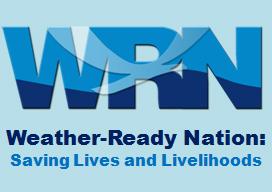 NWS New York NY Impact Decision Support Services (IDSS)CT DEMHS/Silver Jackets Flood Awareness Workshop – Region2United Illuminating
Nelson Vaz – Warning Coordination Meteorologist
Building a Weather-Ready Nation
NWS Weather Forecast Office
MISSION - Protect life and property and enhance the national economy through timely and accurate weather and water observations, forecasts, warnings and IDSS.
Weather Observations (Radar, surface, upper air, etc.)
Provide weather forecasts
General 7-day forecast
Precipitation, wind, sky cover, temperature, etc.
Provide warnings for hazardous weather conditions
Winter storms, severe thunderstorms/tornadoes, tropical cyclones, 
      flooding, strong/damaging winds, extreme temperatures, etc.
Specialized forecast products
Aviation
Marine
Coastal Flooding
Fire weather
Impact Decision Support Services
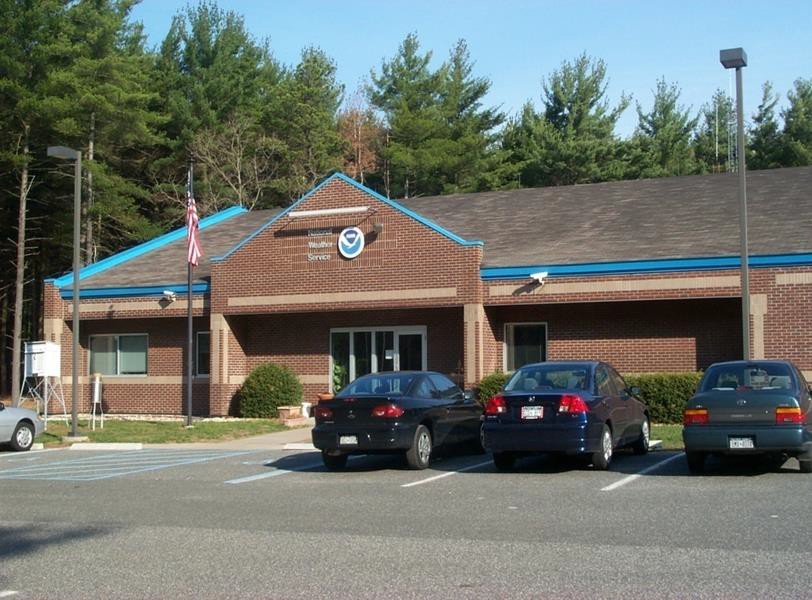 Building a Weather-Ready Nation
4/13/2021
2
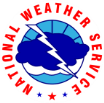 Tri-State Area – Many High Impact Events
National Weather Service – New York, NY
46 Presidential Major Disaster Declarations since 2010 for the Tri-State Area
    - 19 New York
    - 16 New Jersey
    - 11 Connecticut
 Flooding
 Severe Thunderstorms and Tornadoes
 Tropical Cyclones and Remnants  
 Blizzards and Winter Storms
Billion Dollar Disaster Conneticut(1980-2022) From NOAA NCEI
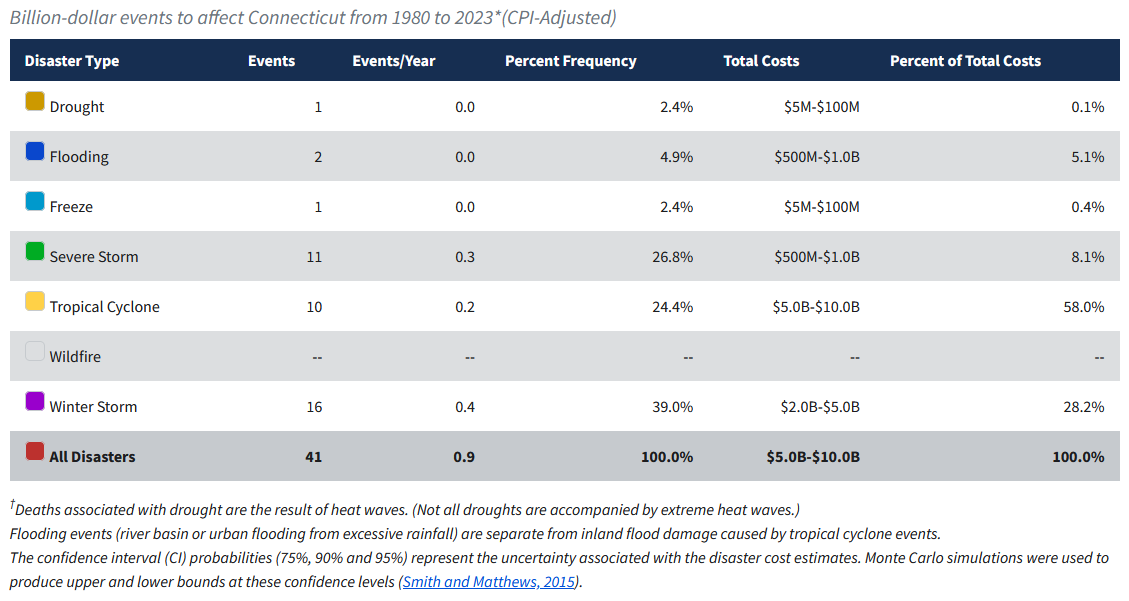 Billion Dollar Disaster Conneticut(1980-2022) From NOAA NCEI
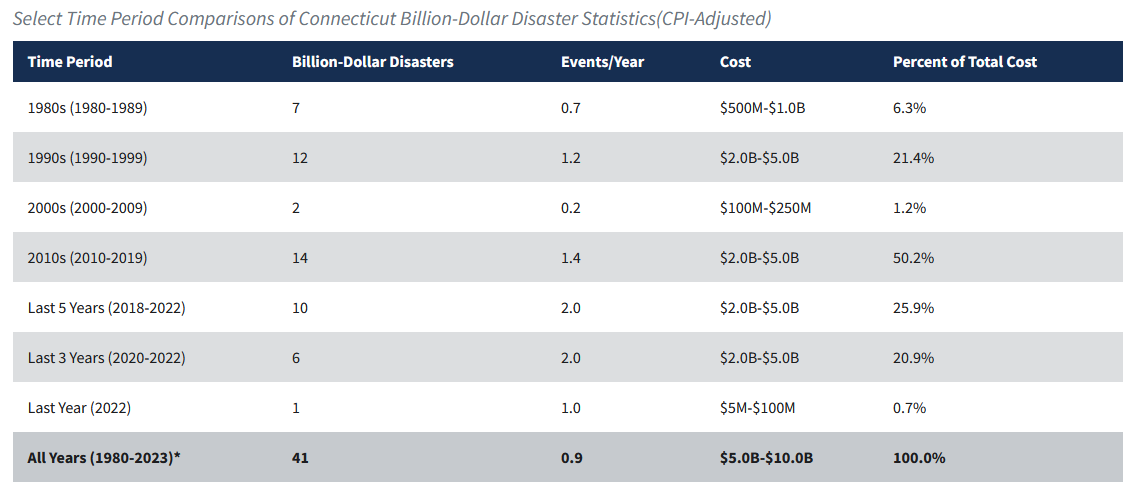 Weather Related Fatalities for Local Tri-State (2007-2021)Based on Storm Data
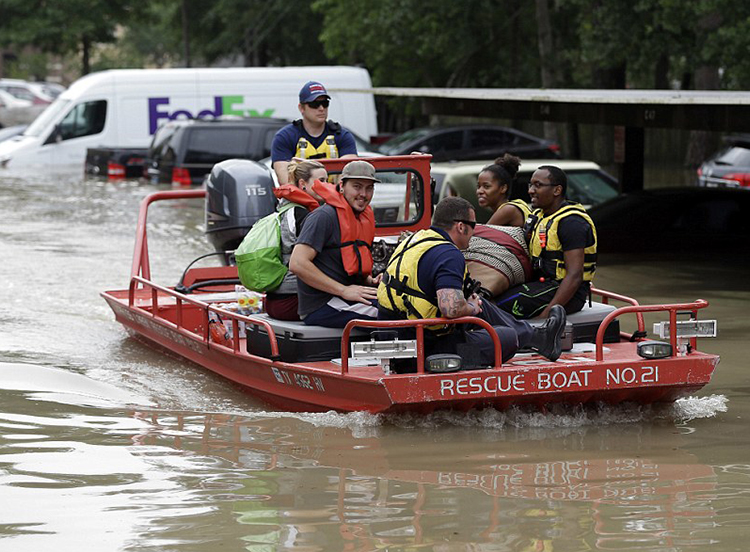 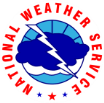 NWS Overview – Vision
National Weather Service – New York, NY
VISION
A weather-ready nation: 

Society is prepared for and responds to weather, water, and climate-dependent events.
[Speaker Notes: The vision going forward: To Build a Weather-Ready Nation where society is prepared for and responds to Weather-Dependent events]
Impact Decision Support Services
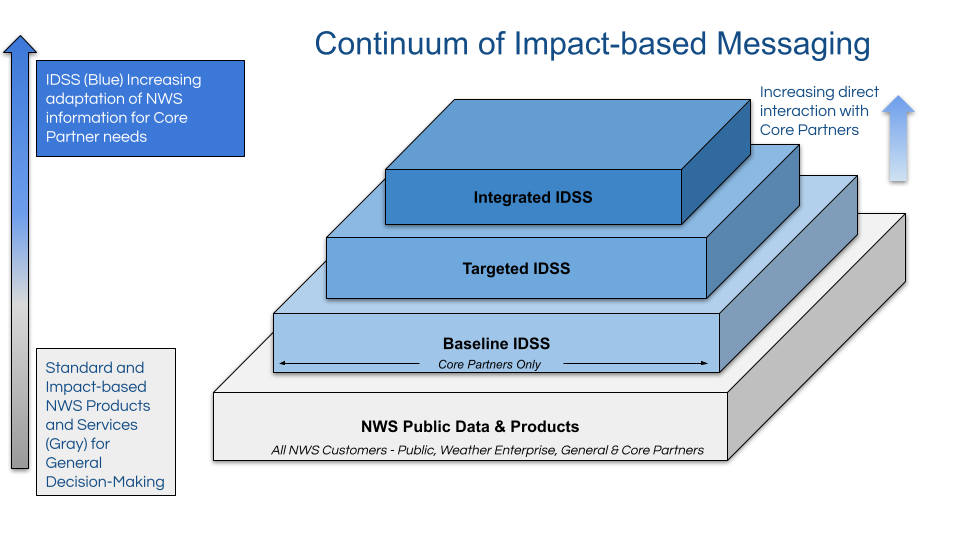 (Virtual or Onsite)
(Event/Partner Specific)
NWS New York Home Webpage
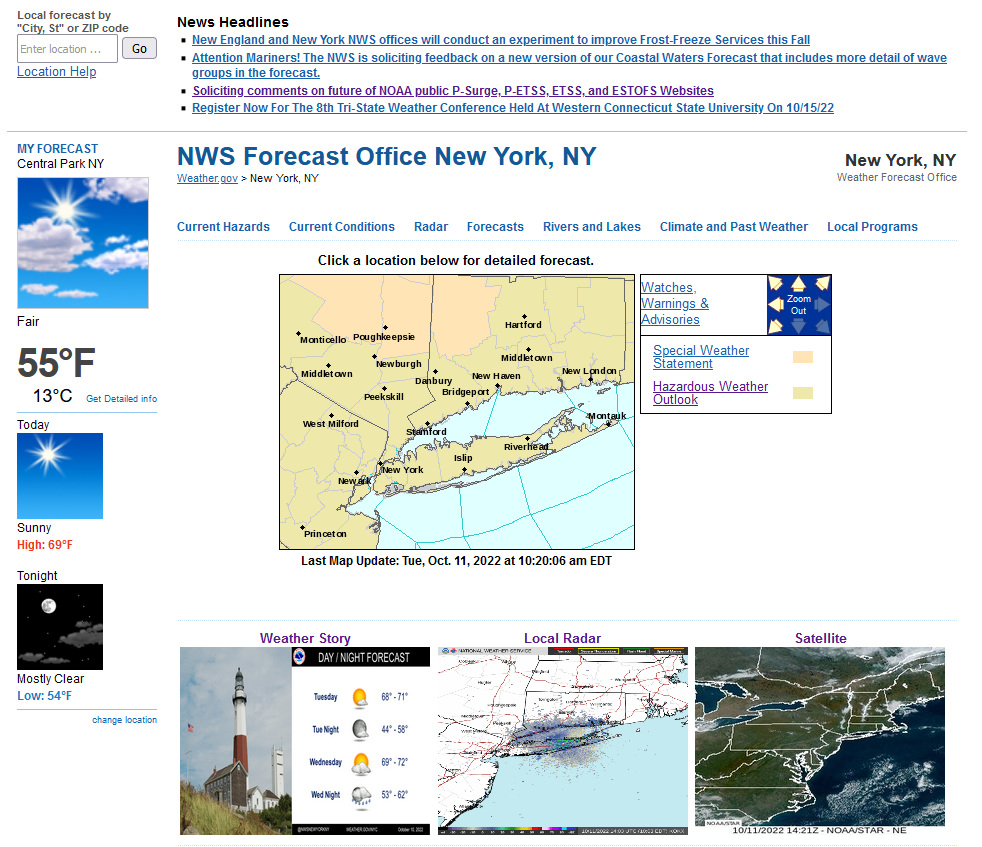 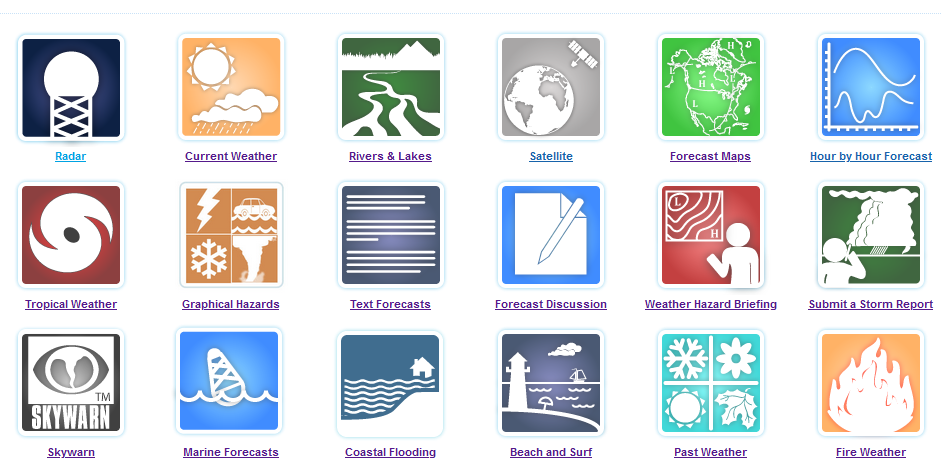 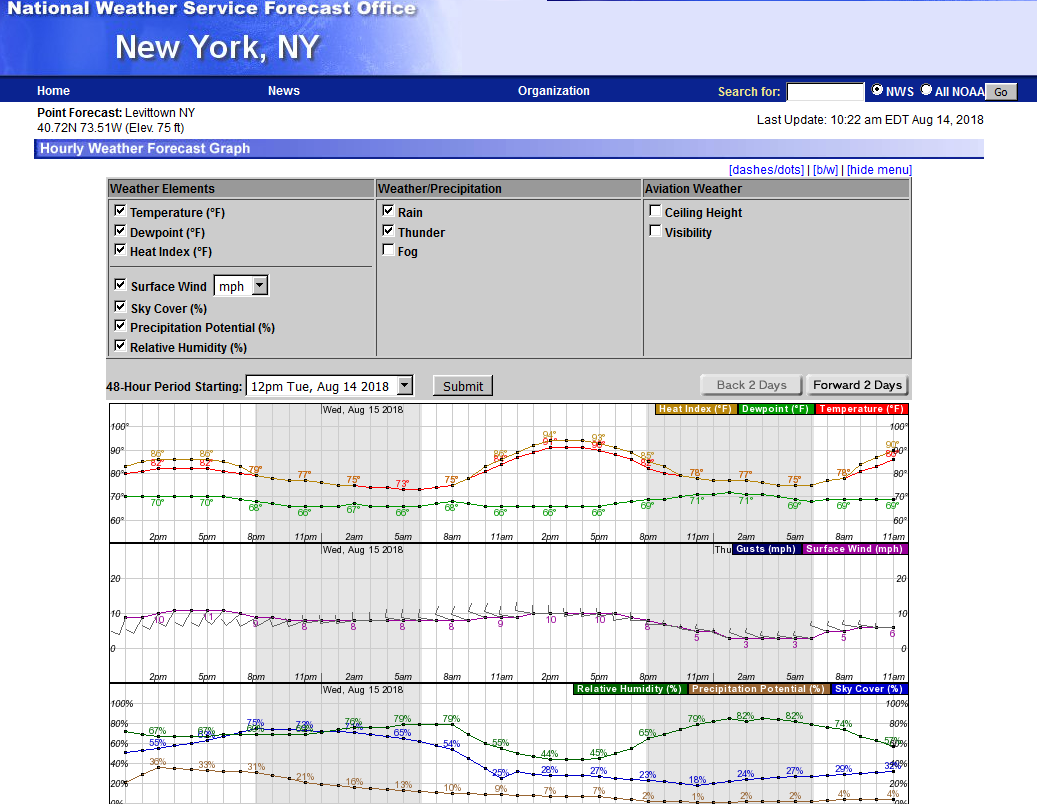 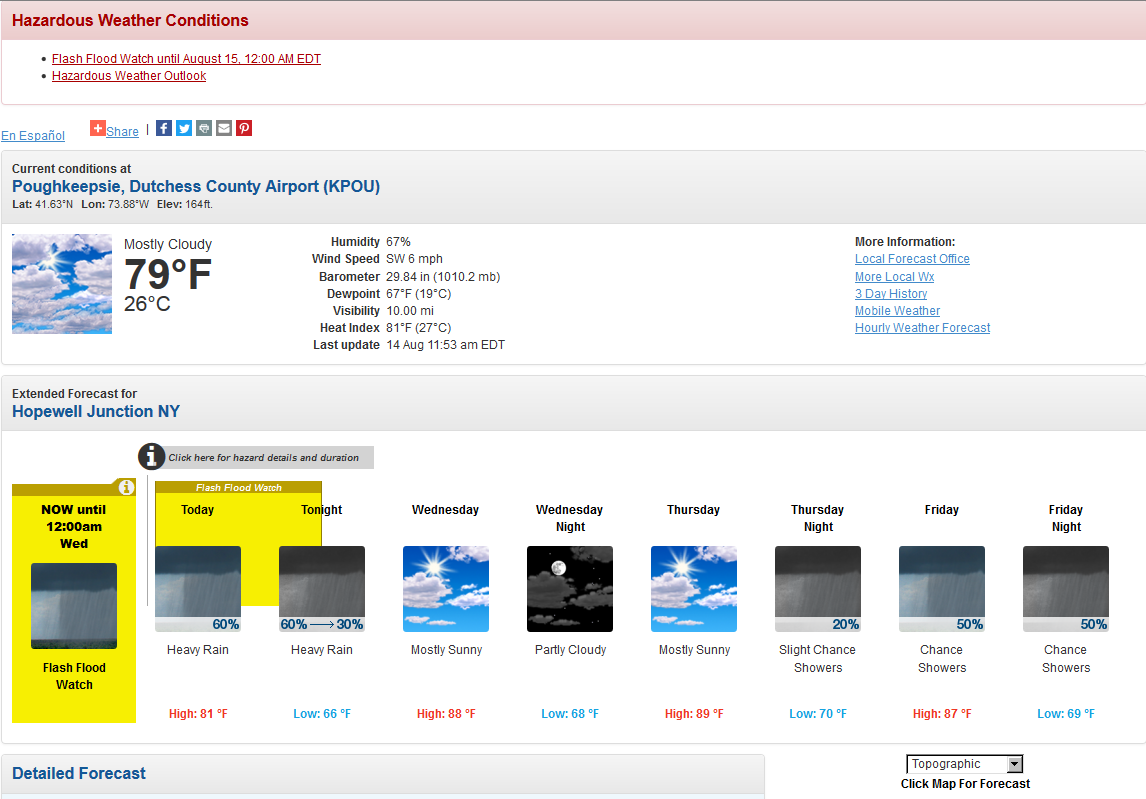 https://www.weather.gov/okx/
NWS New York Watch/Warning/Advisory/Statement Products
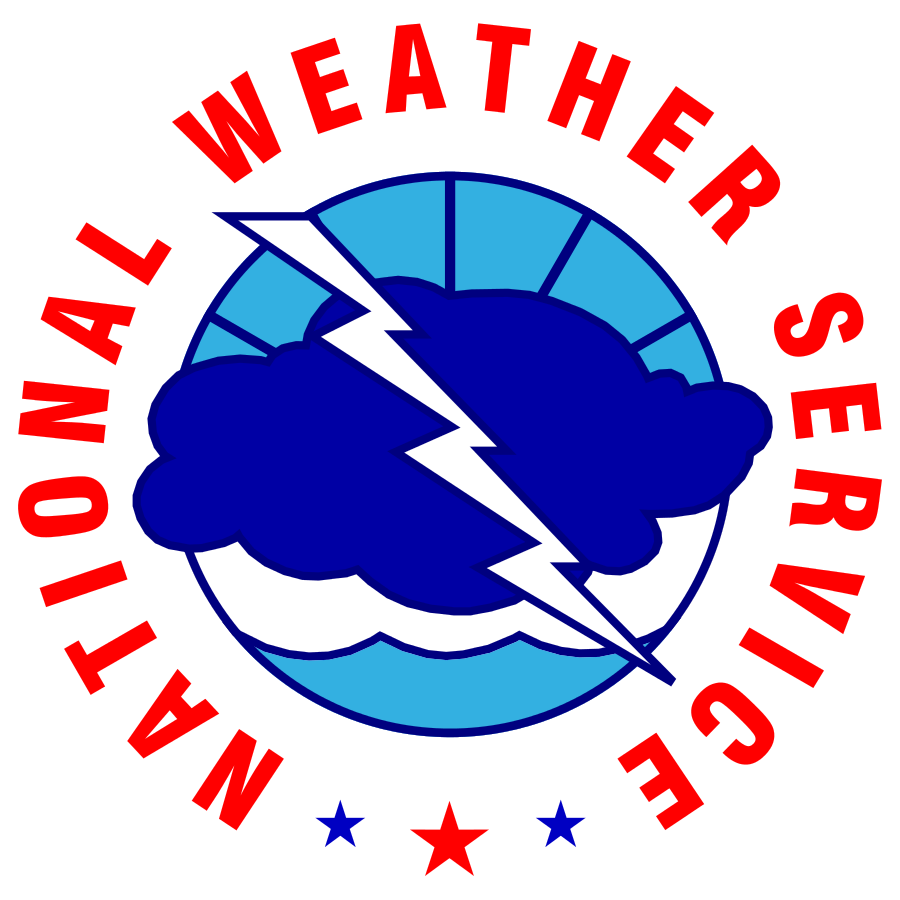 NWS New York
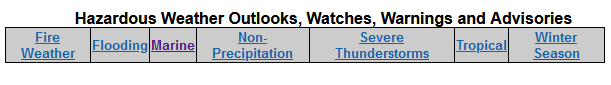 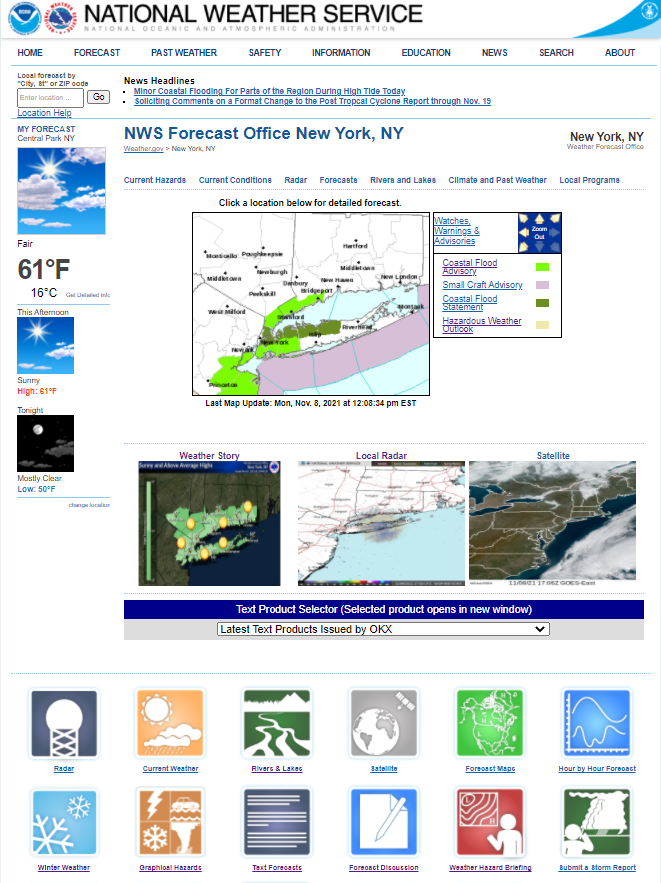 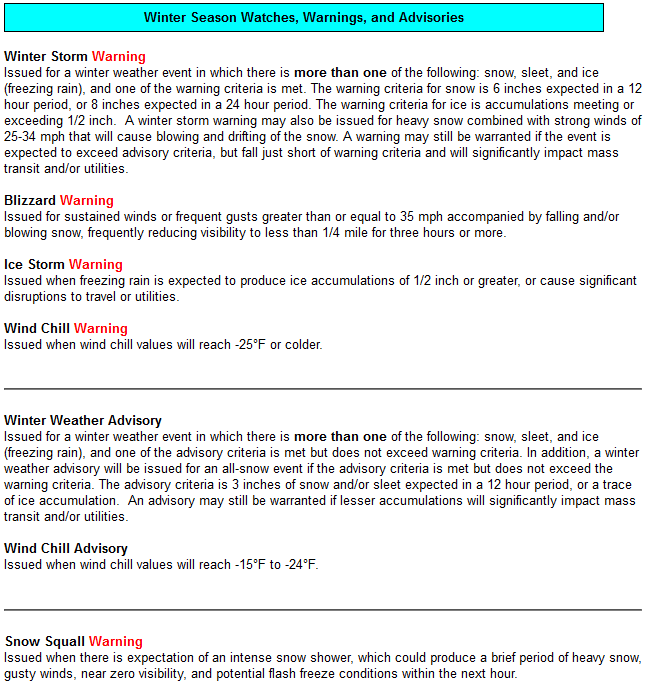 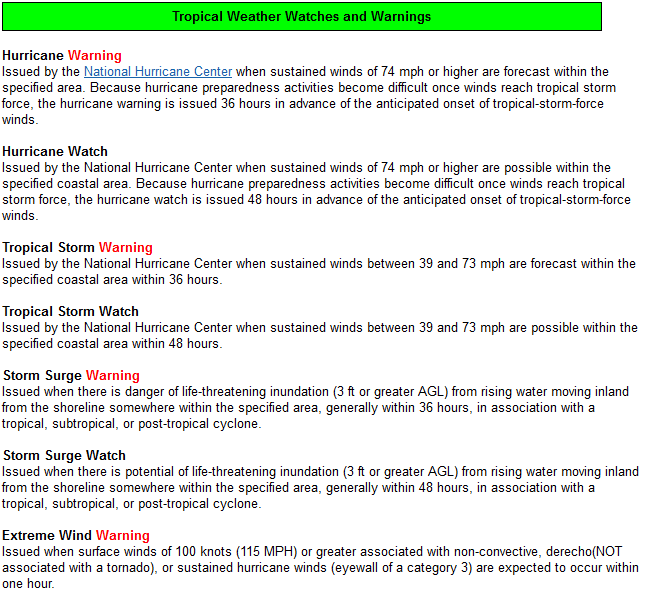 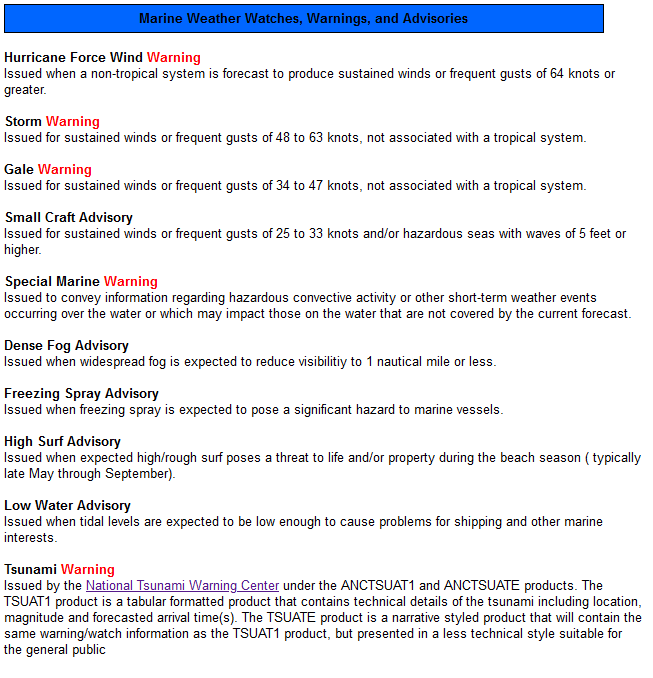 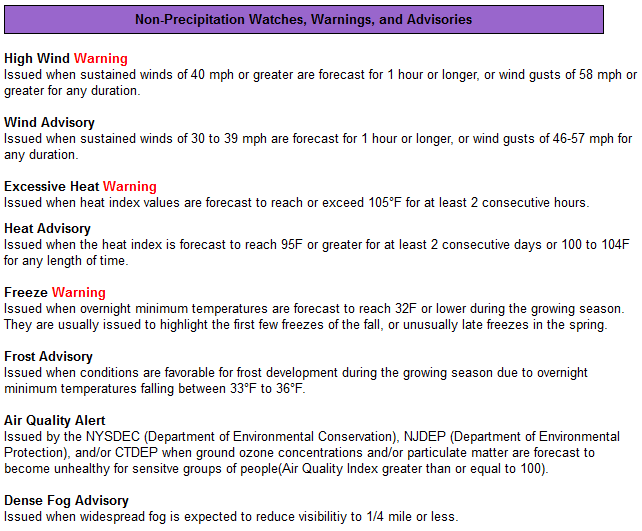 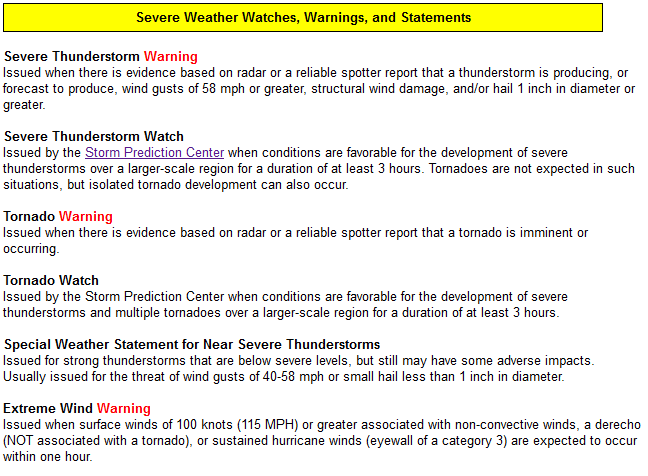 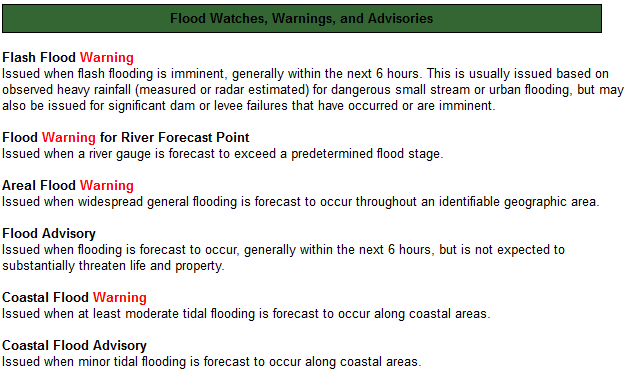 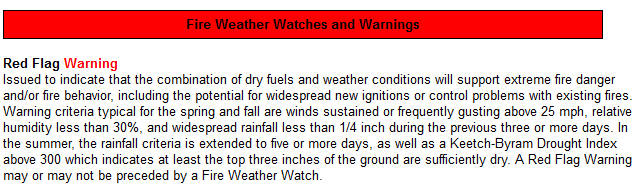 https://www.weather.gov/okx/wwa_definitions
National Weather Service
WFO New York, NY
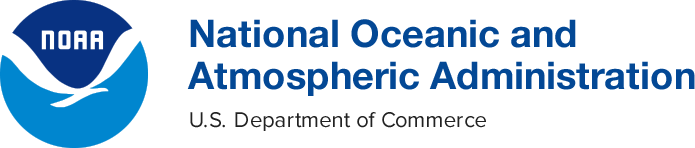 NWS New York Hazardous Weather Outlook
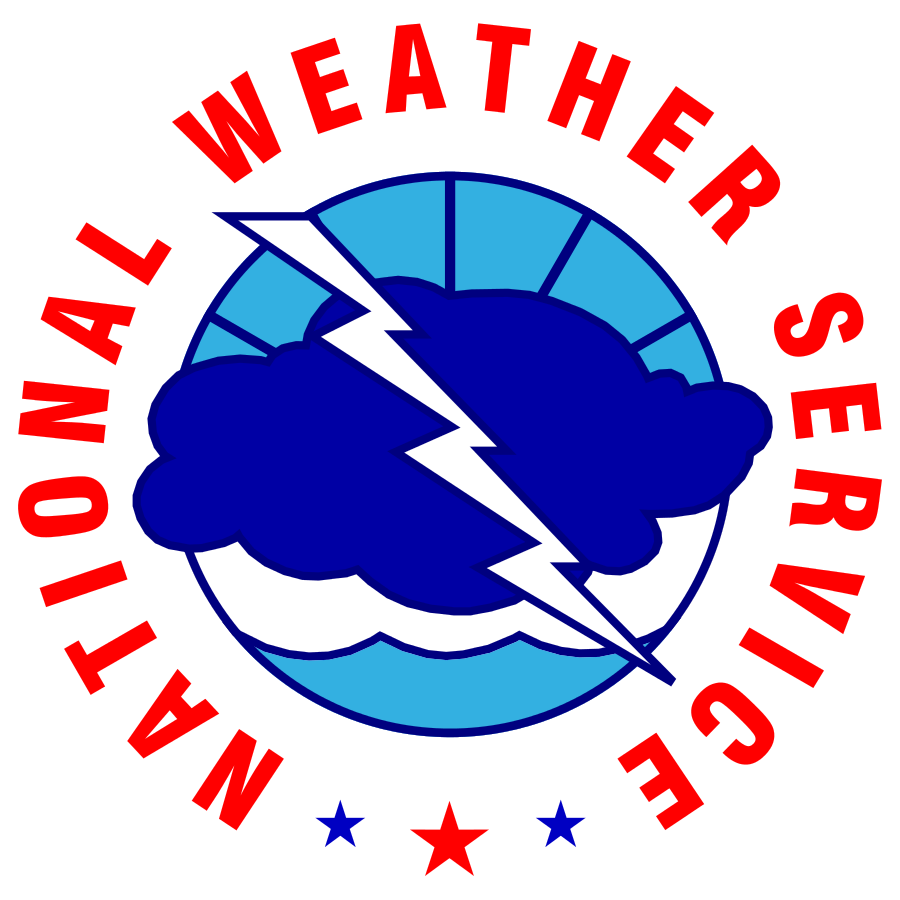 NWS New York
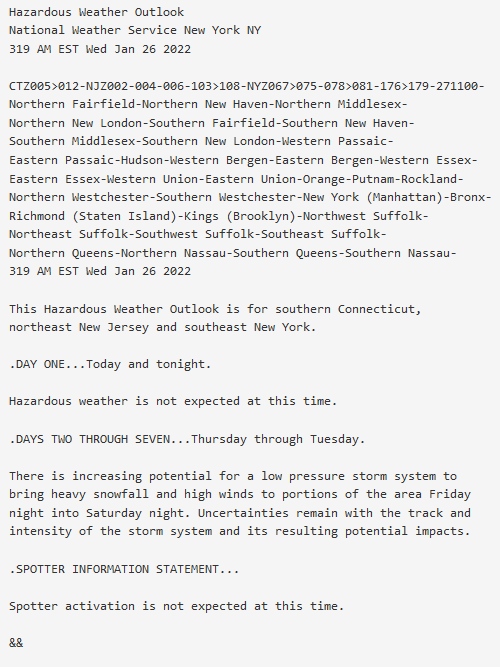 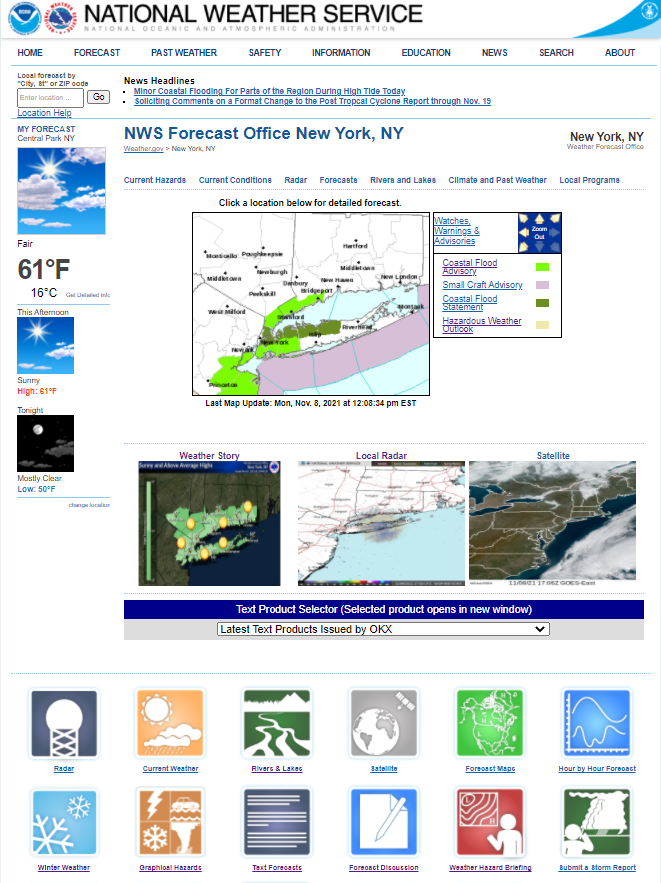 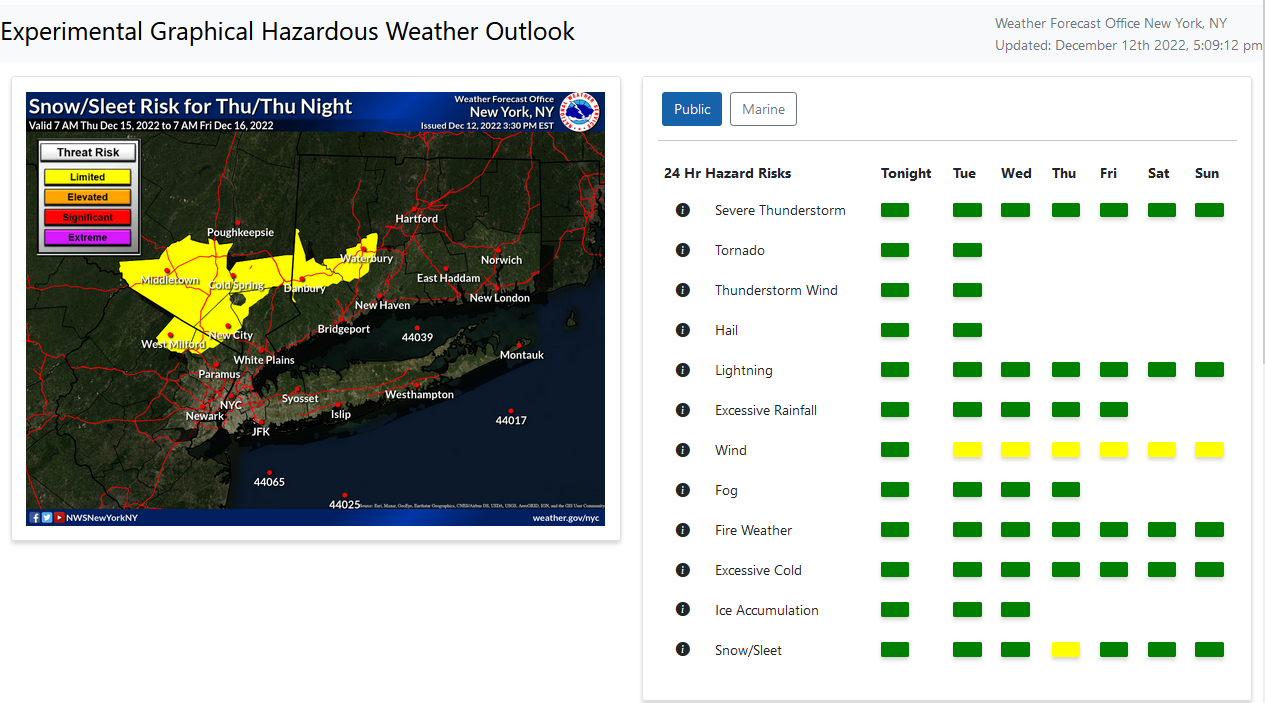 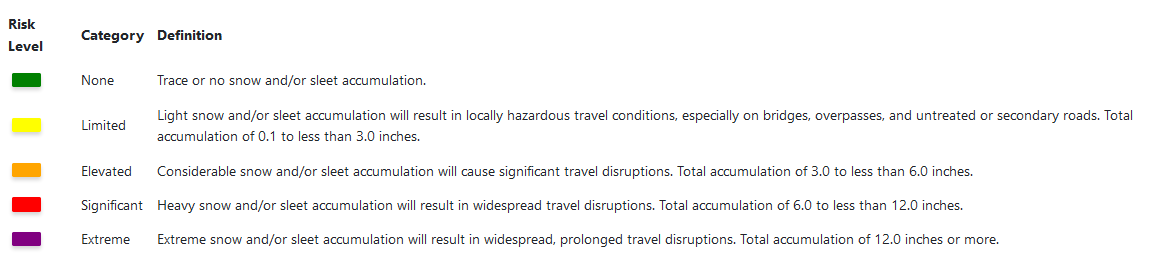 https://www.weather.gov/erh/ghwo?wfo=okx
National Weather Service
WFO New York, NY
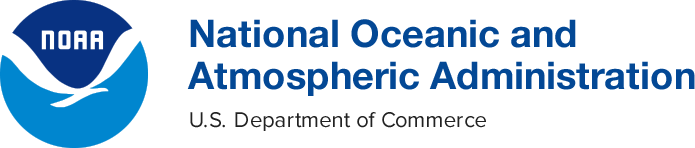 https://forecast.weather.gov/product.php?site=NWS&issuedby=OKX&product=HWO
NWS New York Hourly Weather Forecast Graph
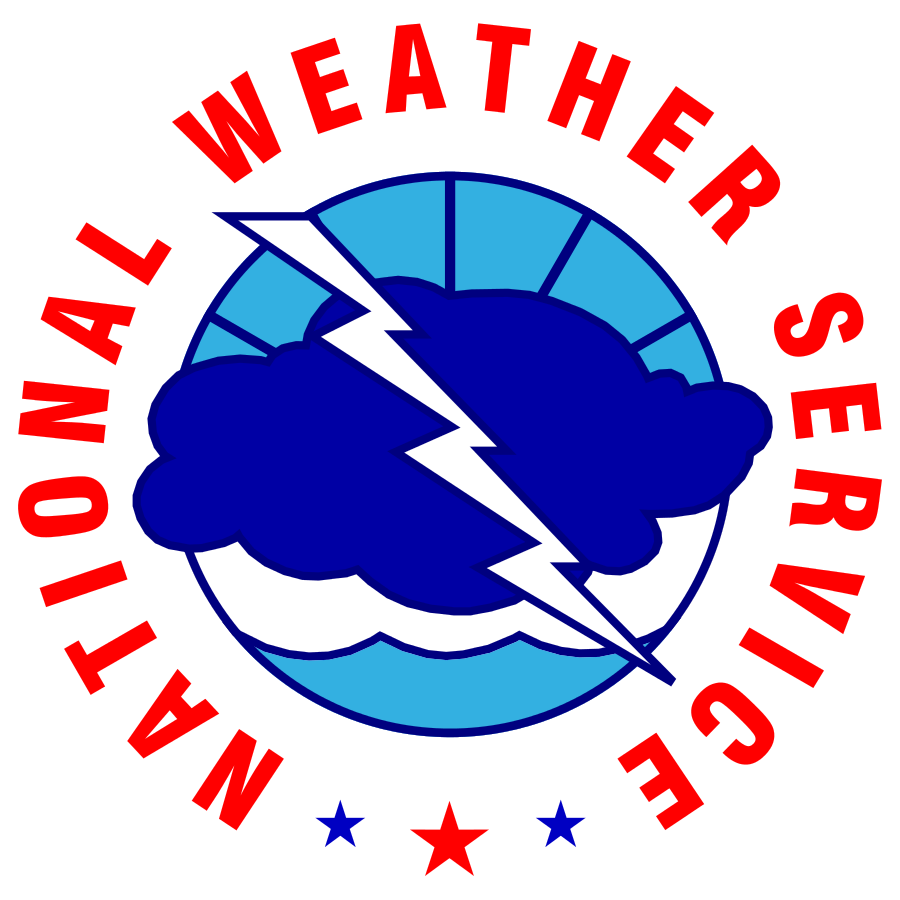 NWS New York
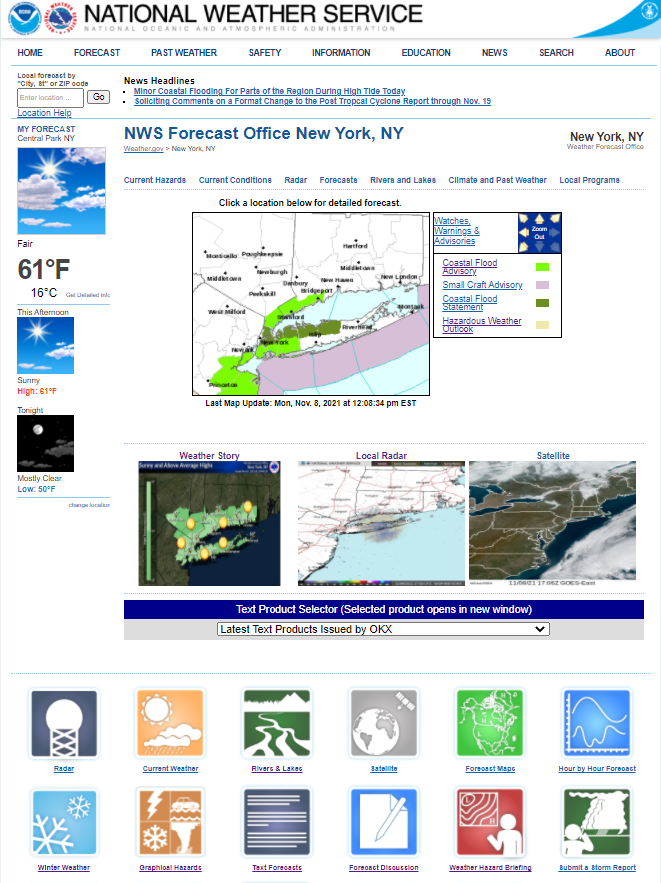 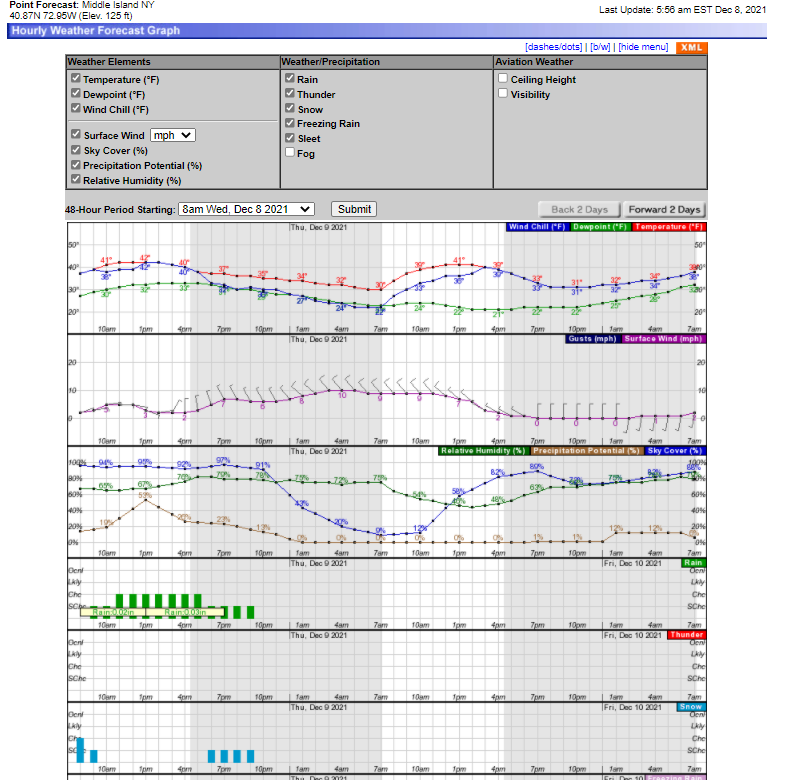 https://forecast.weather.gov/gridpoint.php?site=okx&TypeDefault=graphical
National Weather Service
WFO New York, NY
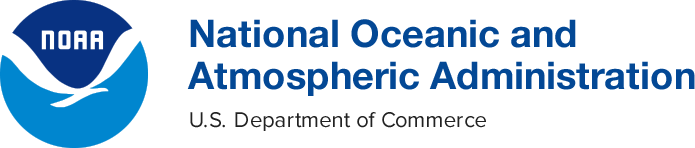 [Speaker Notes: Hazardous Weather Event Briefing Template]
NWS New York Impact Decision Support Service (IDSS) Prototype IDSS Forecast Points
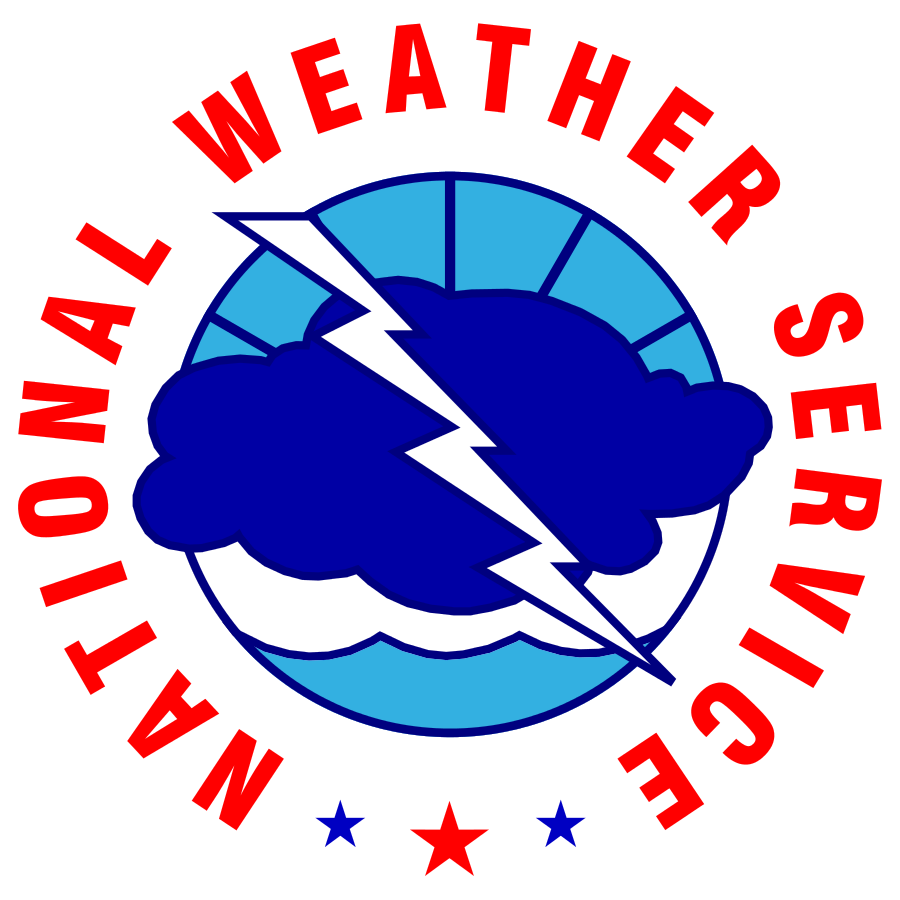 NWS New York
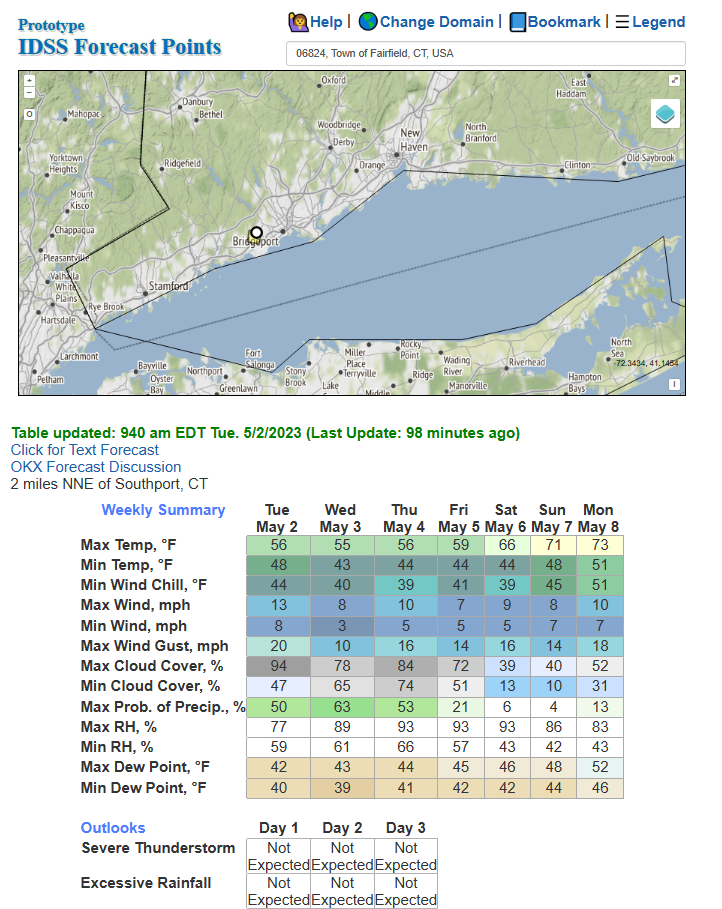 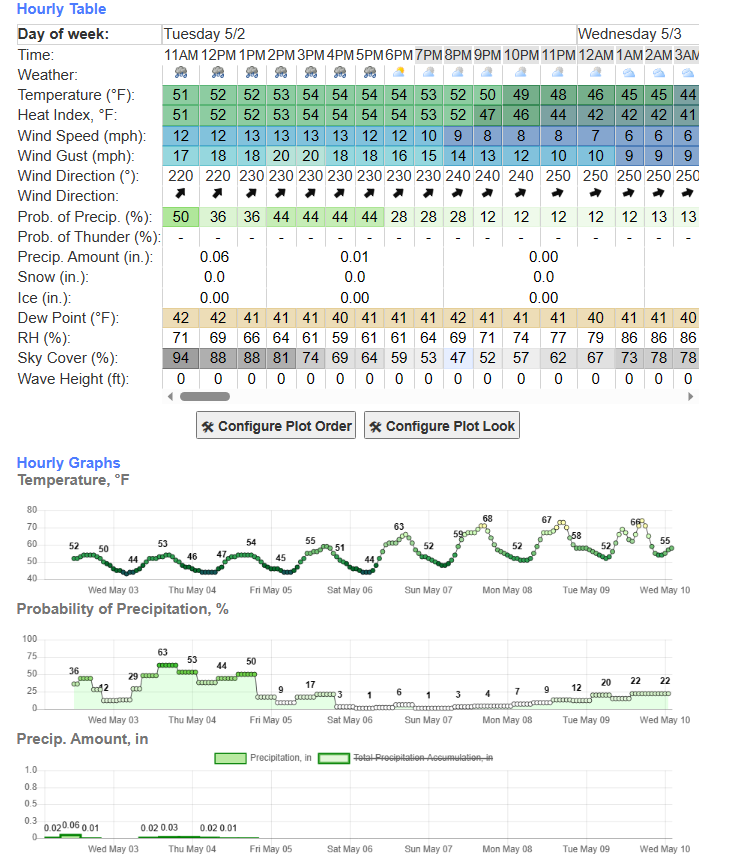 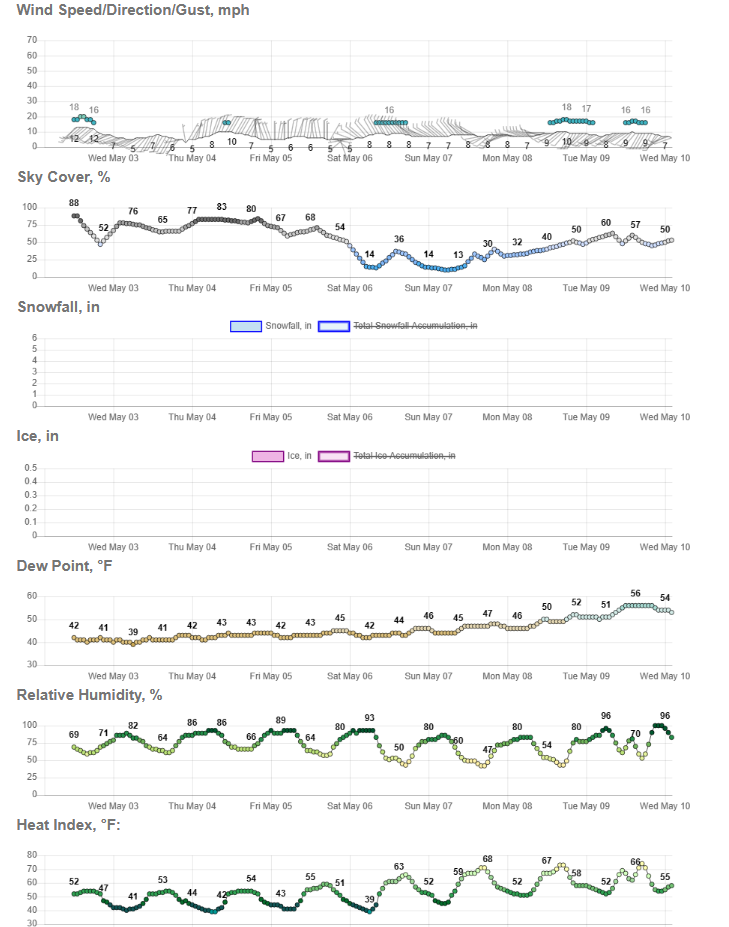 National Weather Service
WFO New York, NY
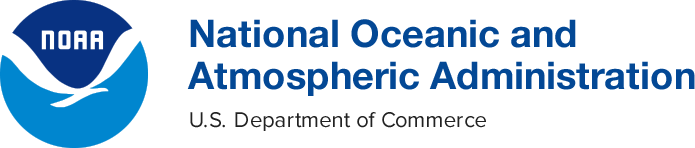 https://www.weather.gov/forecastpoints
[Speaker Notes: Hazardous Weather Event Briefing Template]
NWS New York Emergency Manager Page
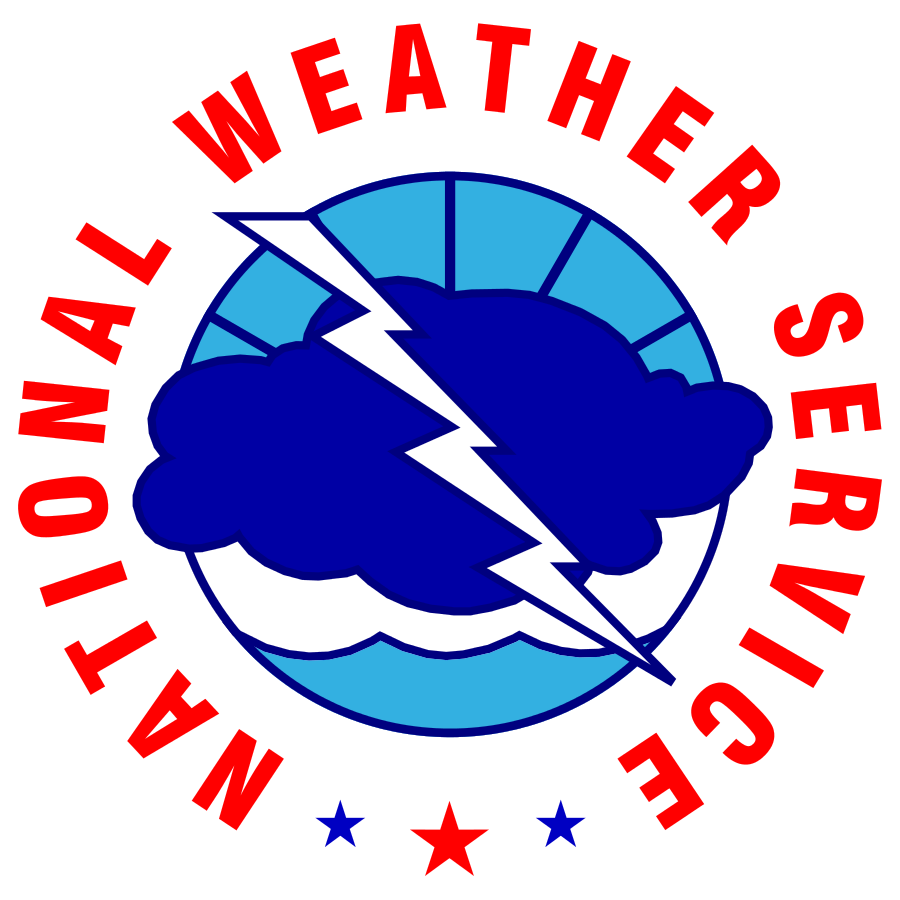 NWS New York
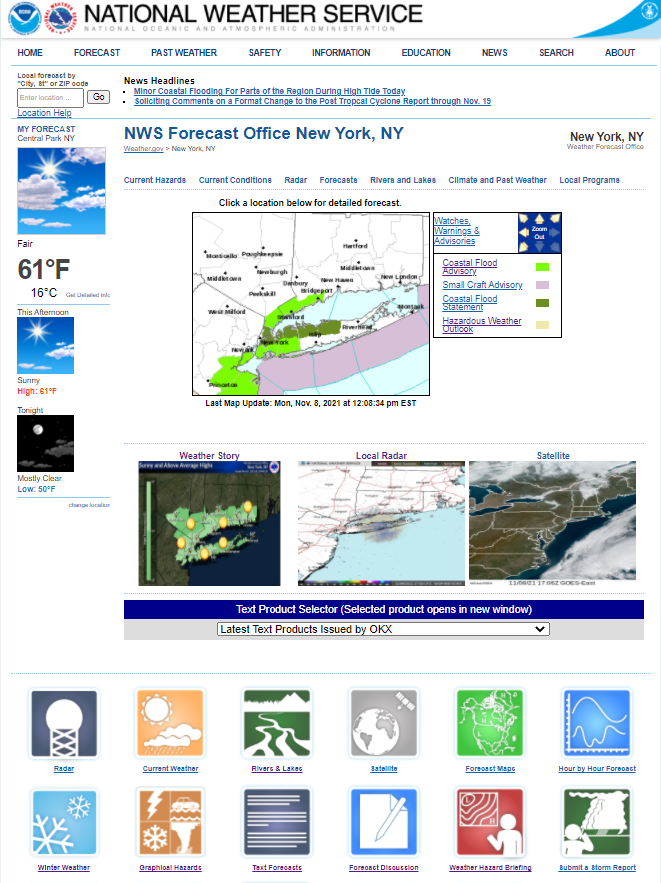 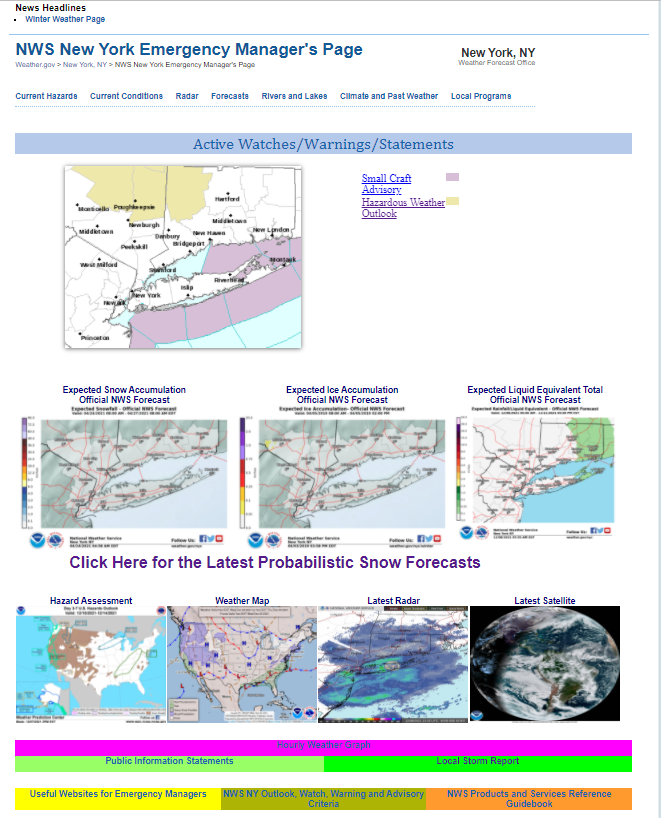 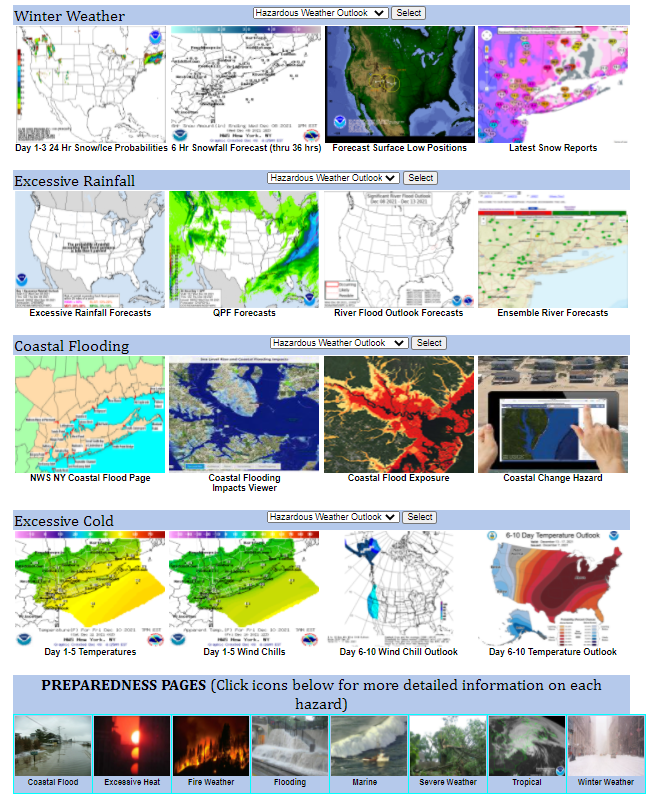 https://www.weather.gov/okx/emnew_winter
https://www.weather.gov/okx/emnew_summer
National Weather Service
WFO New York, NY
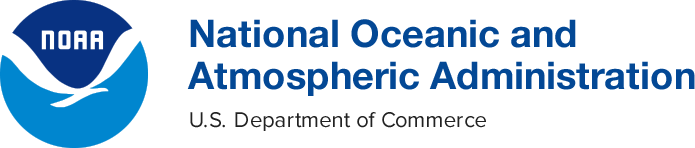 Getting NWS Forecasts & Alert
Social Media
Facebook: 
http://www.facebook.com/NWSNewYorkNY
Twitter: 
http://www.twitter.com/NWSNewYorkNY
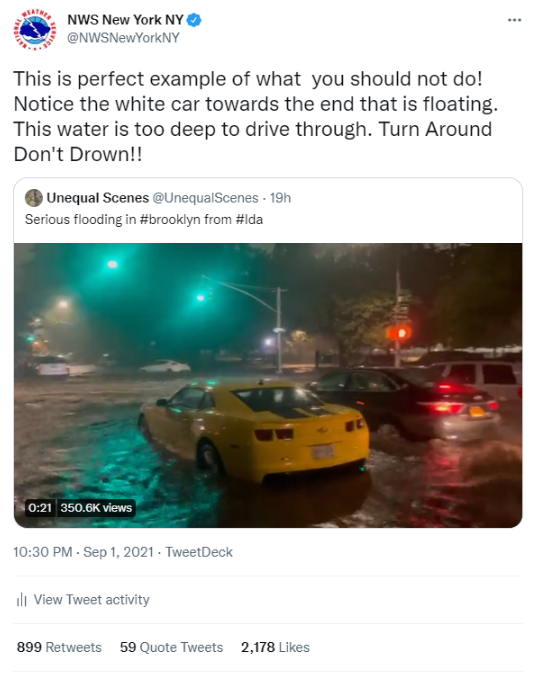 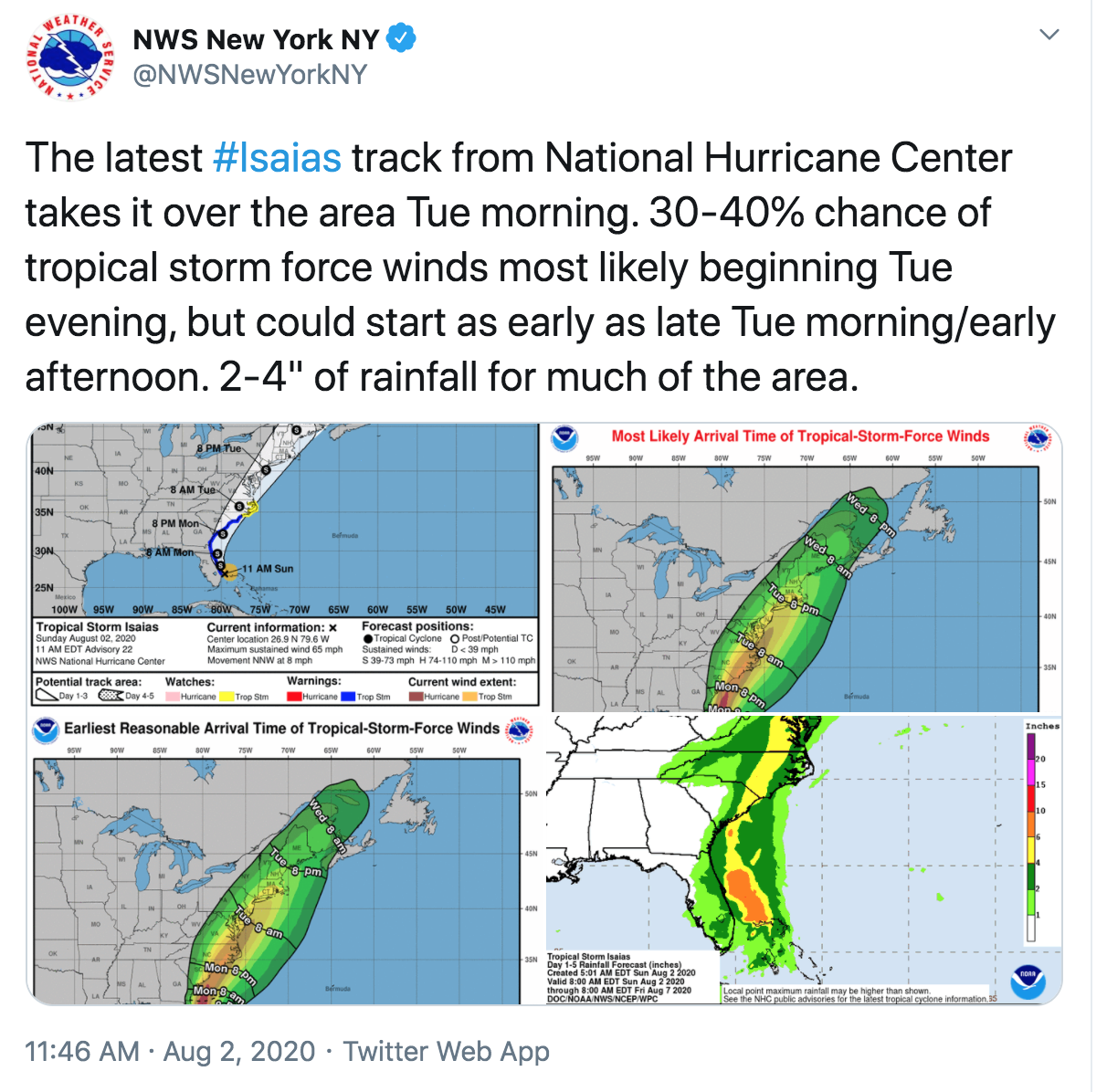 YouTube: 
https://www.youtube.com/user/NWSNewYorkNY
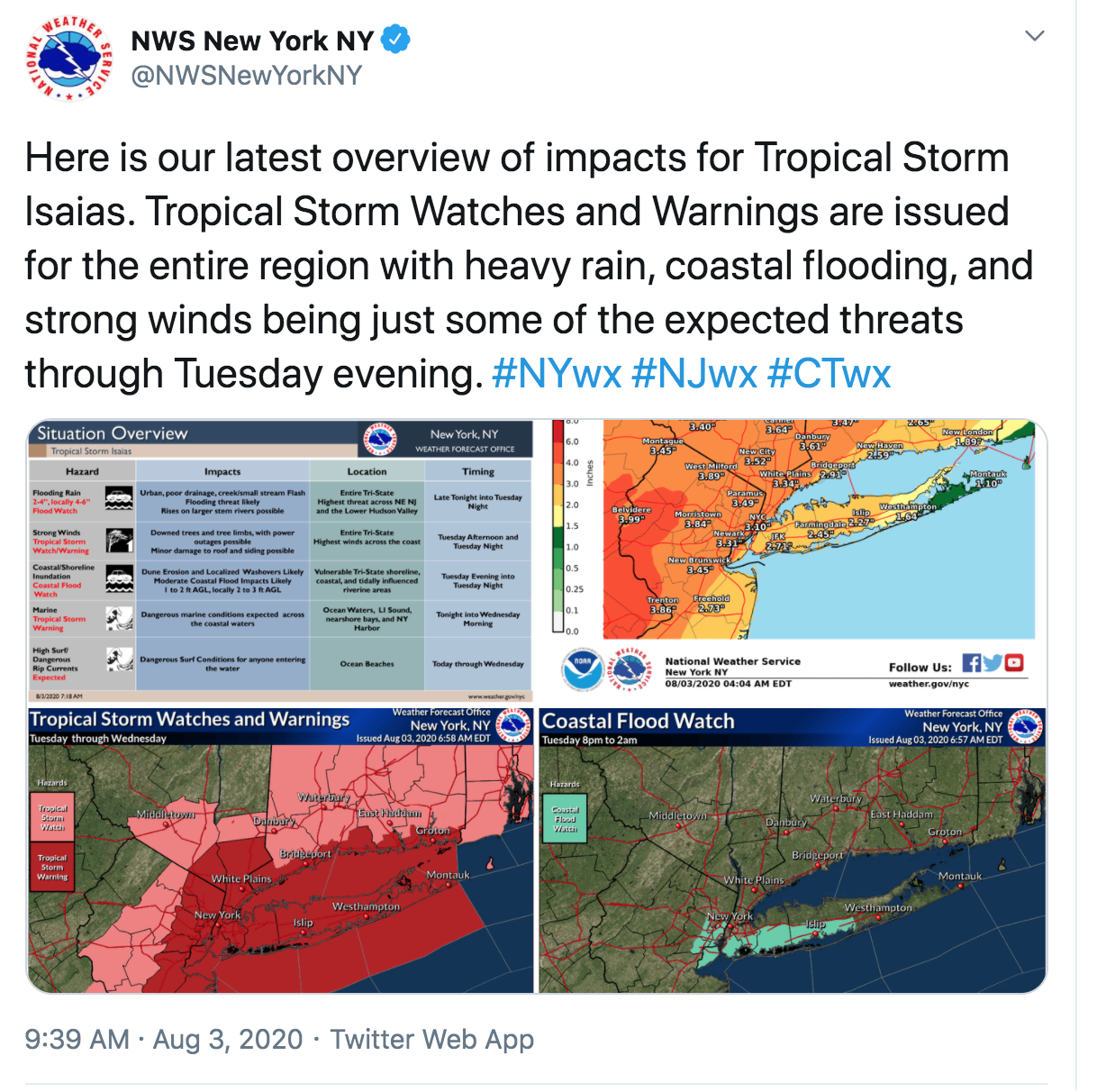 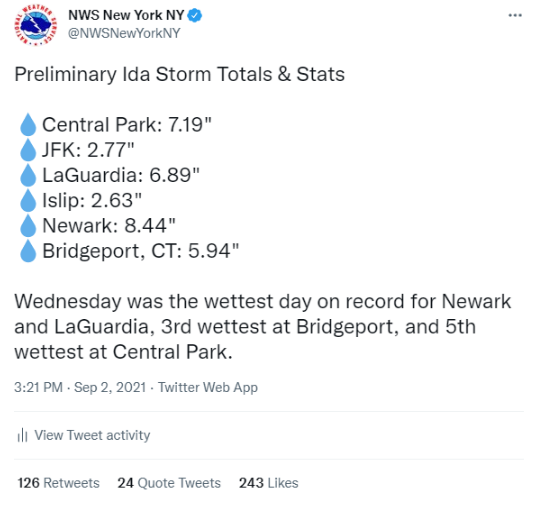 Getting NWS Forecasts & AlertsiNWS and NWSChat/Slack
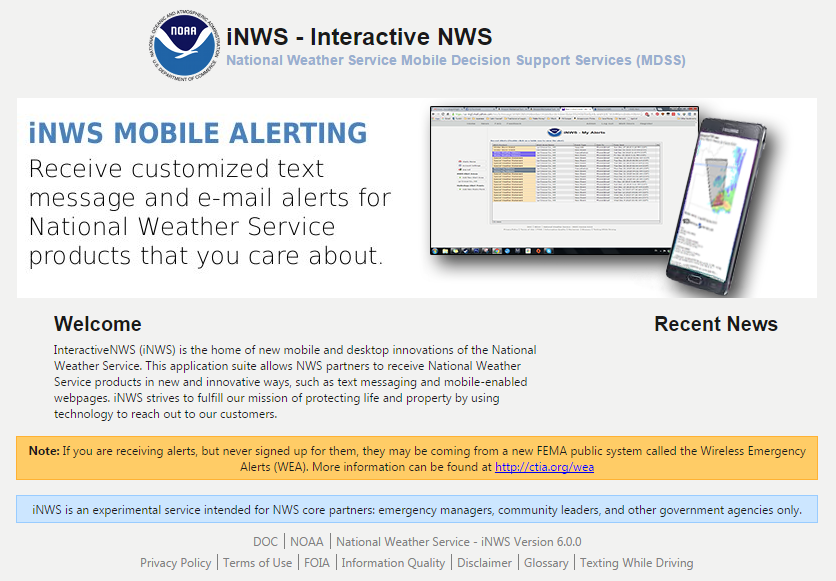 iNWS
Text Messaging and E-mail for Core Partners
http://inws.ncep.noaa.gov
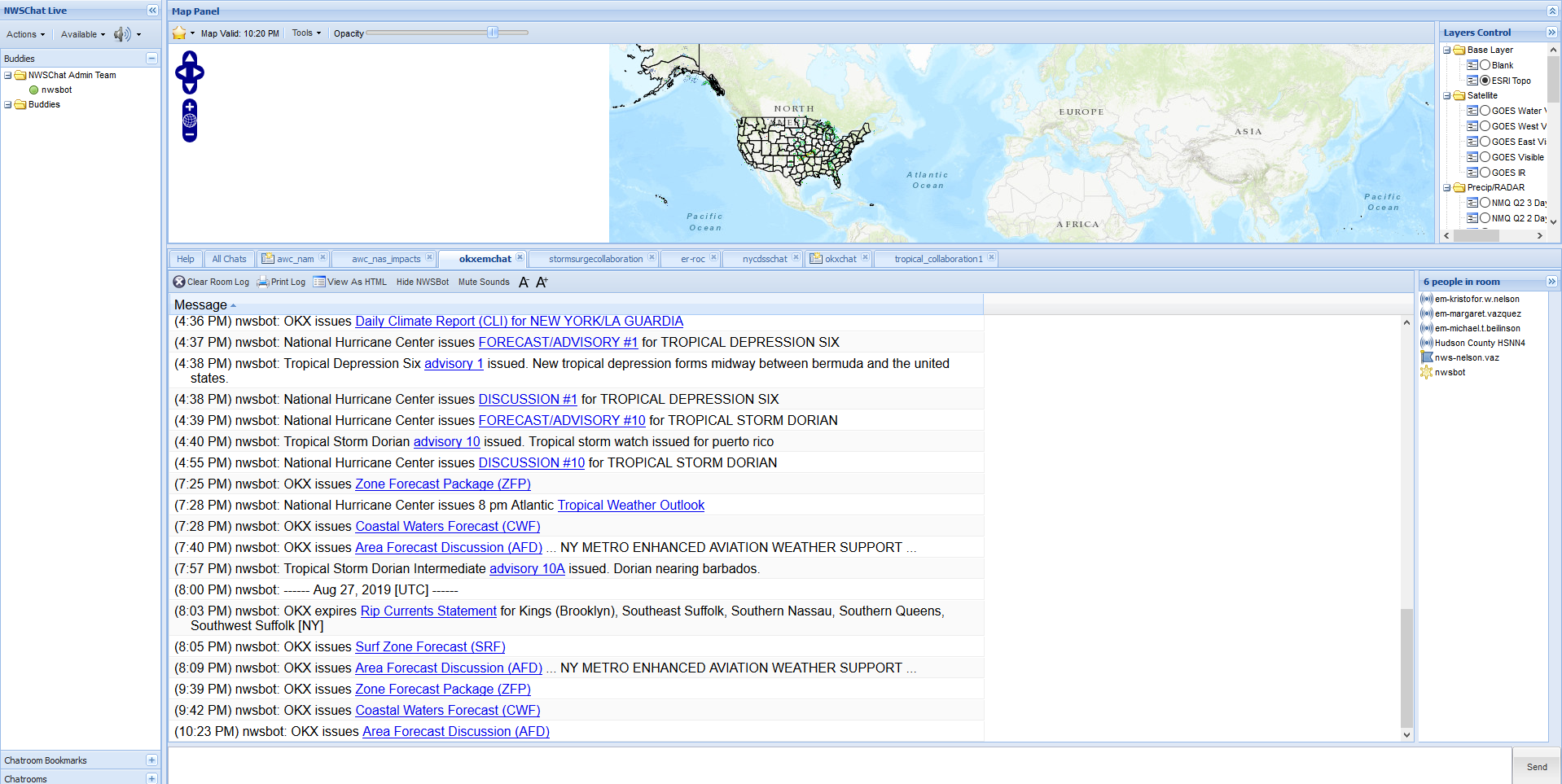 NWSChat
NWS based Instant Messaging Service
https://nwschat.weather.gov/
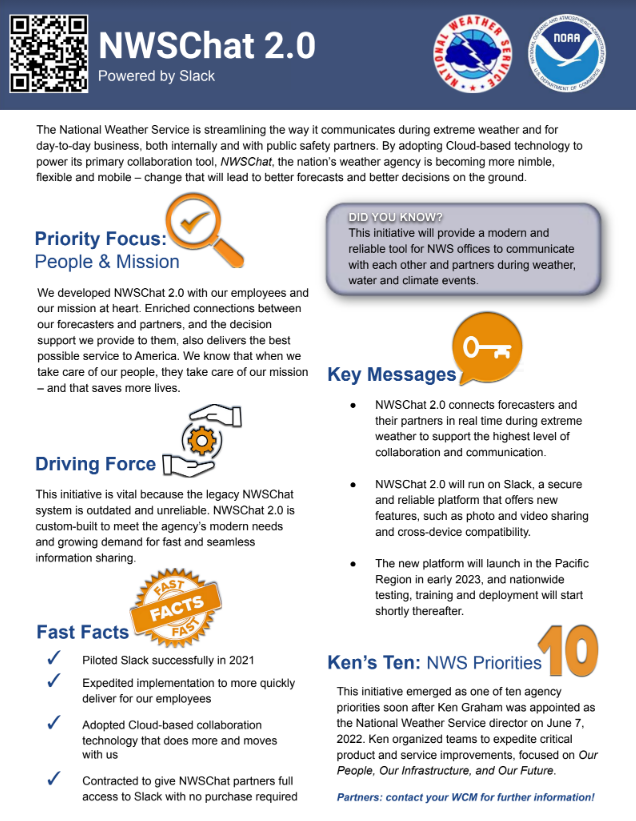 Getting NWS Forecasts & AlertsiNWS and NWSChat/Slack
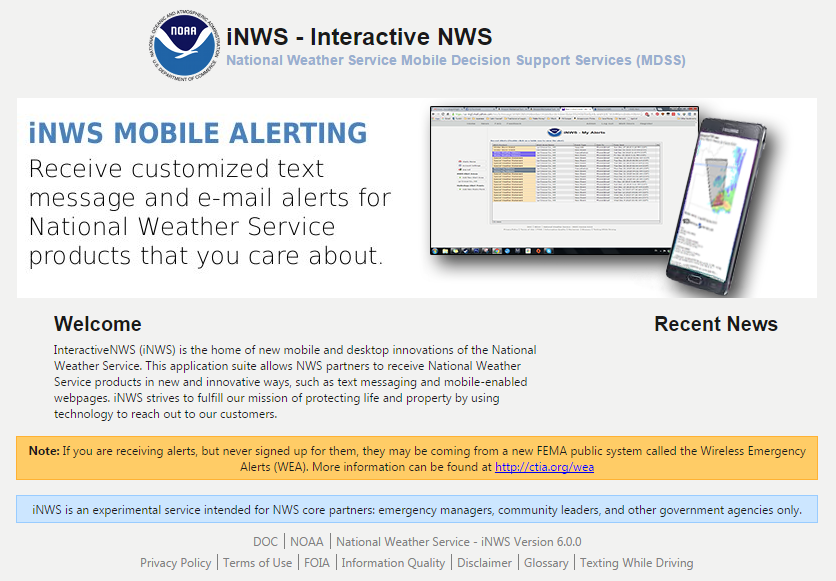 NWSChat
NWS based Instant Messaging Service
https://nwschat.weather.gov/
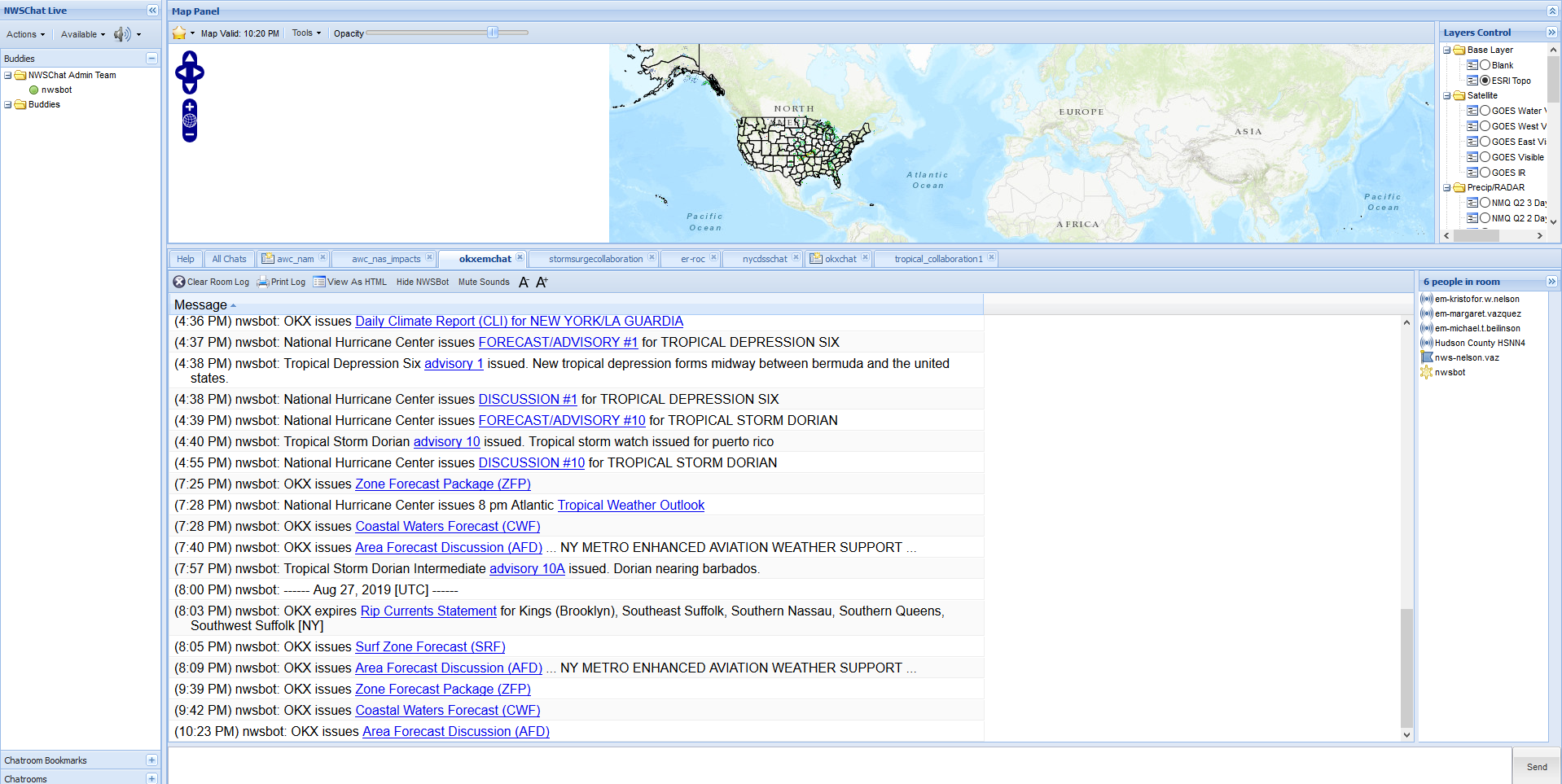 iNWS
Text Messaging and E-mail for Core Partners
http://inws.ncep.noaa.gov
Impact Decision Support Services
Pre-Season Education/Outreach – PARTNERSHIP BUILDING
The NWS vision is to build a Weather-Ready Nation; building community resilience in the face of increasing vulnerability 
to extreme weather, water, and climate events.
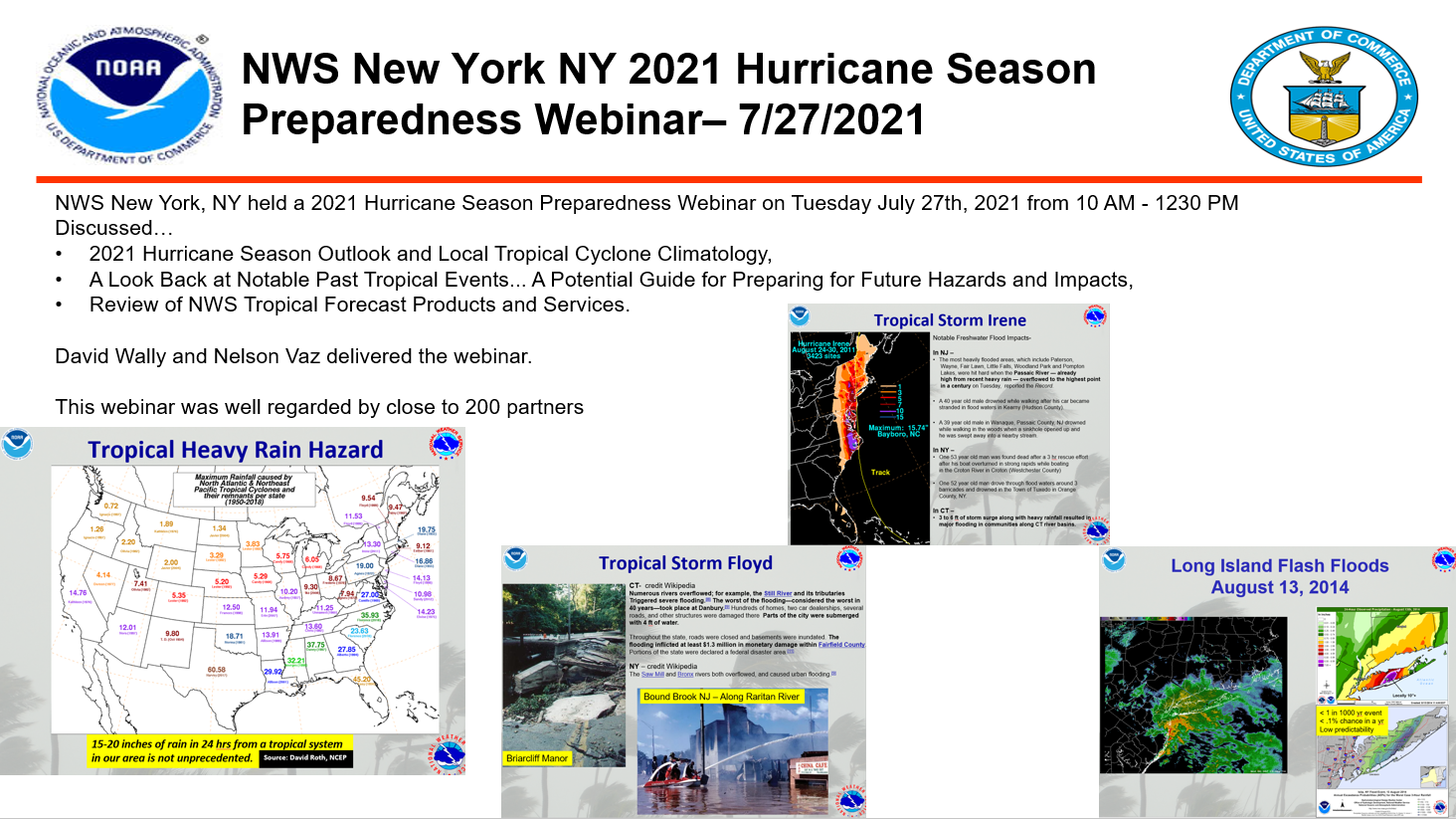 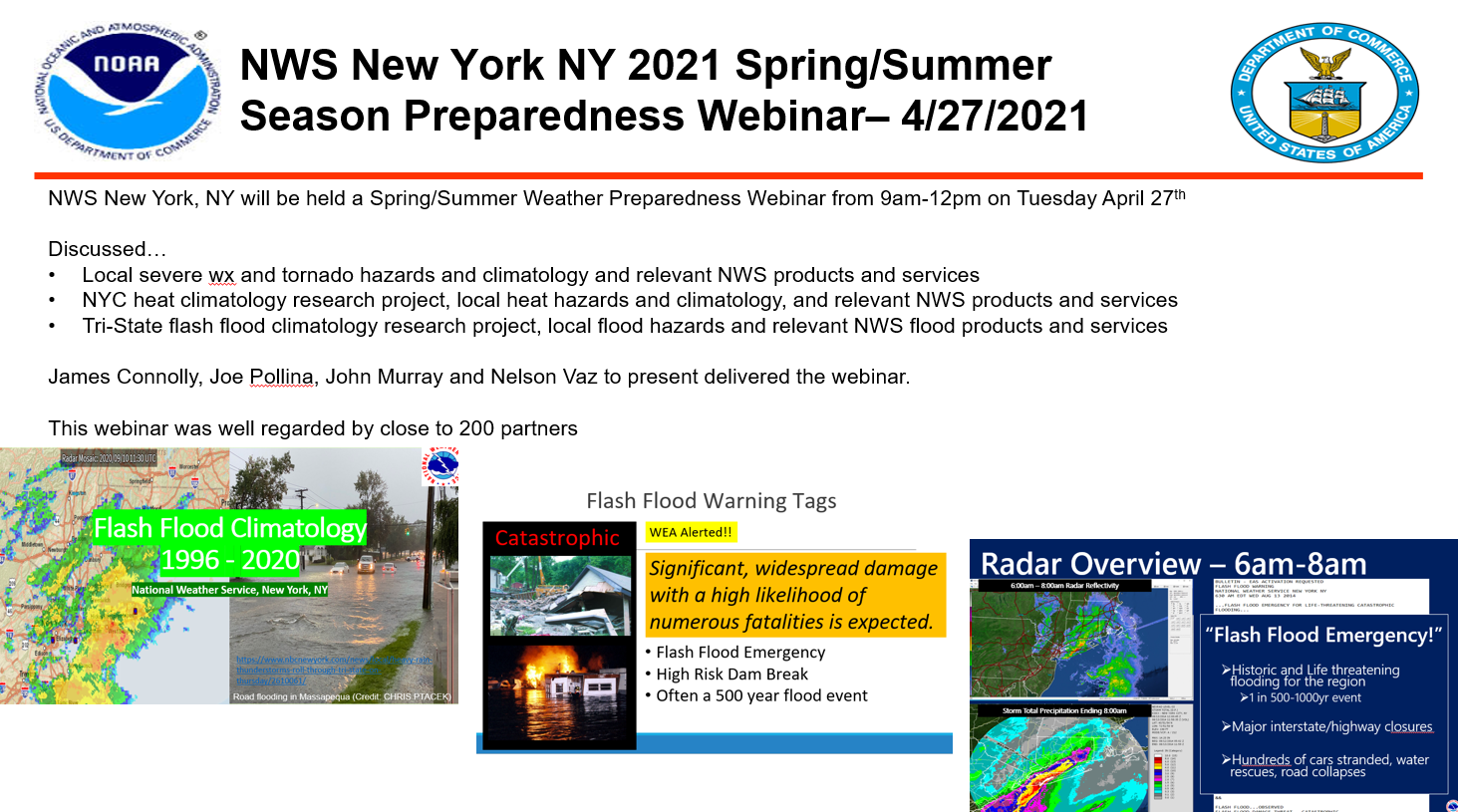 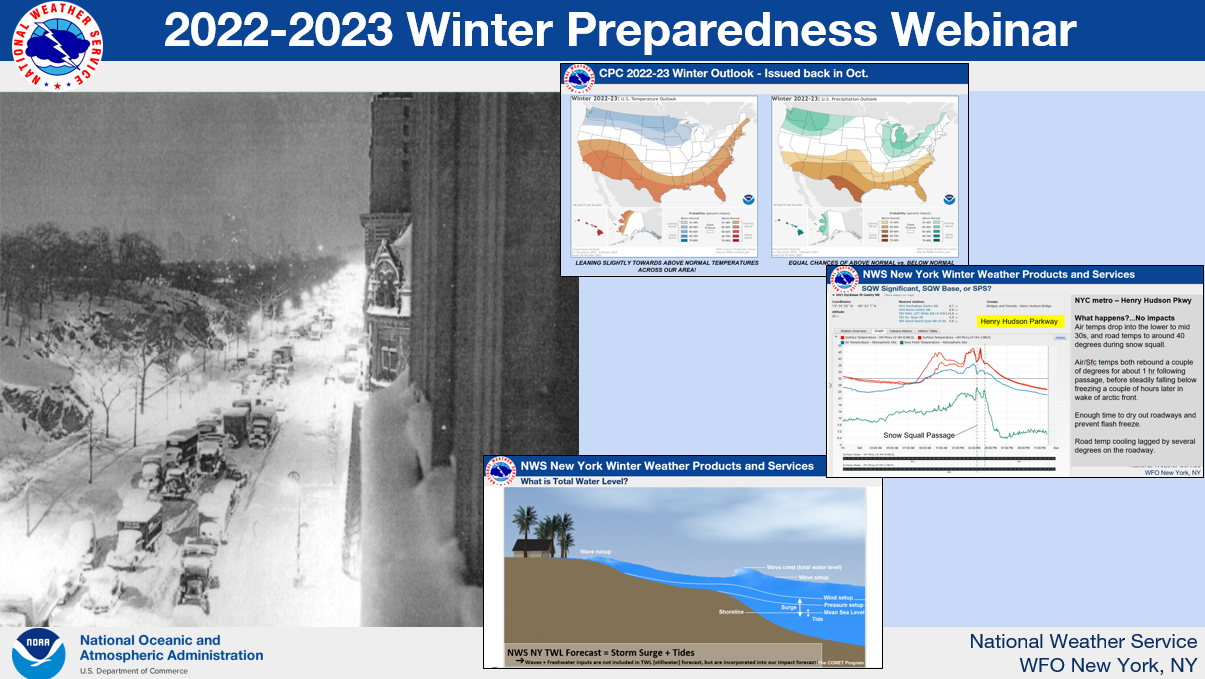 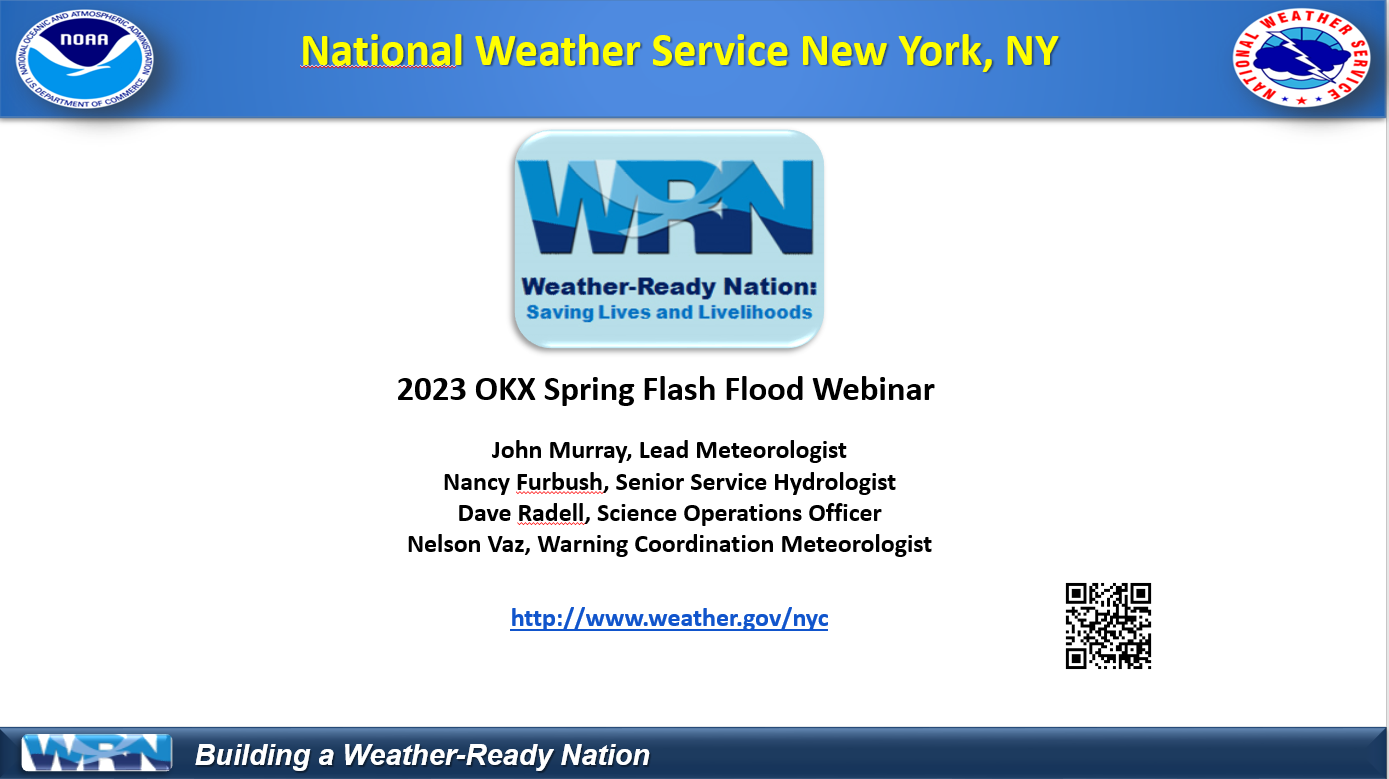 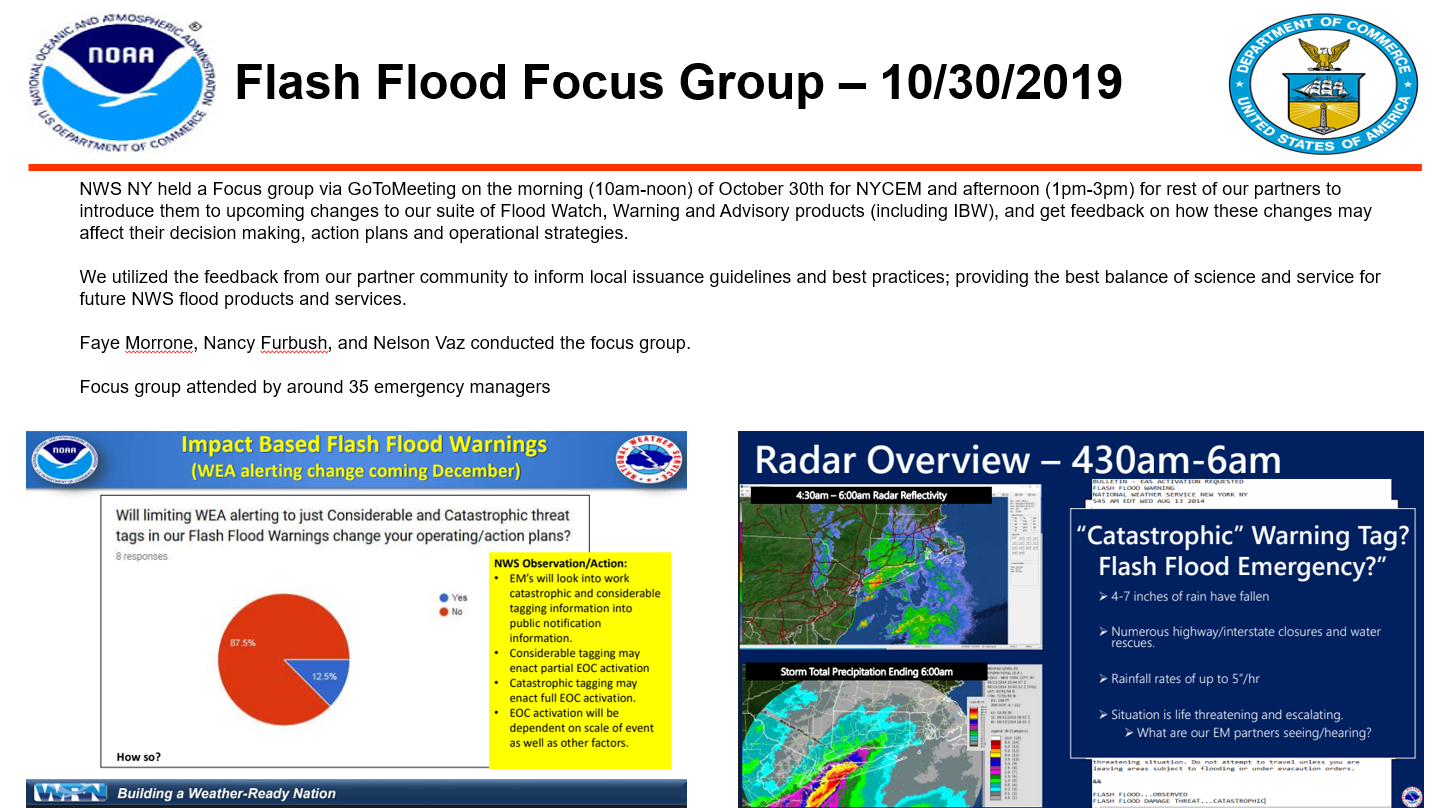 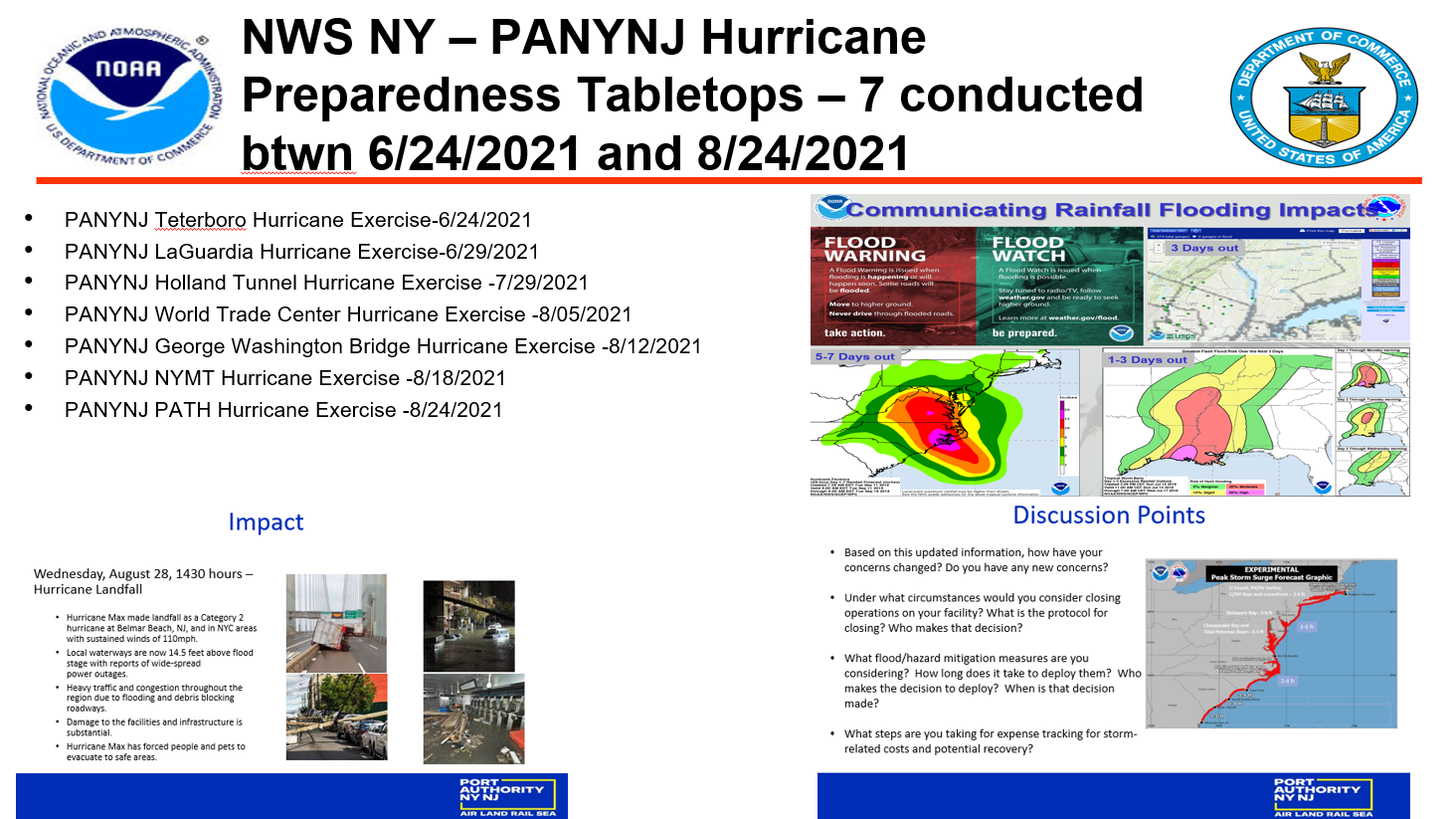 Impact Decision Support Services
Consultation on Weather Risks and Preparedness – PARTNERSHIP BUILDING
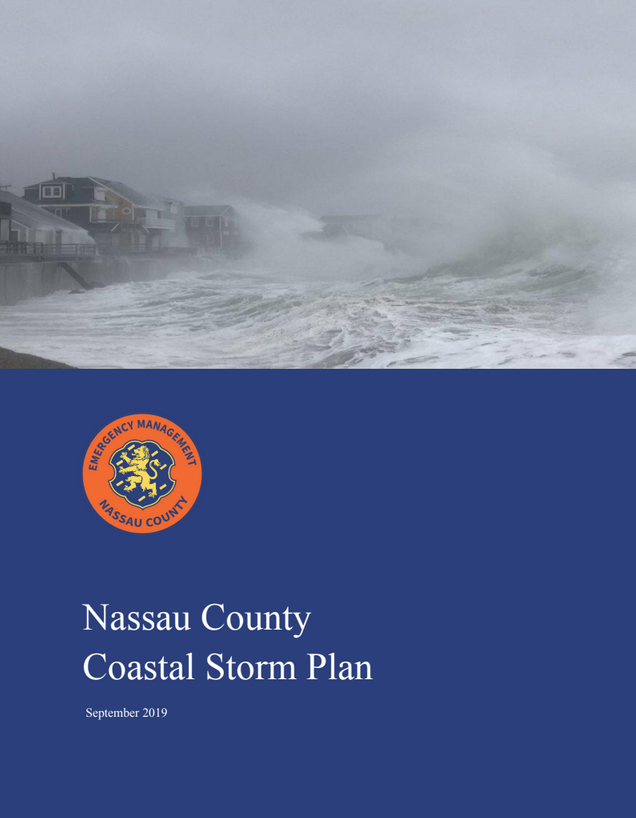 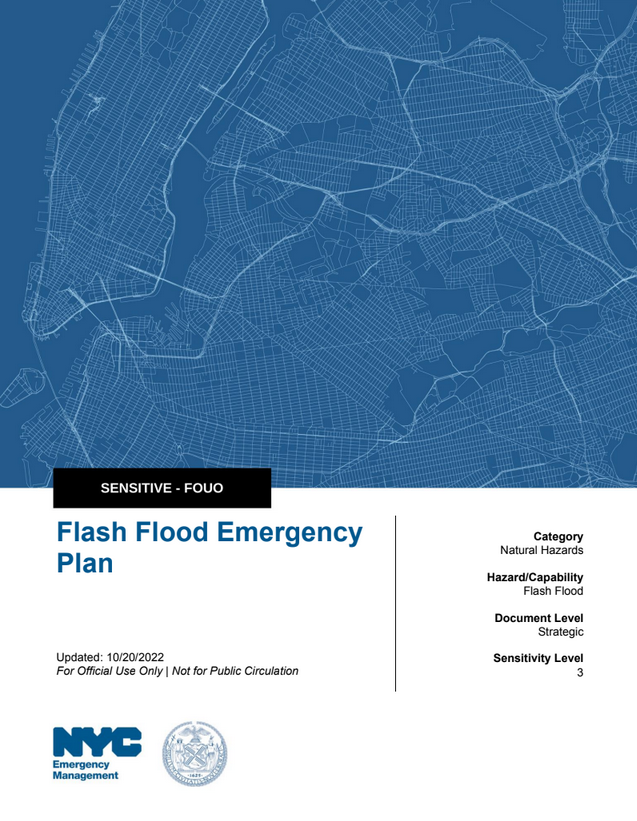 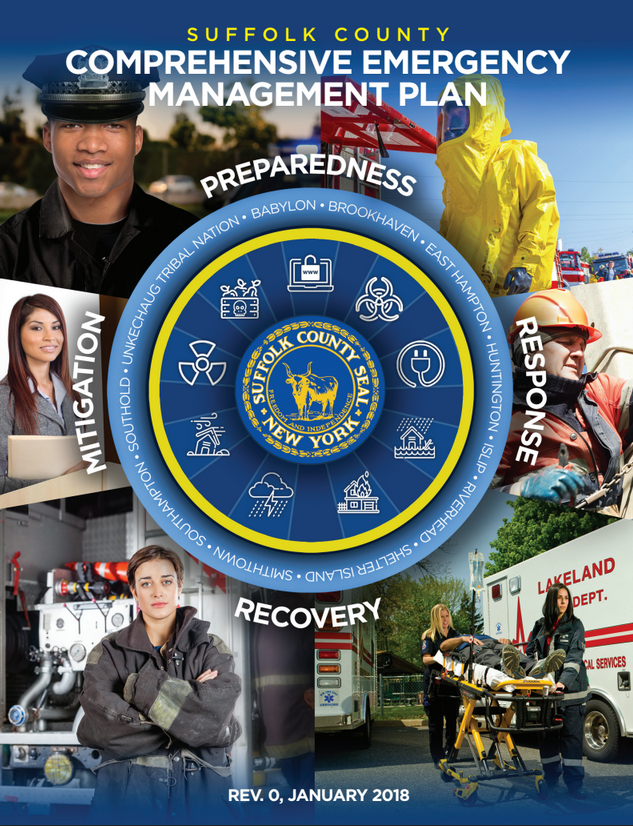 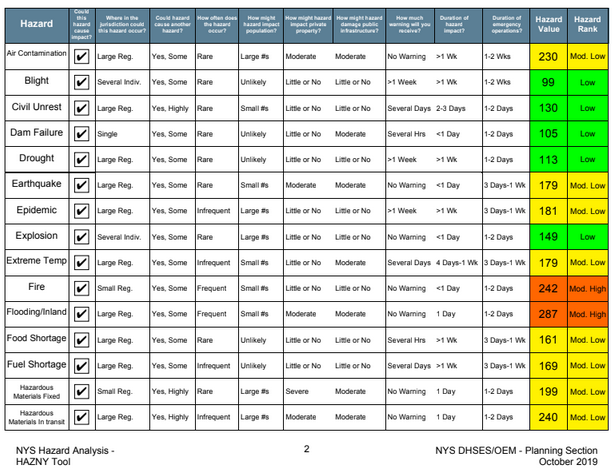 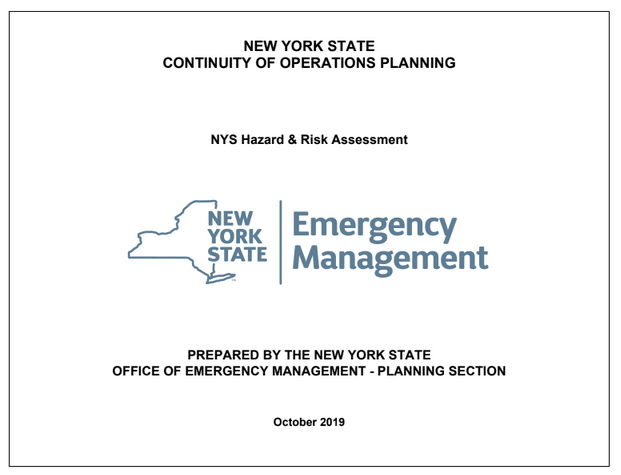 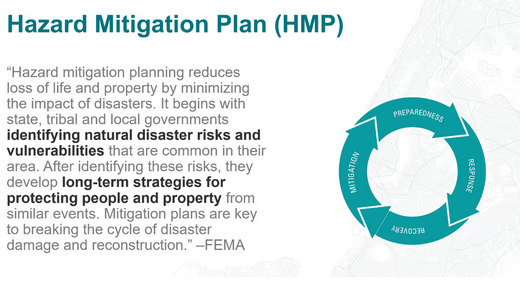 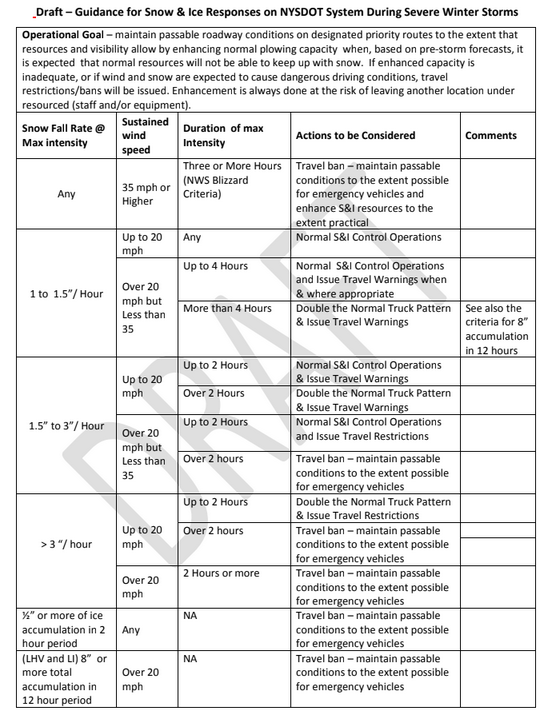 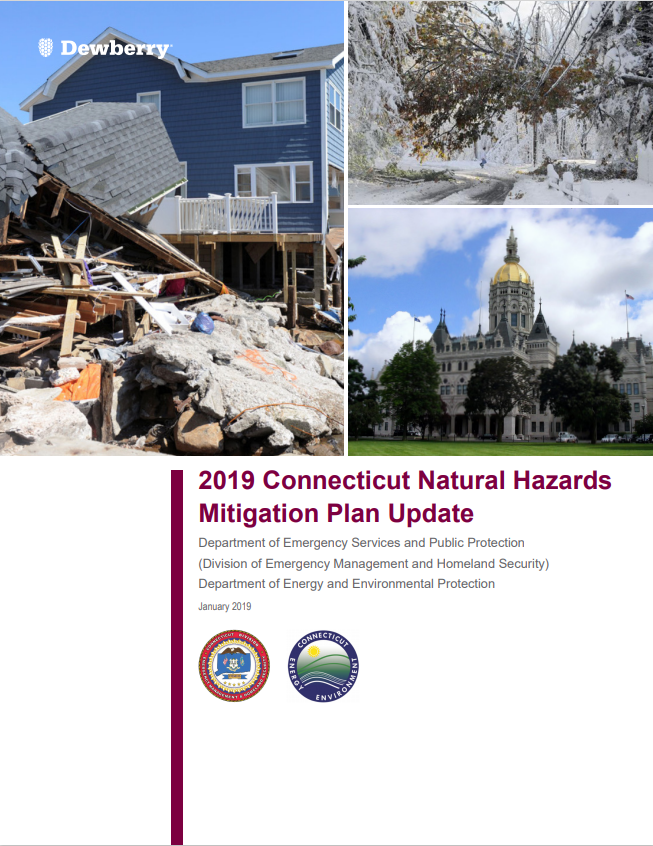 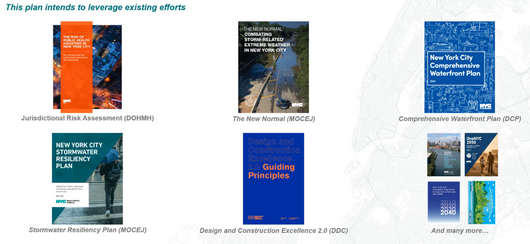 Impact Decision Support Services
Reaching Historically Vulnerable and Underserved Communities
Leverage EM community outreach, academic partnerships, elected officials, and technology
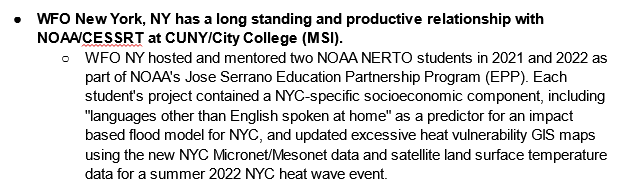 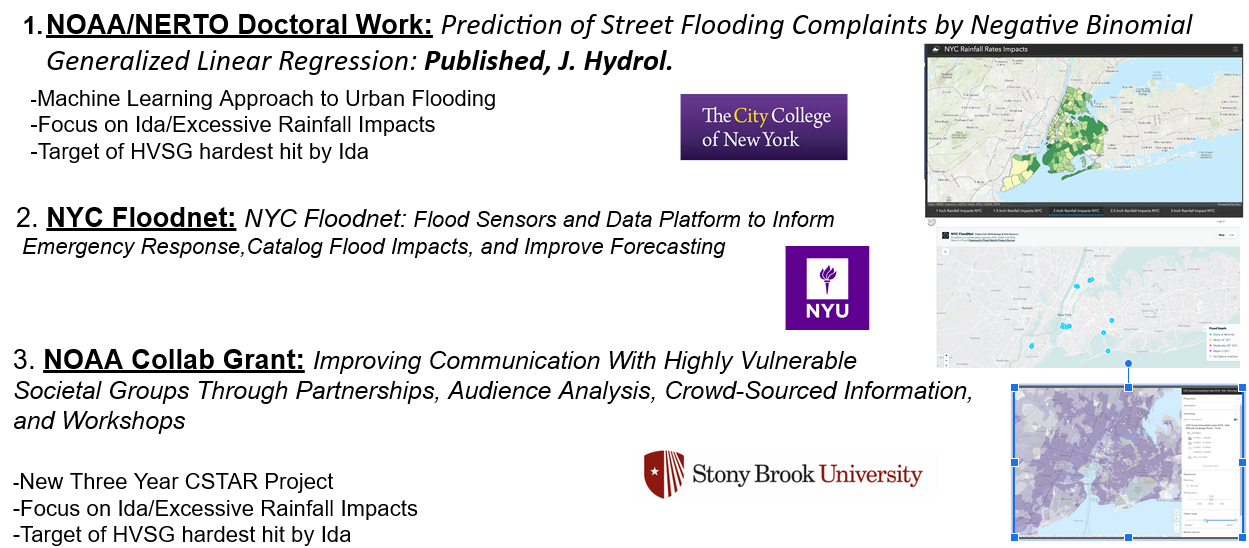 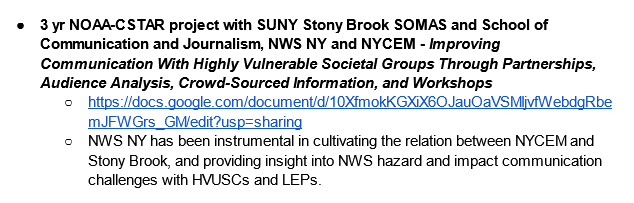 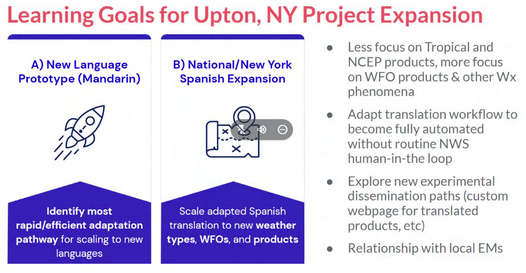 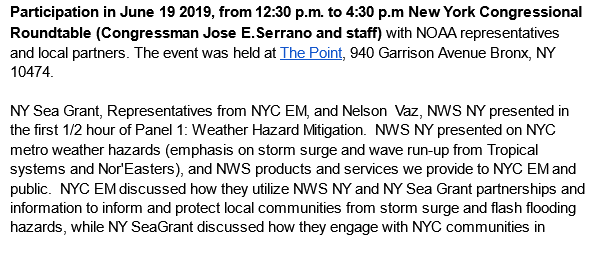 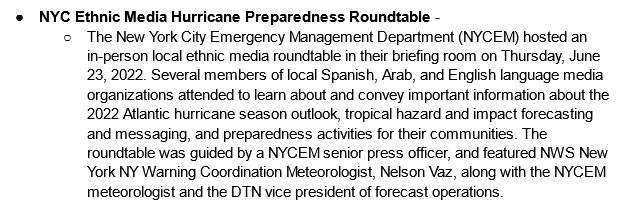 Impact Decision Support Services
NWS Weather Briefings and Webinars
Webinars
PPT Briefings
One Pagers
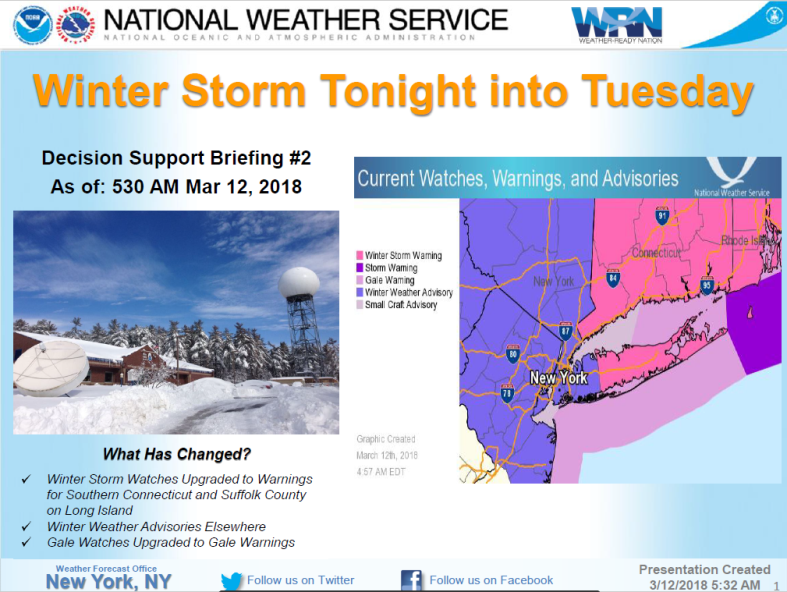 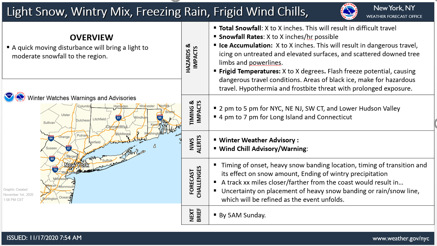 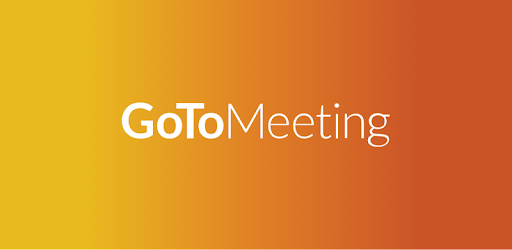 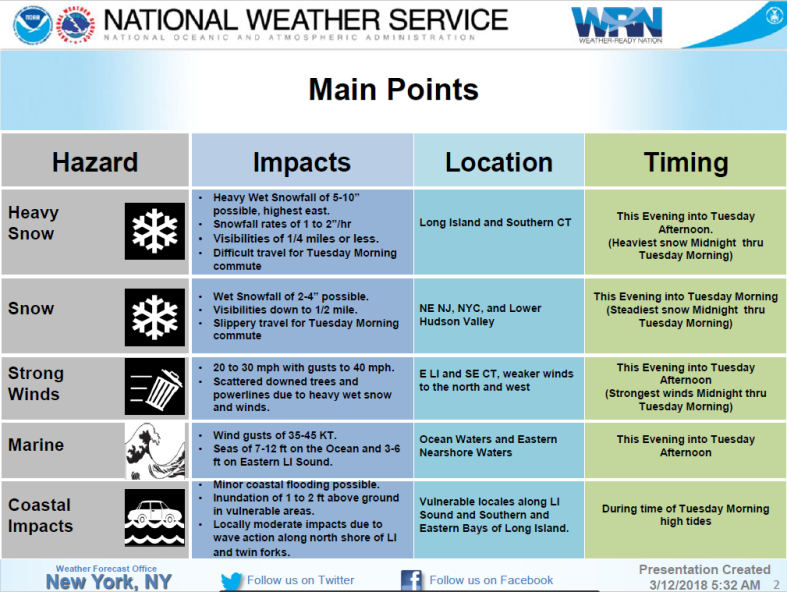 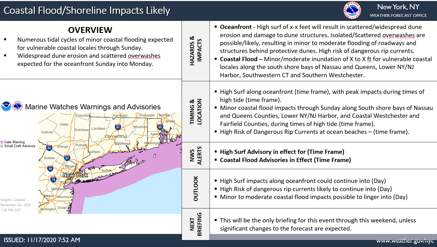 We are available 24/7 for phone 
Consultations and briefings!!
EM only line: 631-924-0383
Impact Decision Support Services
NWS NY High Impact Weather Support
Virtual/Onsite – Connecting weather information to your decision making!
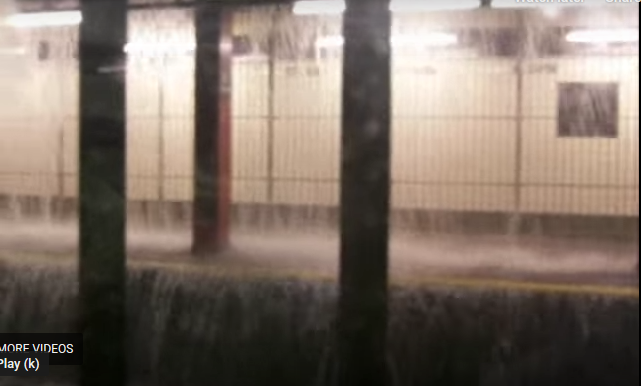 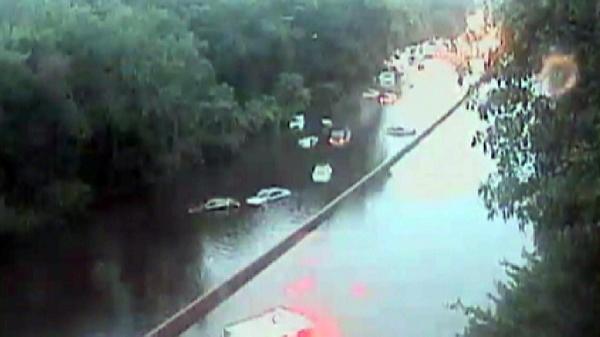 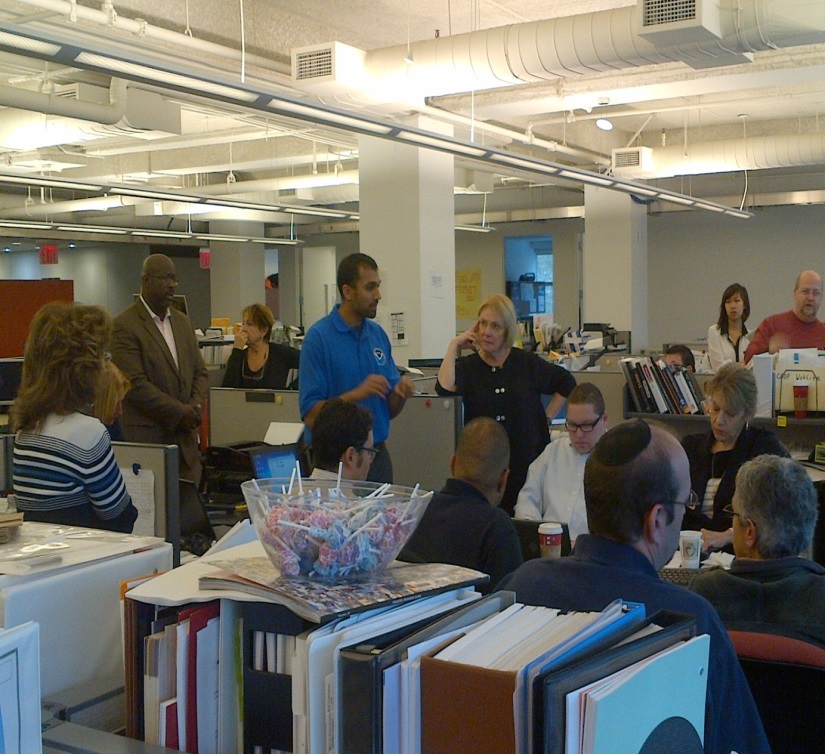 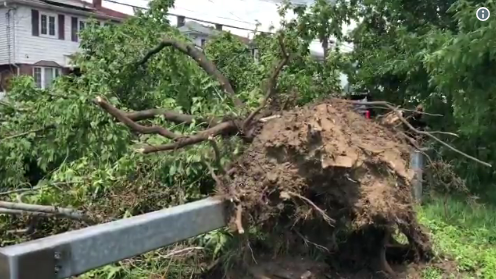 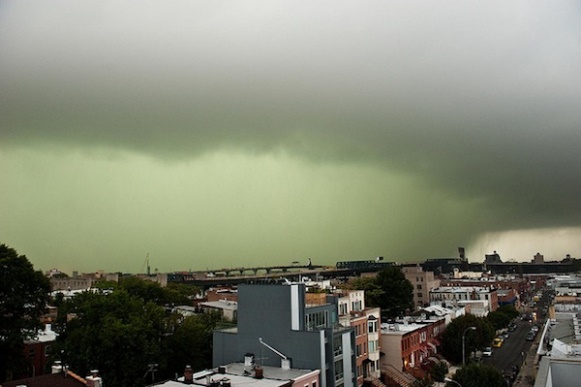 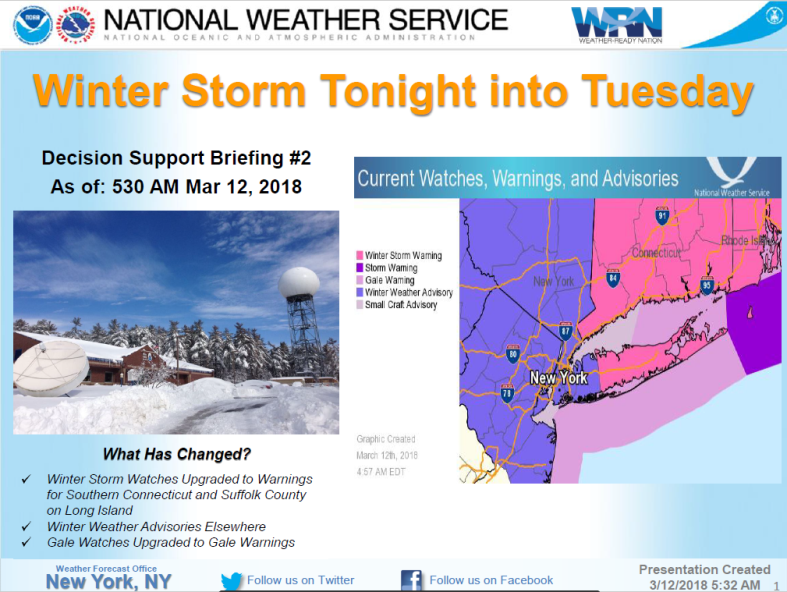 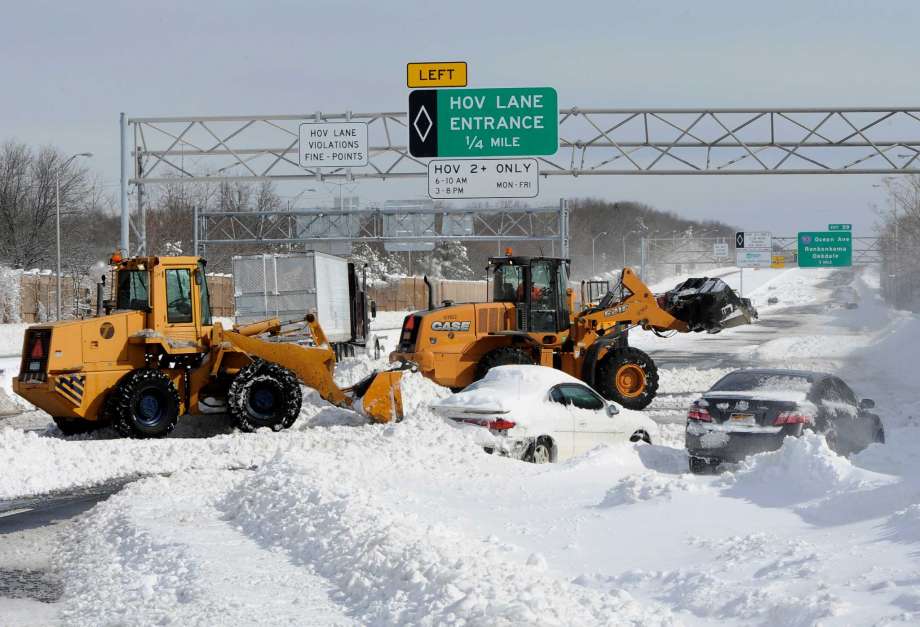 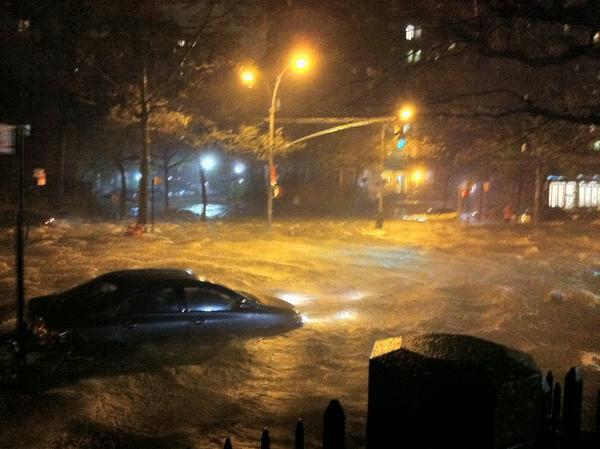 Impact Decision Support Services
NWS NY Public Safety/SEER Event Weather Support
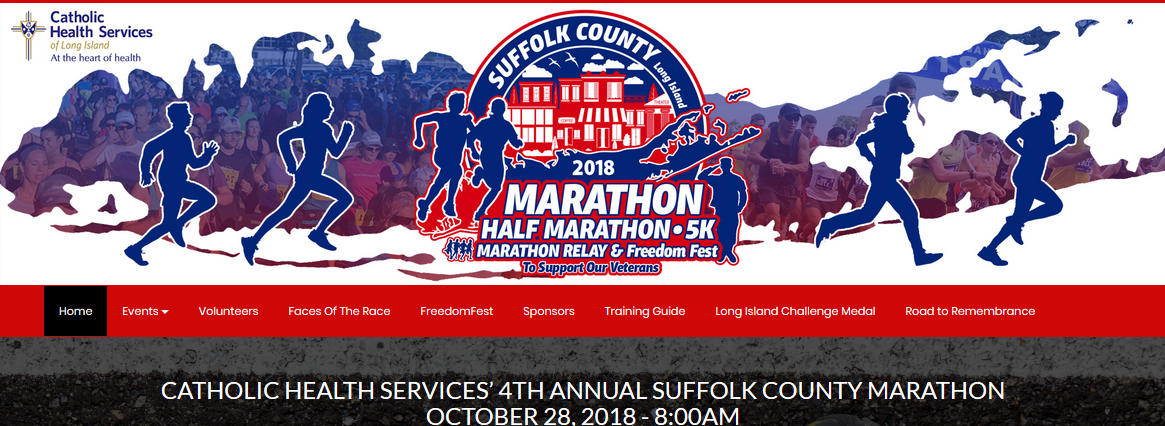 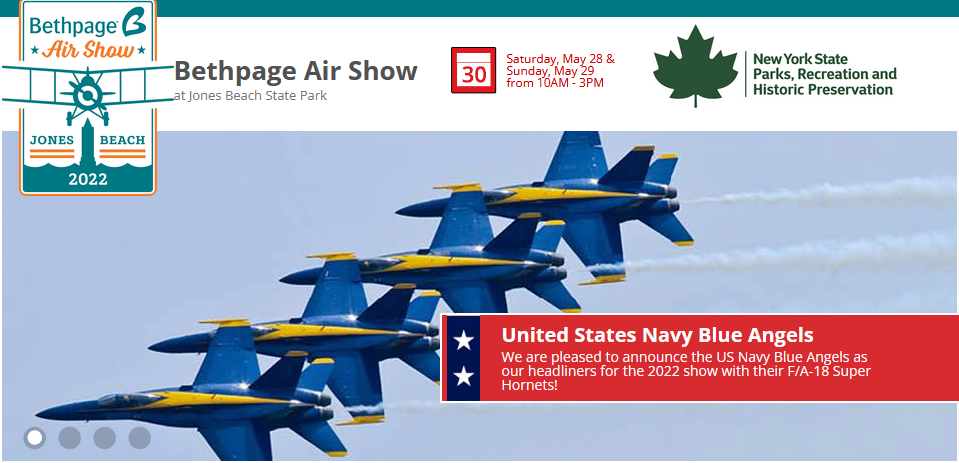 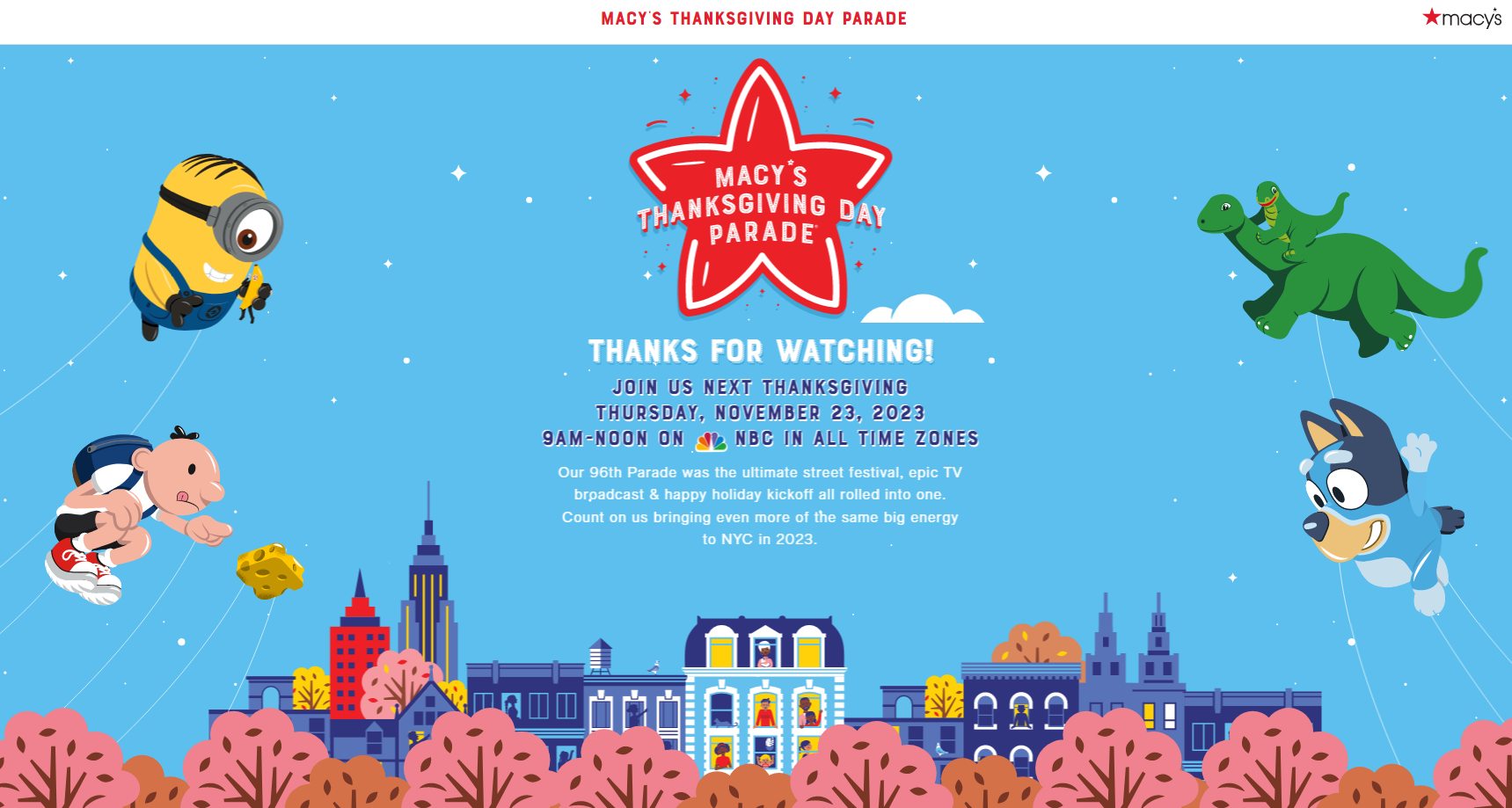 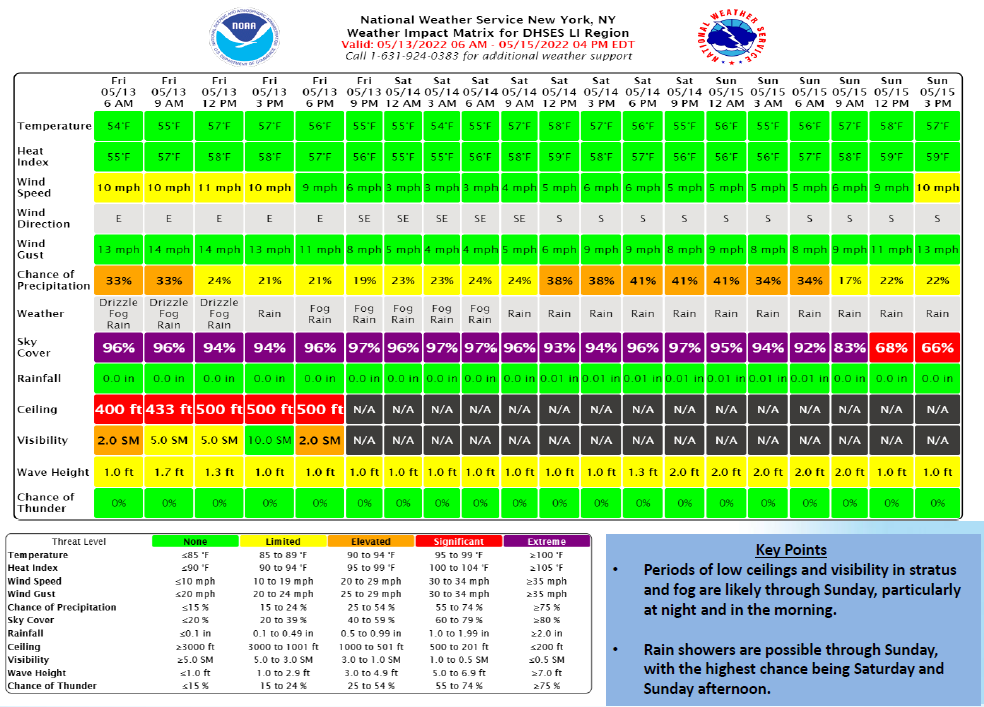 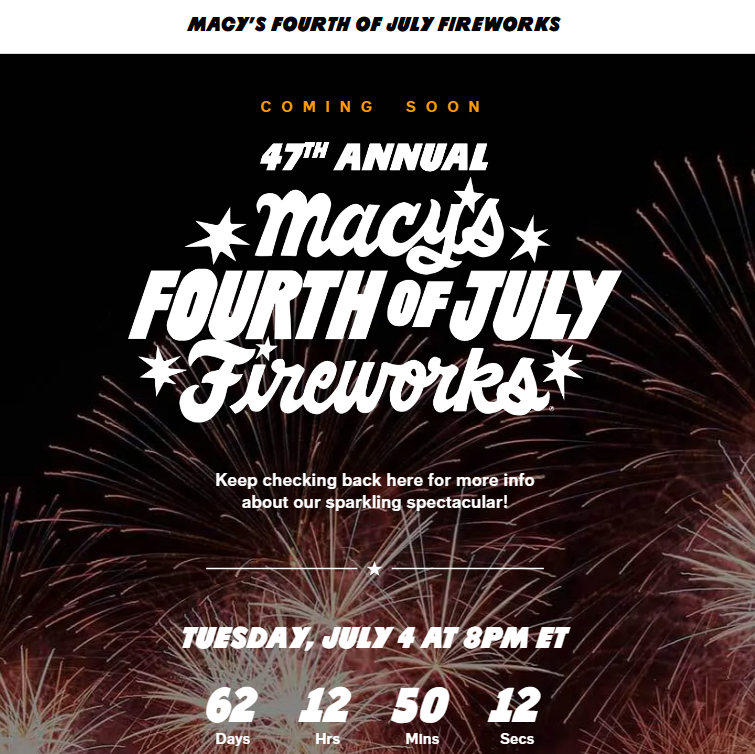 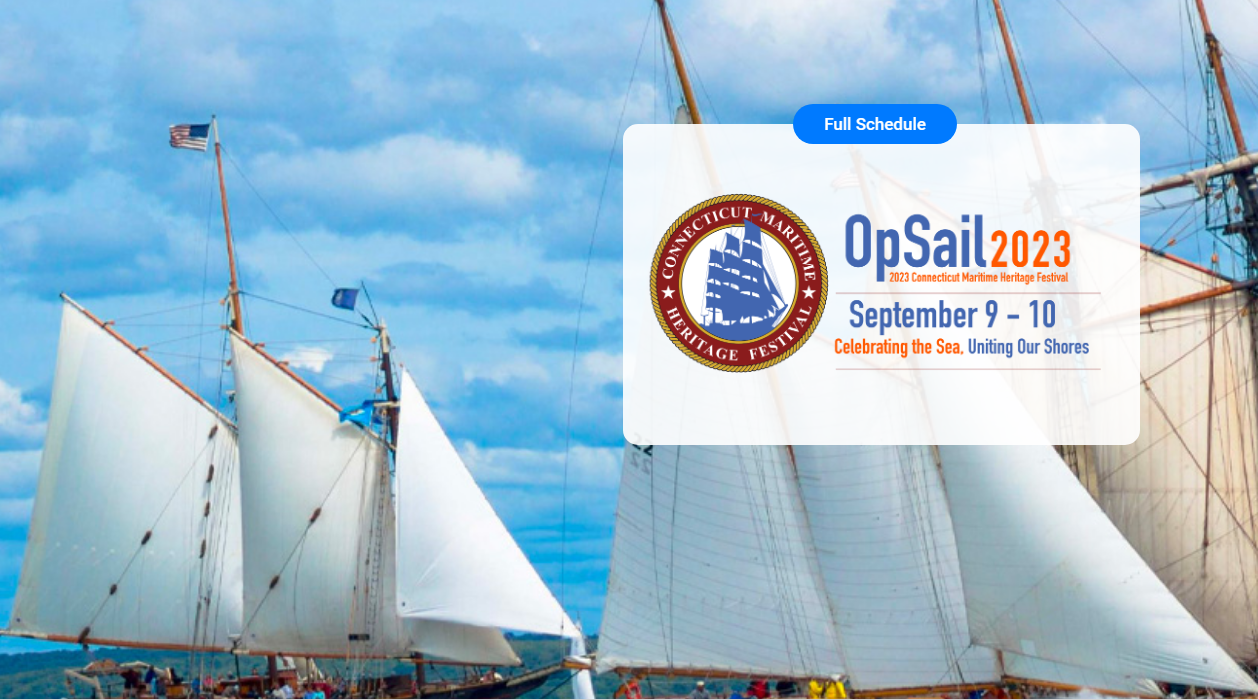 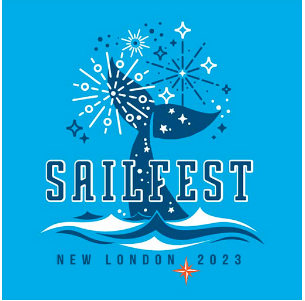 Impact Decision Support Services
HAZMAT Incidents
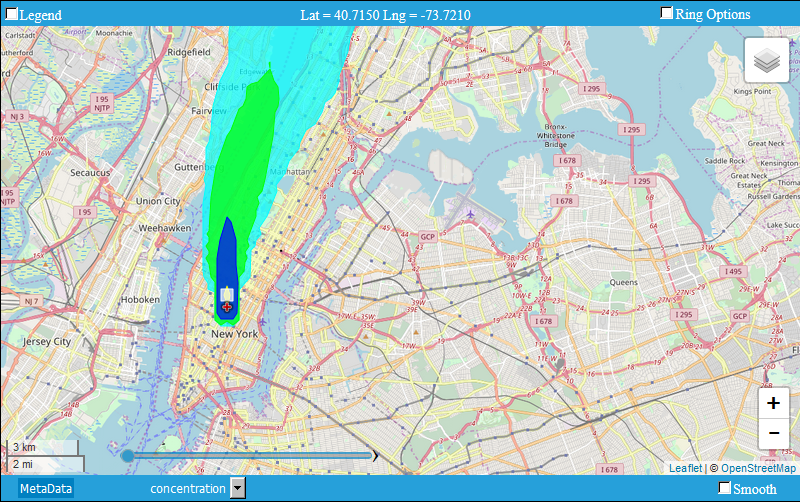 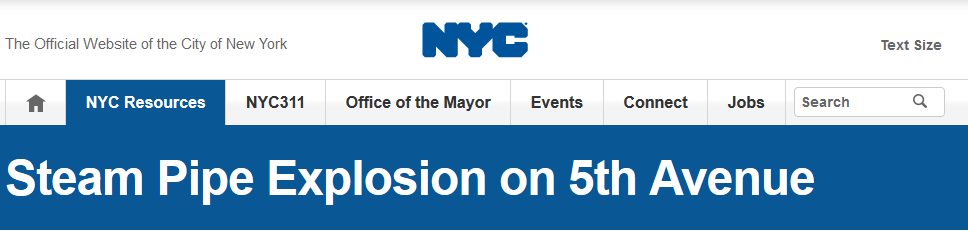 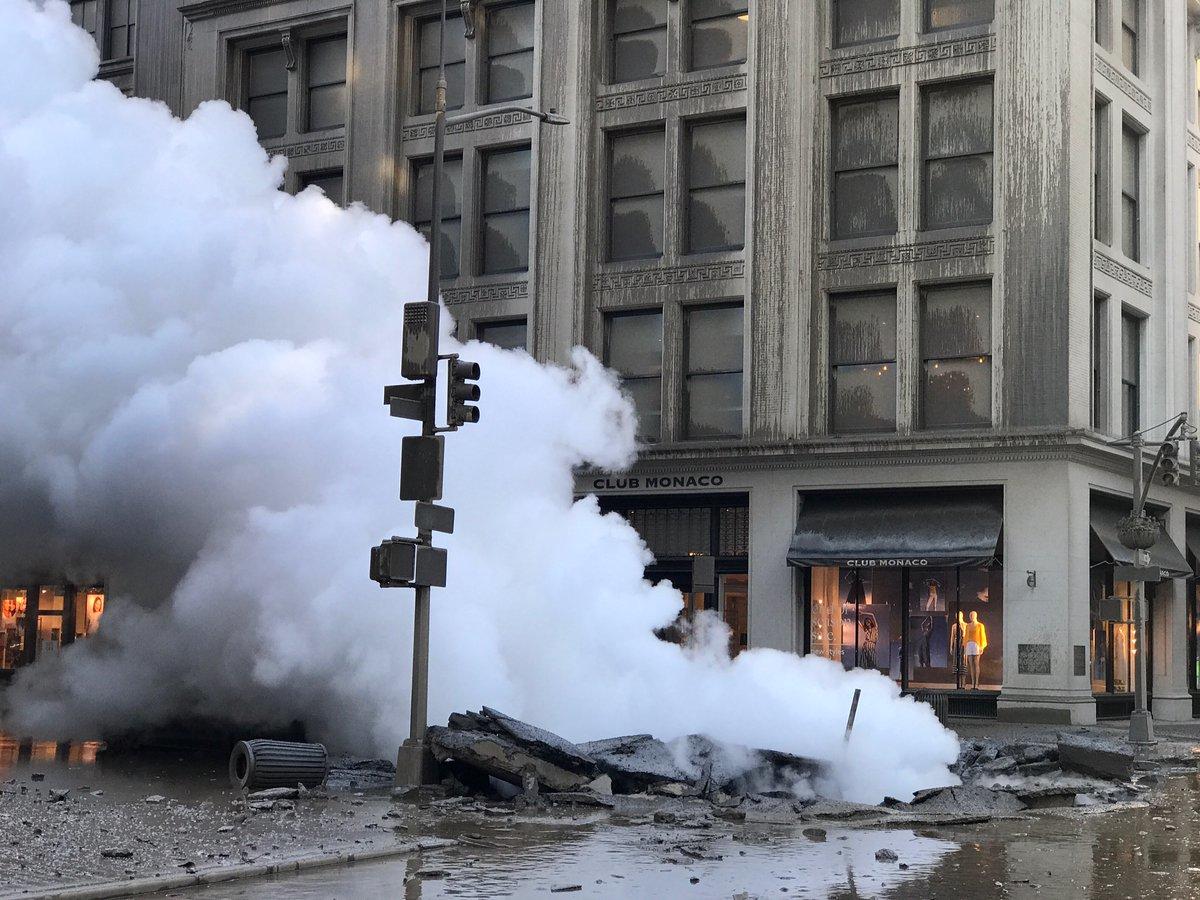 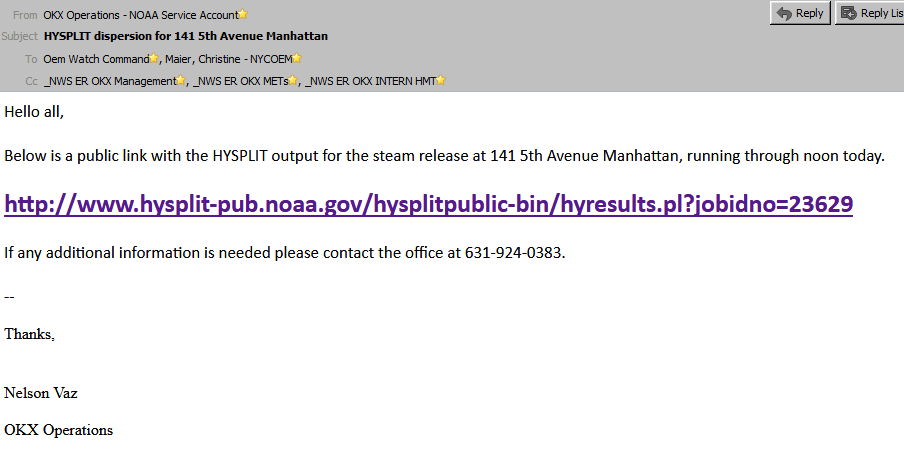 Impact Decision Support Services
Coastal Services
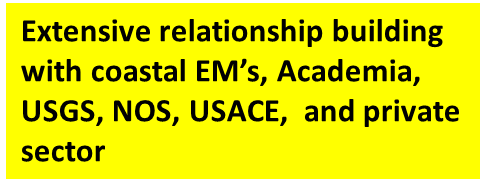 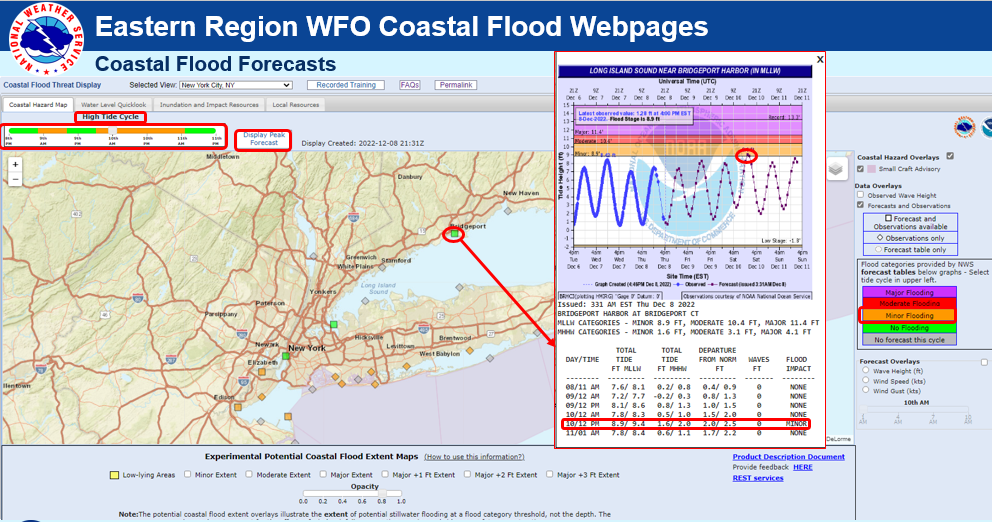 Impact Decision Support Services
Coastal Services
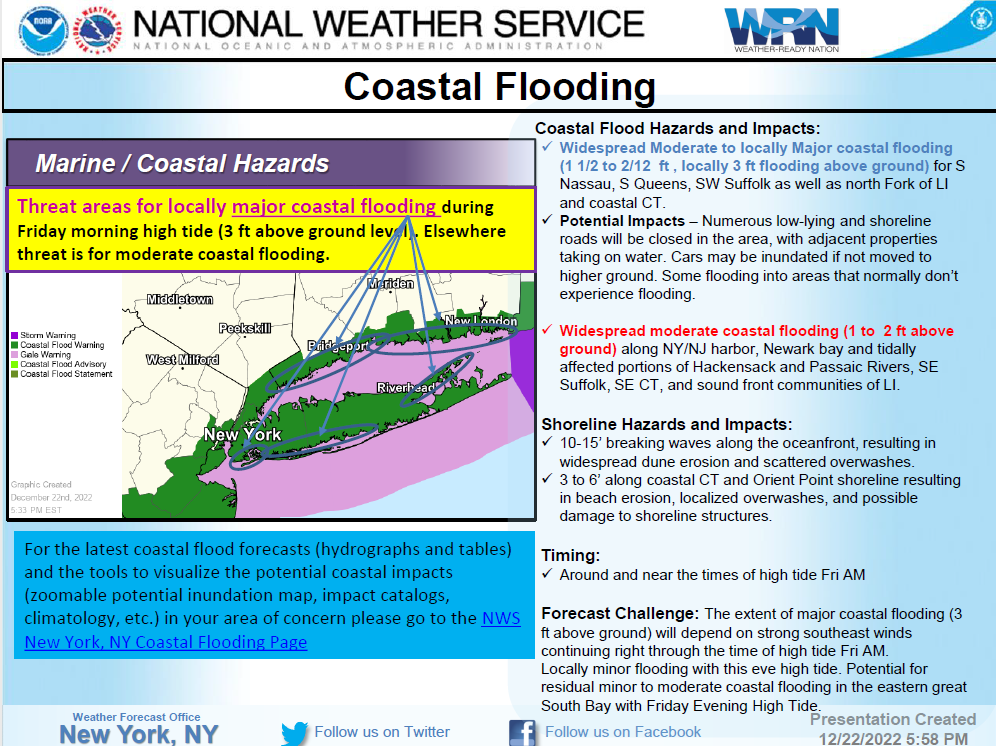 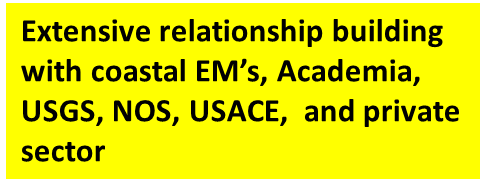 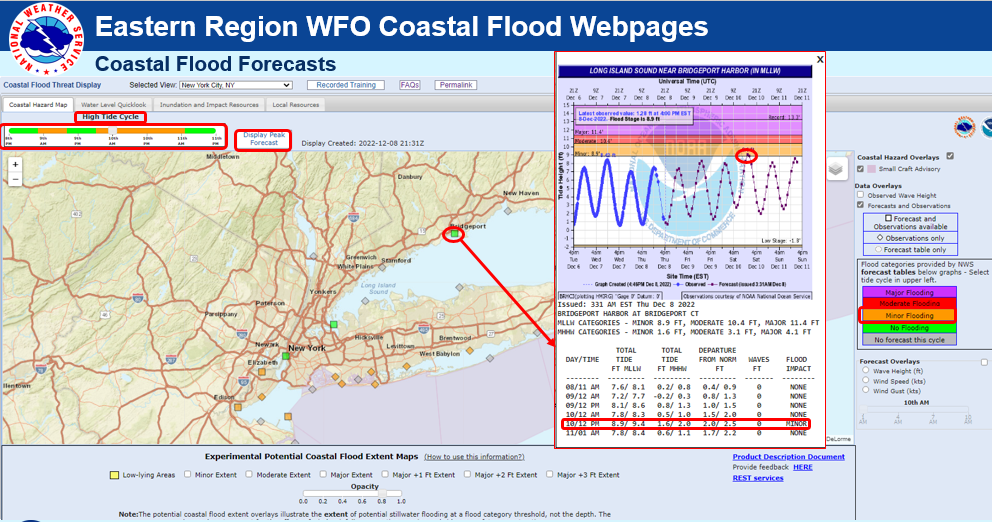 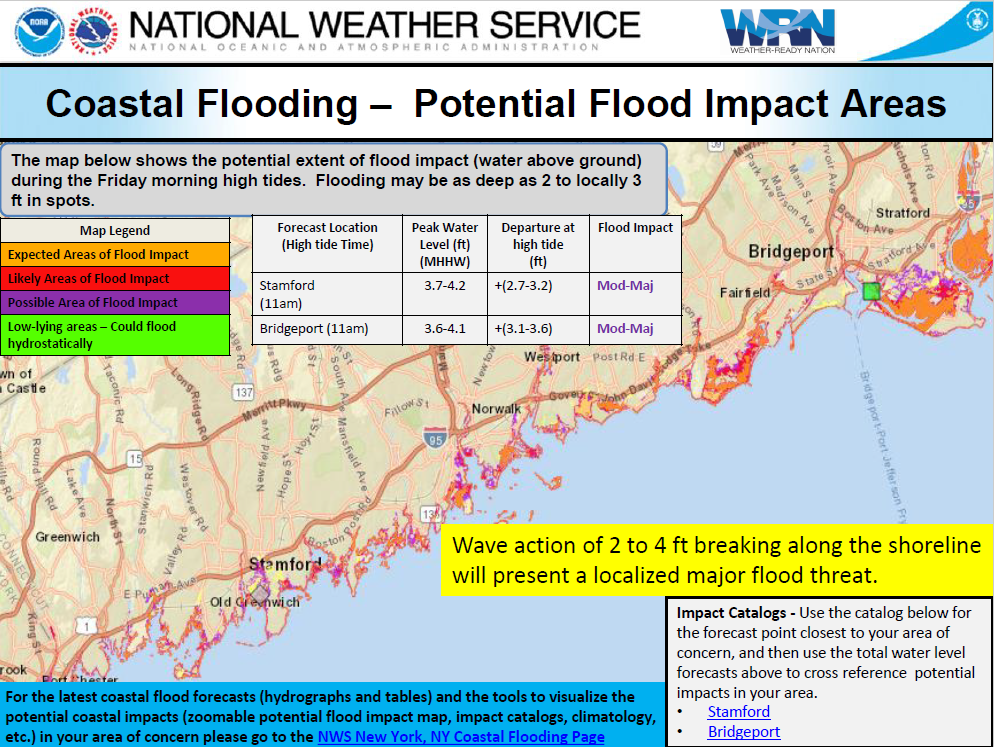 Impact Decision Support Services
SAR, Recovery ops, and Maritime safety weather support
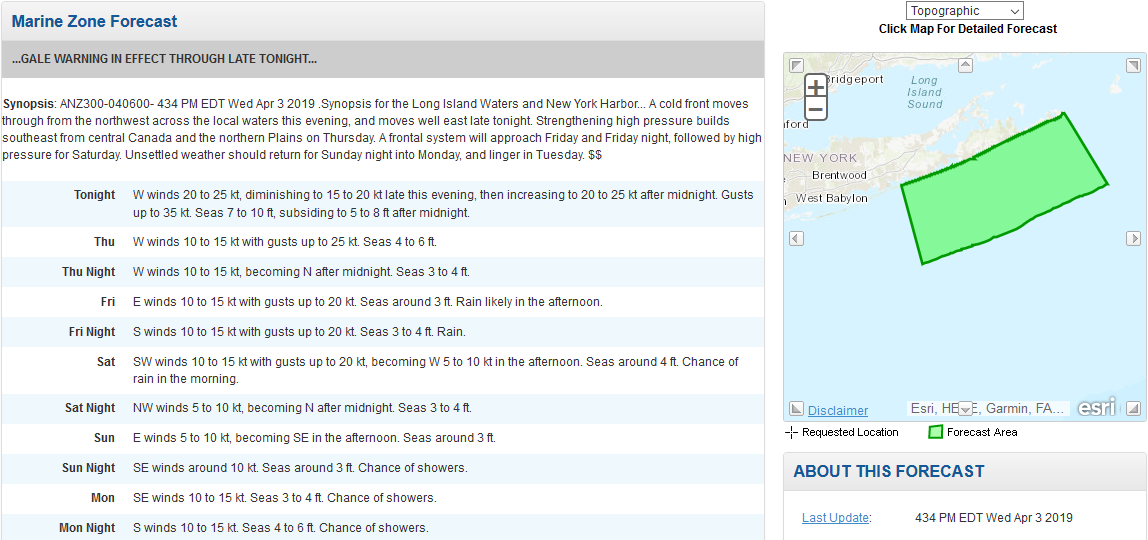 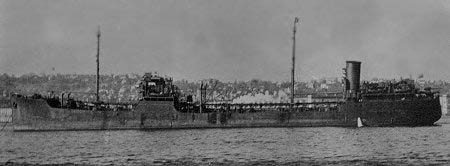 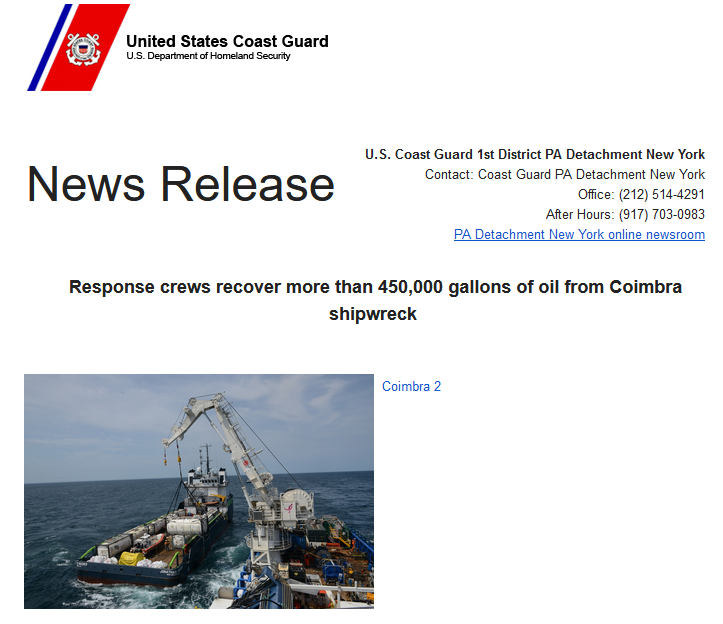 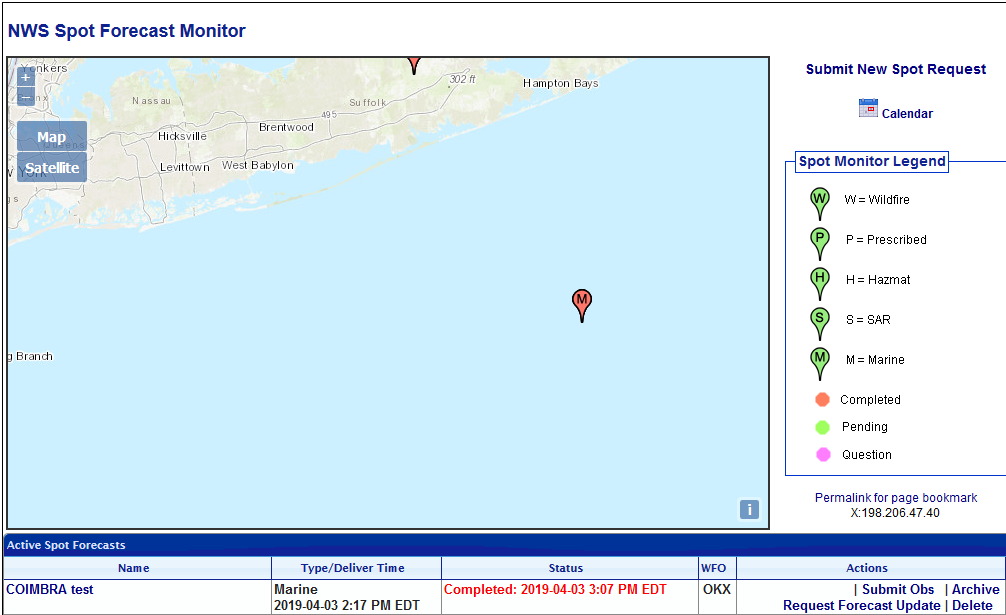 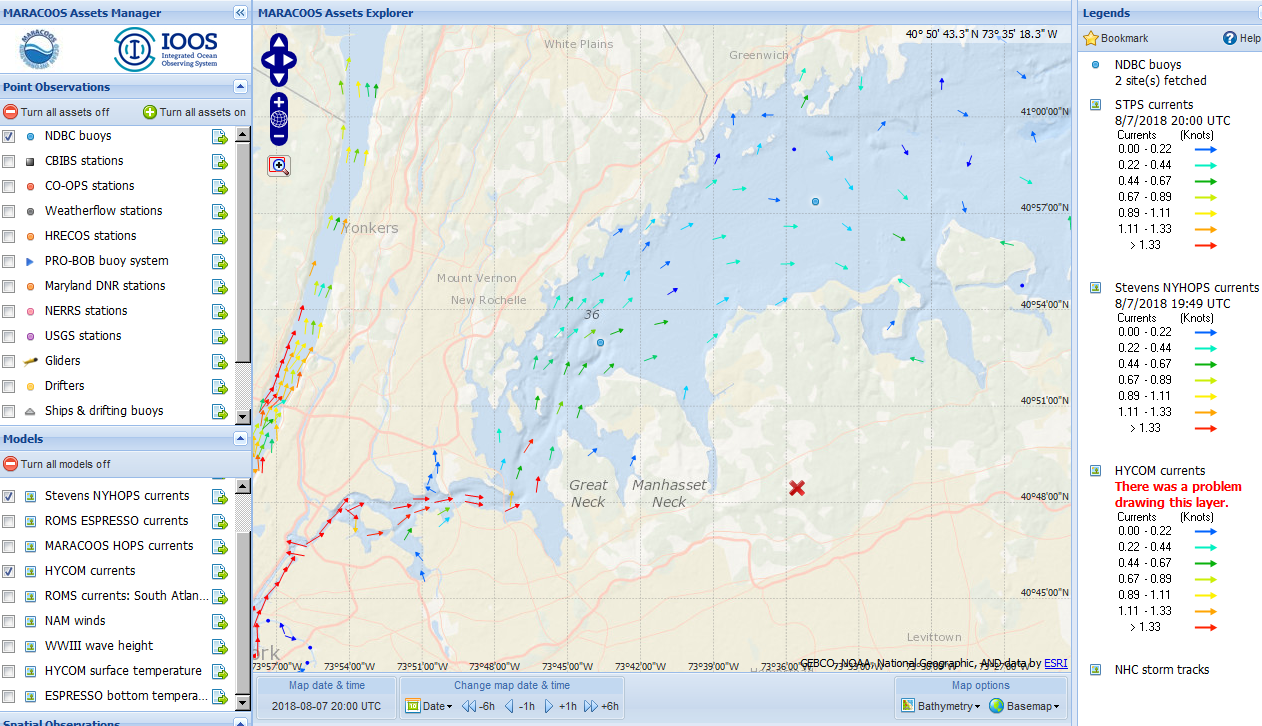 COIMBRA - Support delivered to NOAA Emergency Response Division - Office of Response & Restoration, USCG LI Sector, and NYS DEC
Impact Decision Support Services
SAR, Recovery ops, and Fire Weather Services
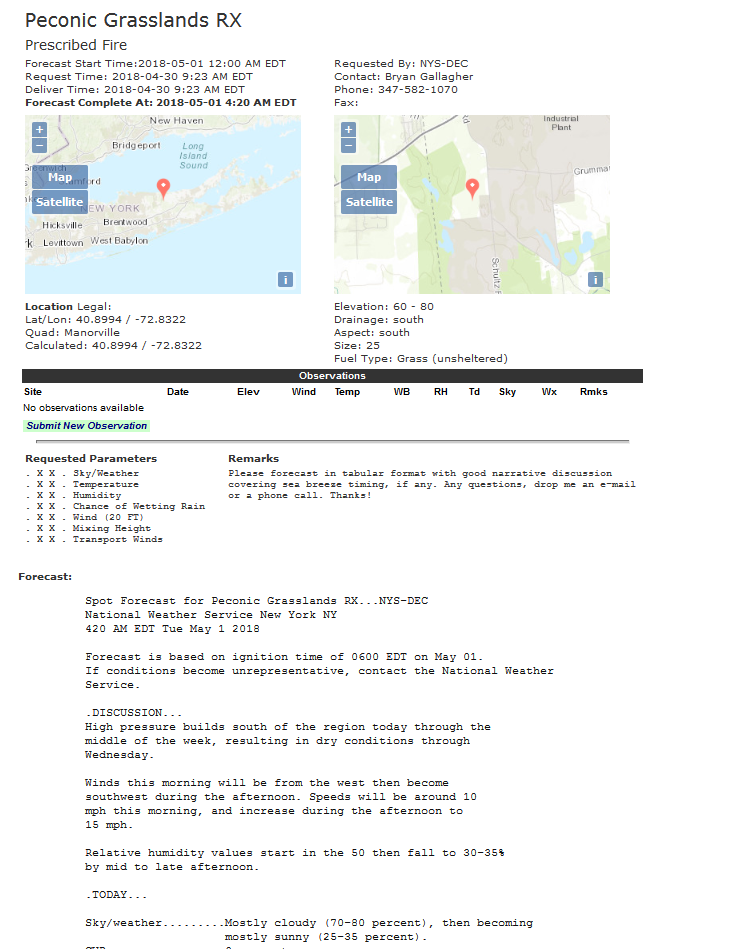 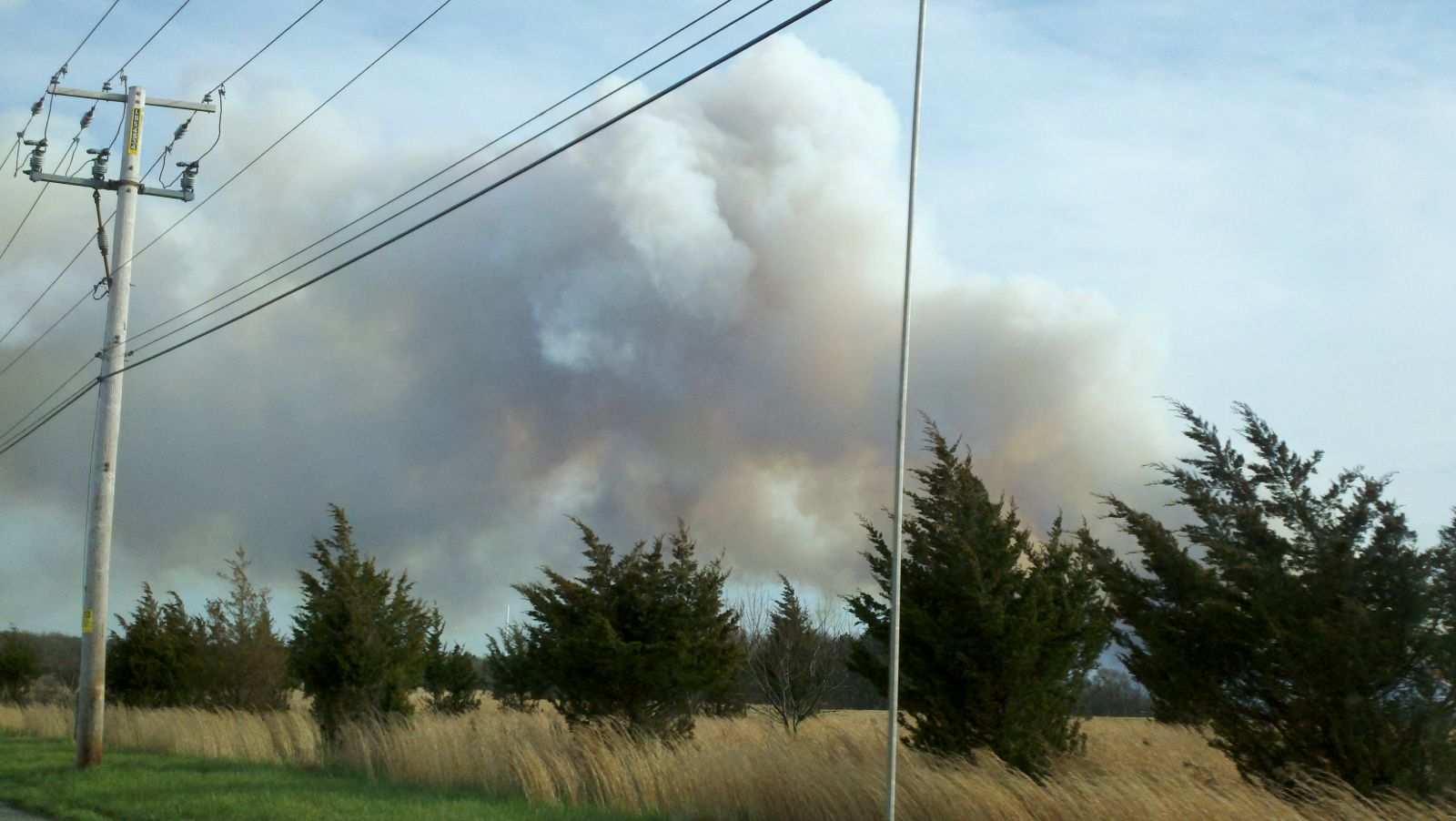 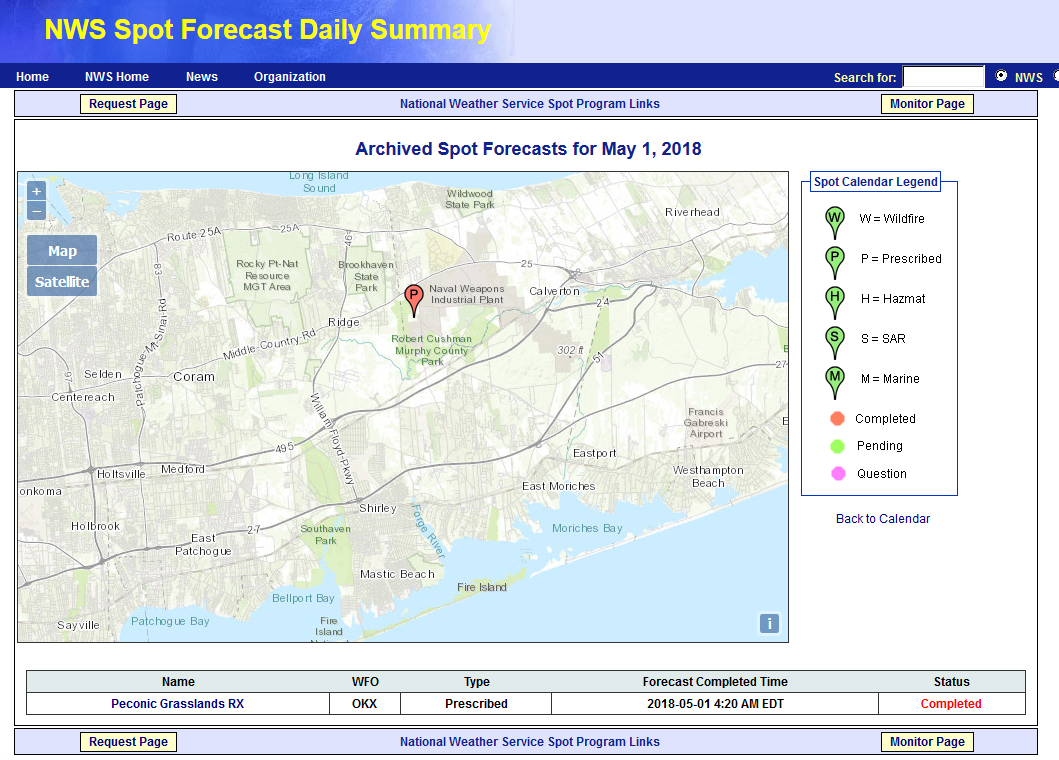 Extensive relationship building with EM’s and fire managers
Impact Decision Support Services
Spot Forecasts
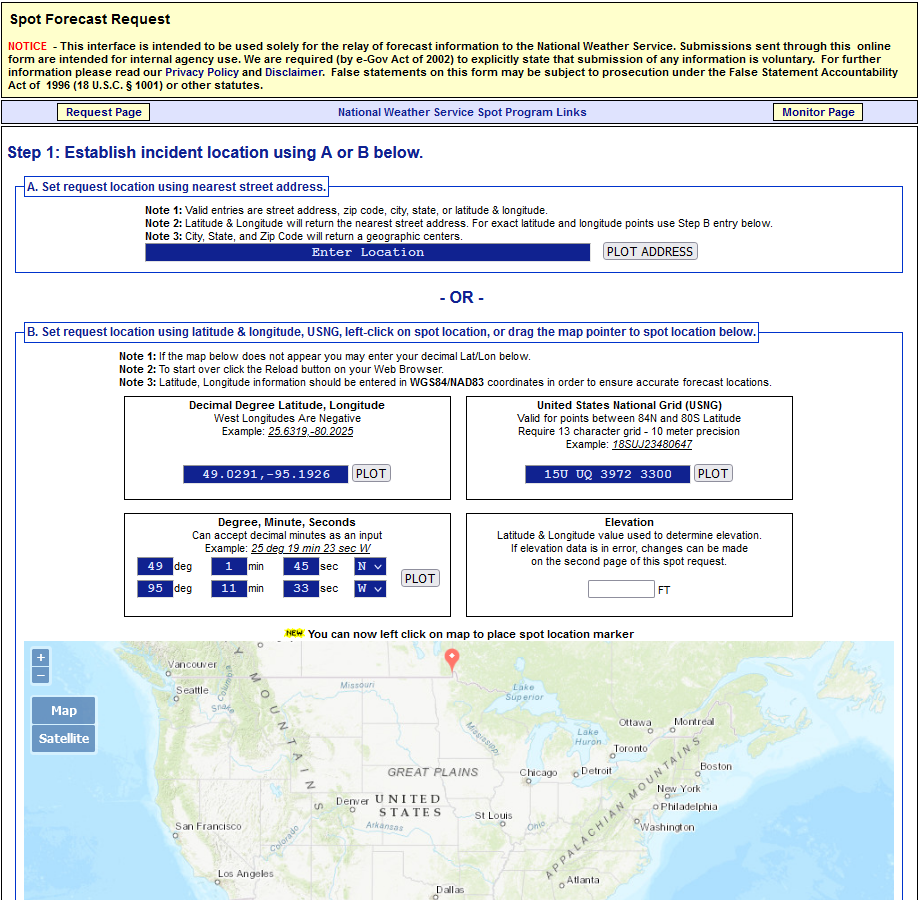 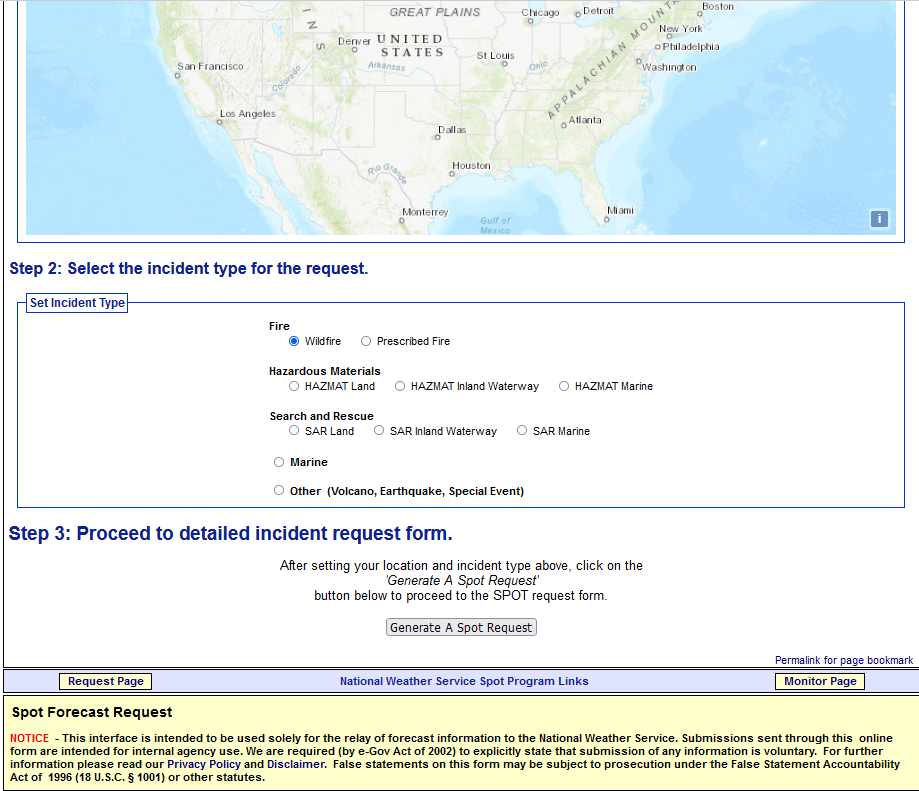 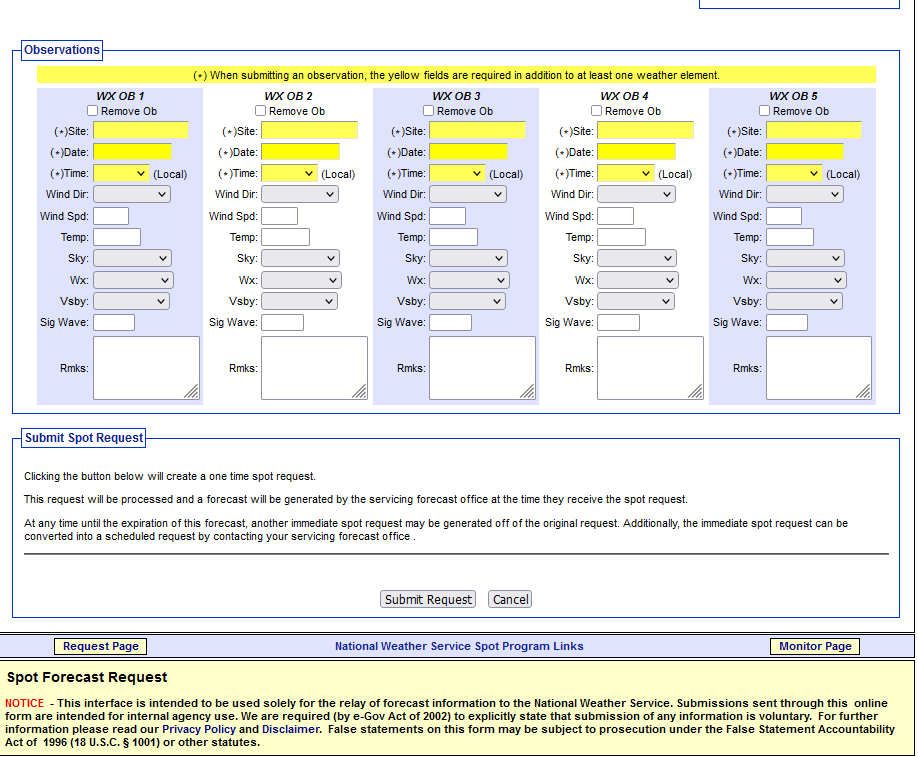 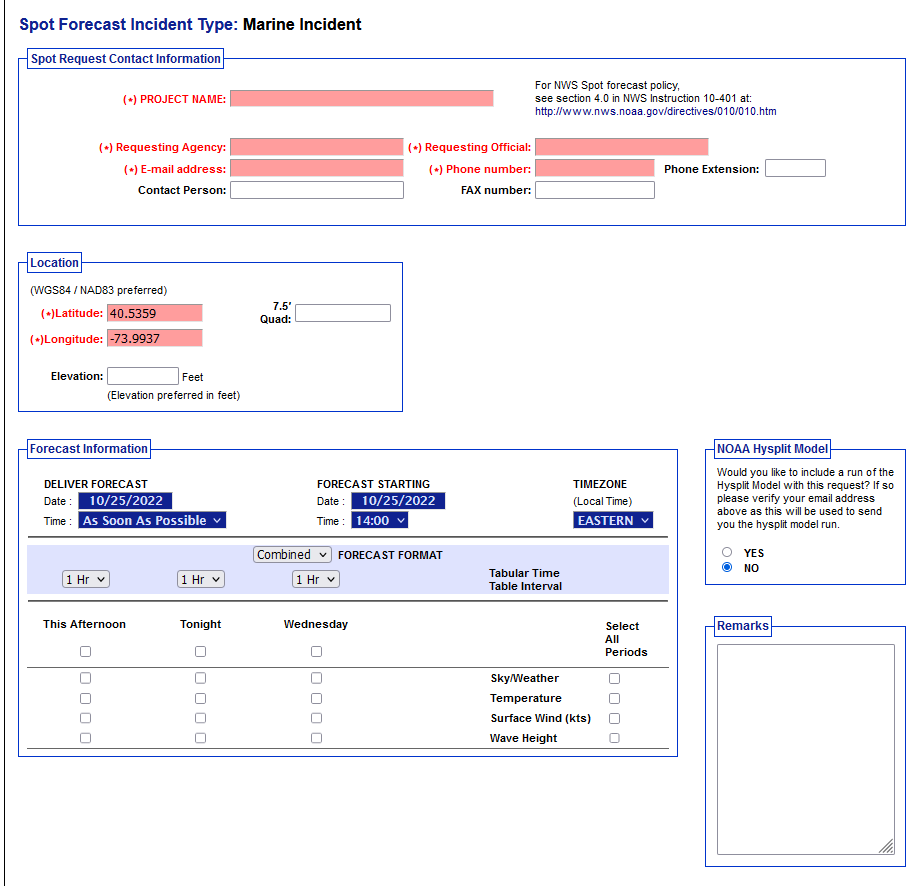 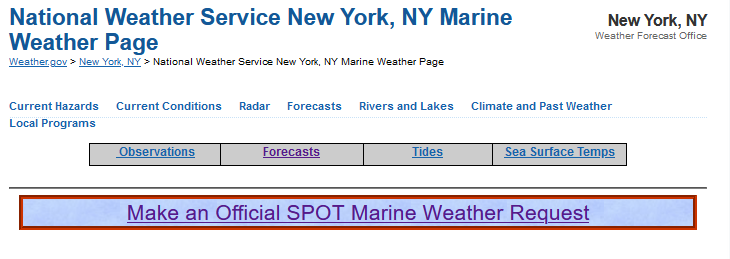 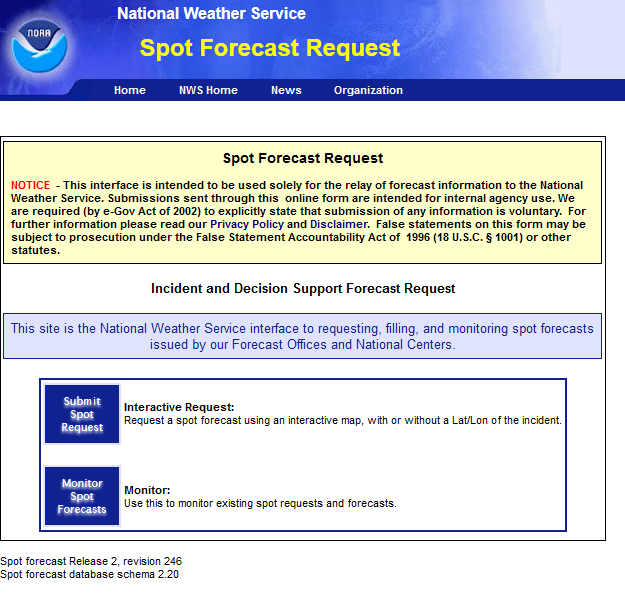 https://www.weather.gov/spot/
Impact Decision Support Services
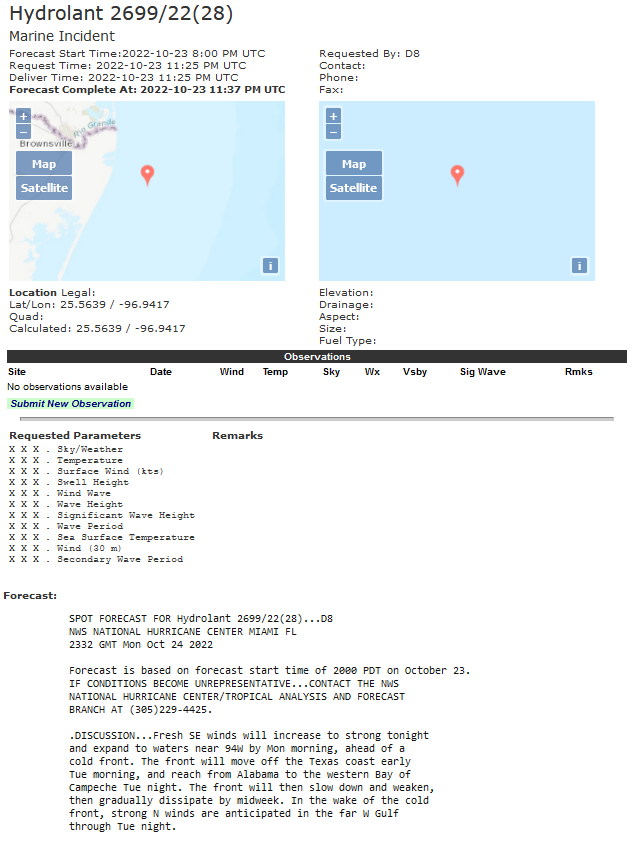 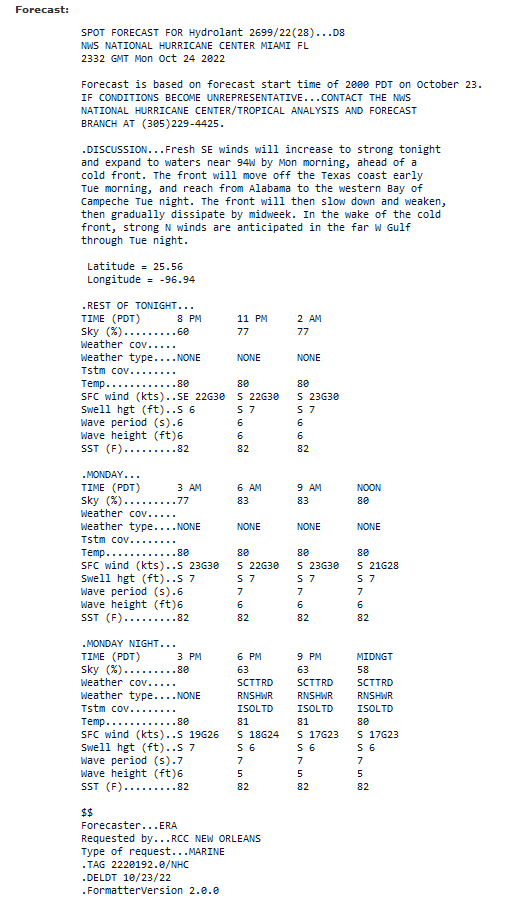 Spot Forecasts
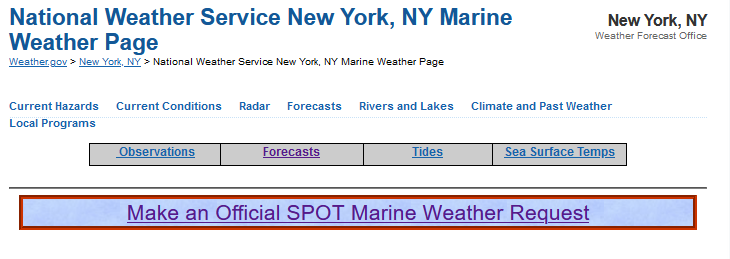 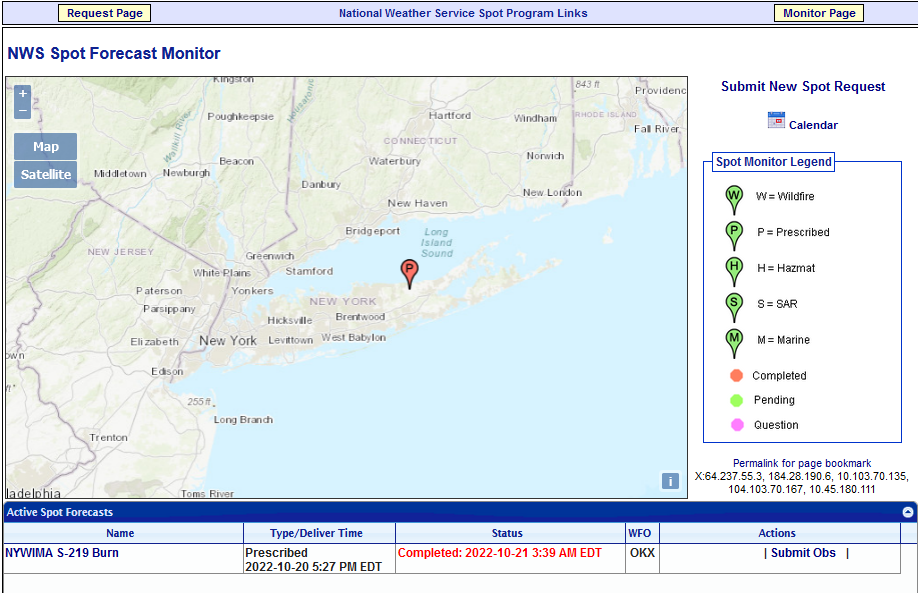 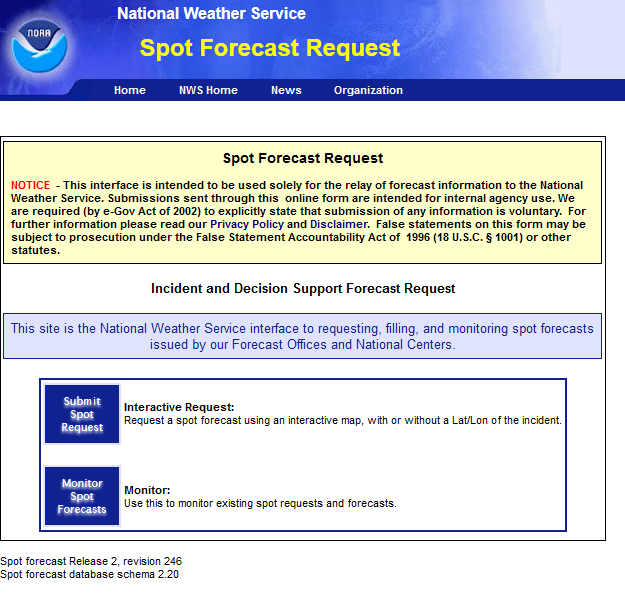 https://www.weather.gov/spot/
Impact Decision Support Services
Challenges
Balance between science and service 

Consistent and clear communication of probability and uncertainty information.

One size doesn’t fit all 

Message Integrity
Game of telephone

Meteorology/hydrology is often just one piece of decision making.

Political landscape and turnover
[Speaker Notes: NV]
Building a Weather-Ready Nation… 
Connecting NWS Forecasts to Decisions
Impact-Based Decision Support Services
Connecting those forecasts/warnings with partner decision-making process
Impact-based
Decision
Support 
Services
Generating forecasts
 and warnings
=
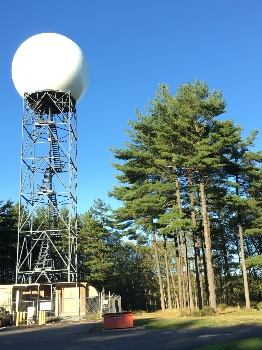 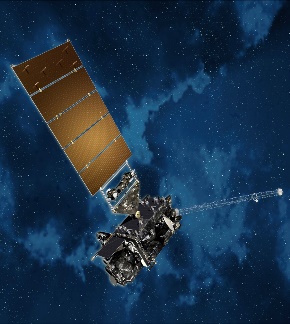 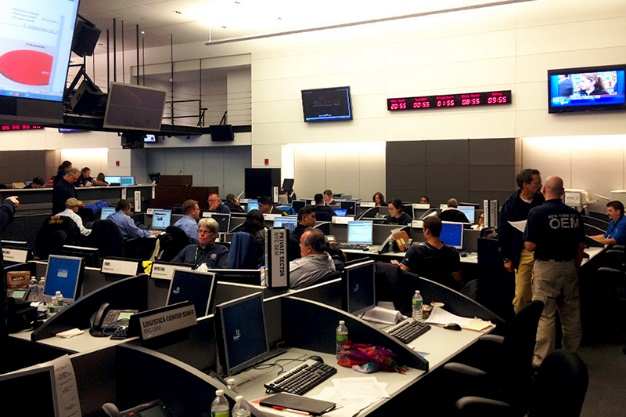 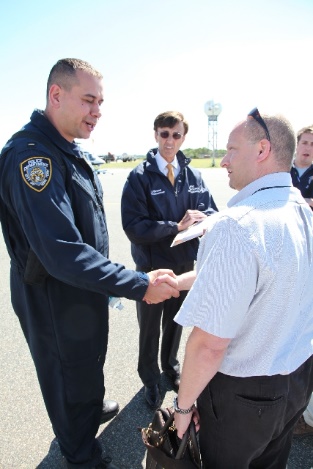 Fulfilling Mission
&
Building Trust
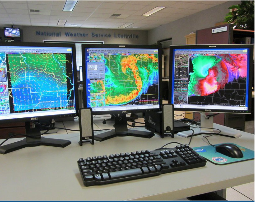 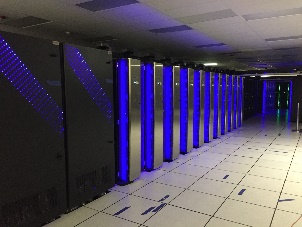 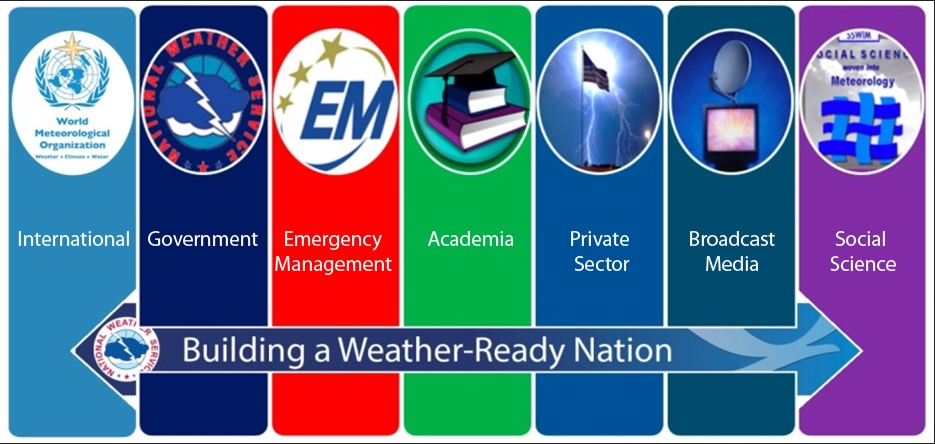 Developing
relationships / Knowing partner needs
Providing the best hydrometeorological forecasting in the world
“Ready, Responsive, Resilient Communities”
Contact Information
24/7 Operations: 
631-924-0383
E-mail: 
okx.operations@noaa.gov
Nelson Vaz
Warning Coordination Meteorologist
Nelson.Vaz@noaa.gov 
631 924 0037 x 223

I. Ross Dickman
Meteorologist-In-Charge
I.Ross.Dickman@noaa.gov
631 924 0037 x 222
[Speaker Notes: FINAL SLIDE - (MANDATORY)
 
If it is NOT your final briefing, then make sure the Approximate time of the next briefing is filled out (ONLY USE the hour, not the minutes - i.e. 12 or 3), along with whether it will be “Today” or “Tomorrow”. Also make sure to select the Next Briefing Method.

If it IS your final briefing, select only the “Final Briefing” option and leave everything else blank.

HIDE UNNECESSARY SLIDES
 
- Once you have finished running through the GUI, hide any slides you dont want in the PowerPoint presentation. 
 
SAVE AND ARCHIVE
 
To SAVE and ARCHIVE the entire briefing packet: 
Click the “Save and Archive PPT and PDF Files” button under the “Custom Templates” tab. This will save a .pdf file and a .pptm file to our default folder location.  
Y:\Weather Briefing\yyyy Briefings\ddmmmyyyy-#, where “yyyy” is the current year on the day it is saved and the “#” refers to the number of files saved on that day. An example: …\2018 Briefings\09Feb2018-1]
NWS Overview – Mission
National Weather Service – New York, NY
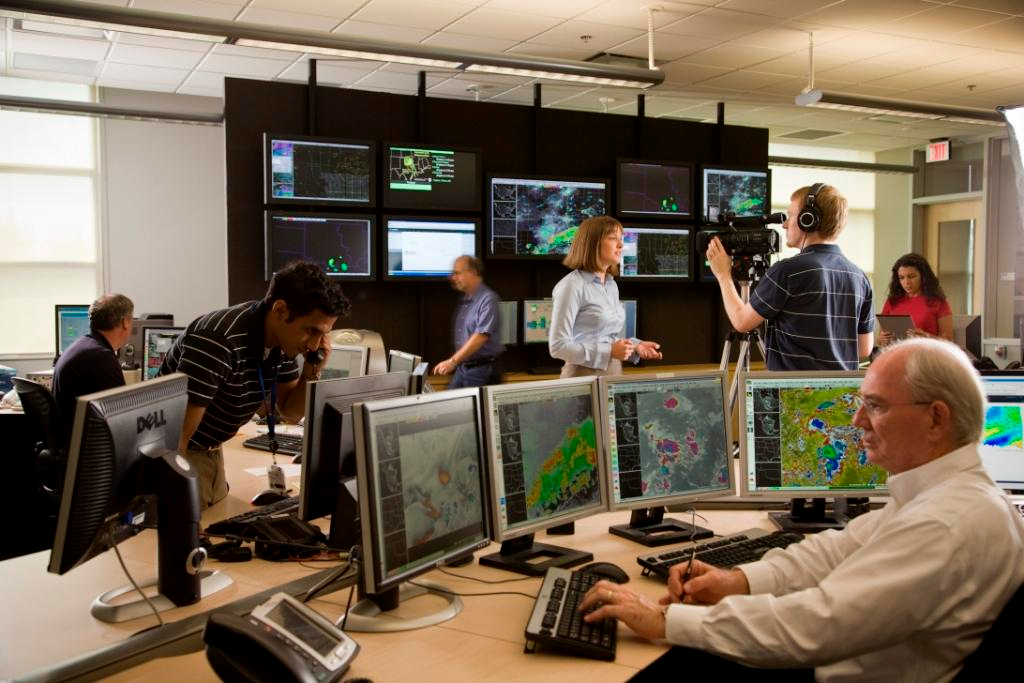 MISSION -
Protect life and property 
Enhance the national economy
[Speaker Notes: The vision going forward: To Build a Weather-Ready Nation where society is prepared for and responds to Weather-Dependent events]
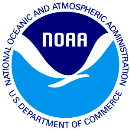 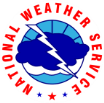 Collaborative Forecast
Weather Forecast Office New York, NY
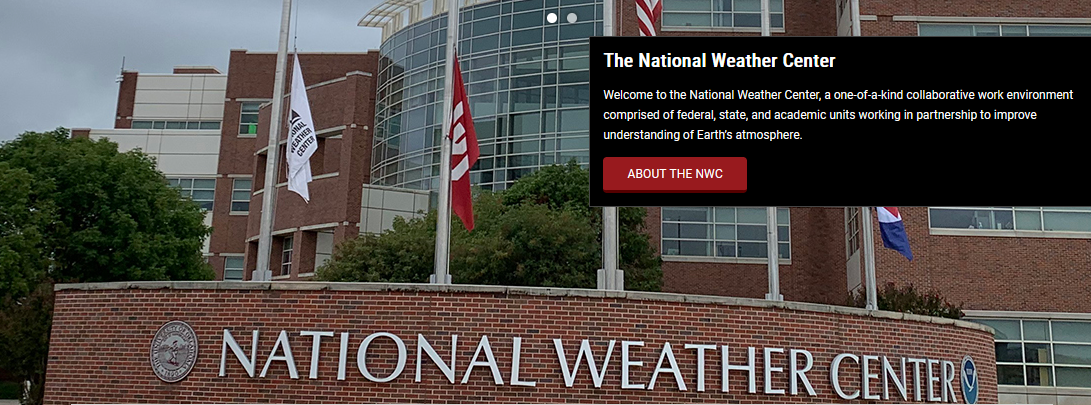 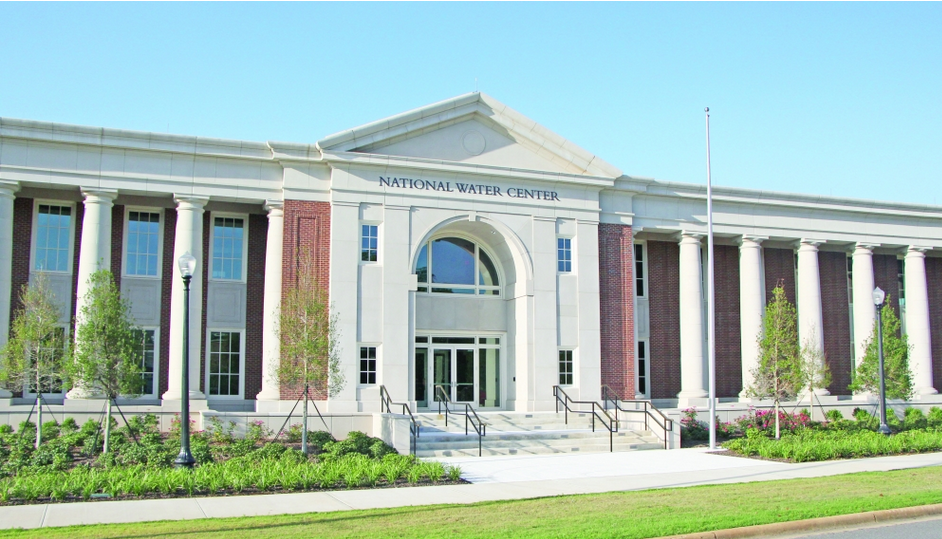 In addition…

More than 12 National Centers: 

Storm Prediction Center (SPC)
National Hurricane Center (NHC)
Weather Prediction Center (WPC)
Climate Prediction Center (CPC)
National Water Center (NWC)
Aviation Weather Center (AWC)

NERFC River Forecast Centers
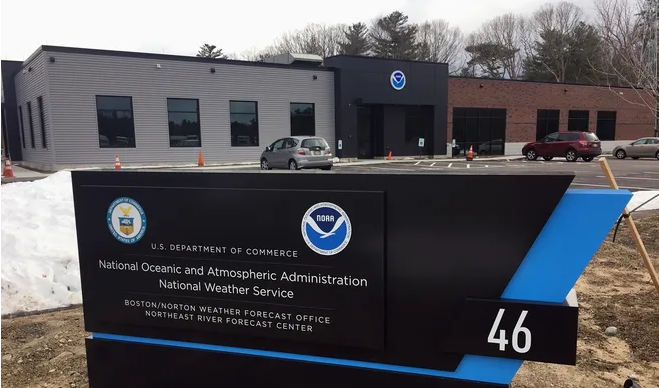 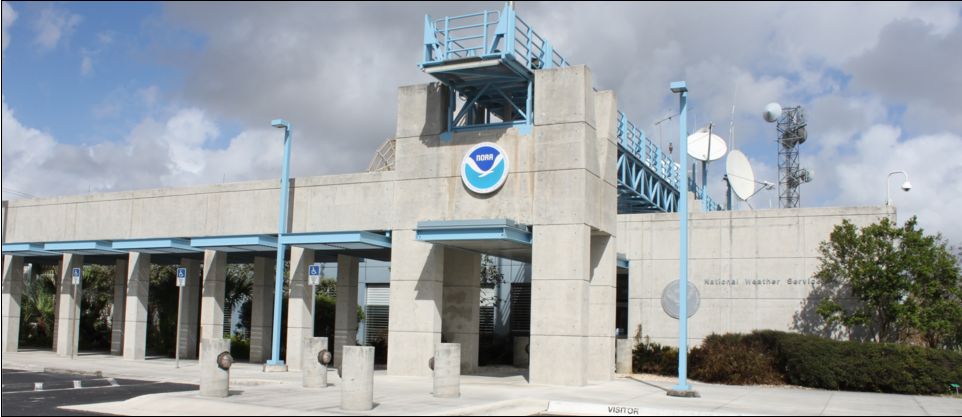 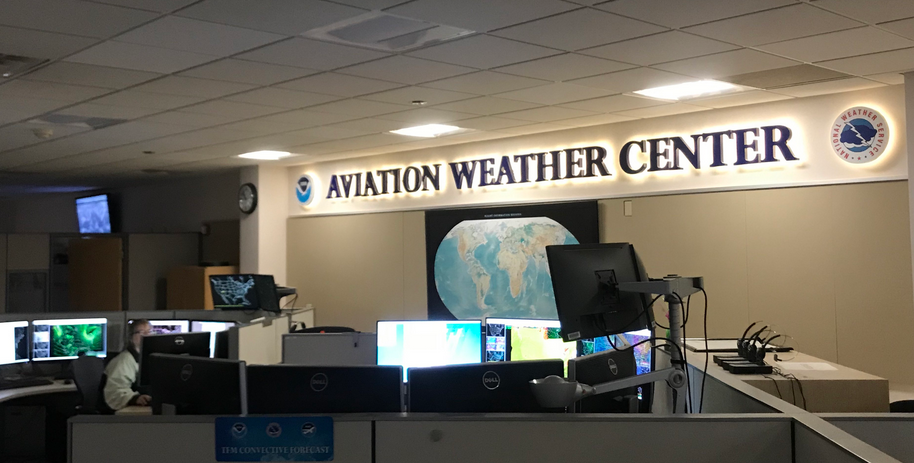 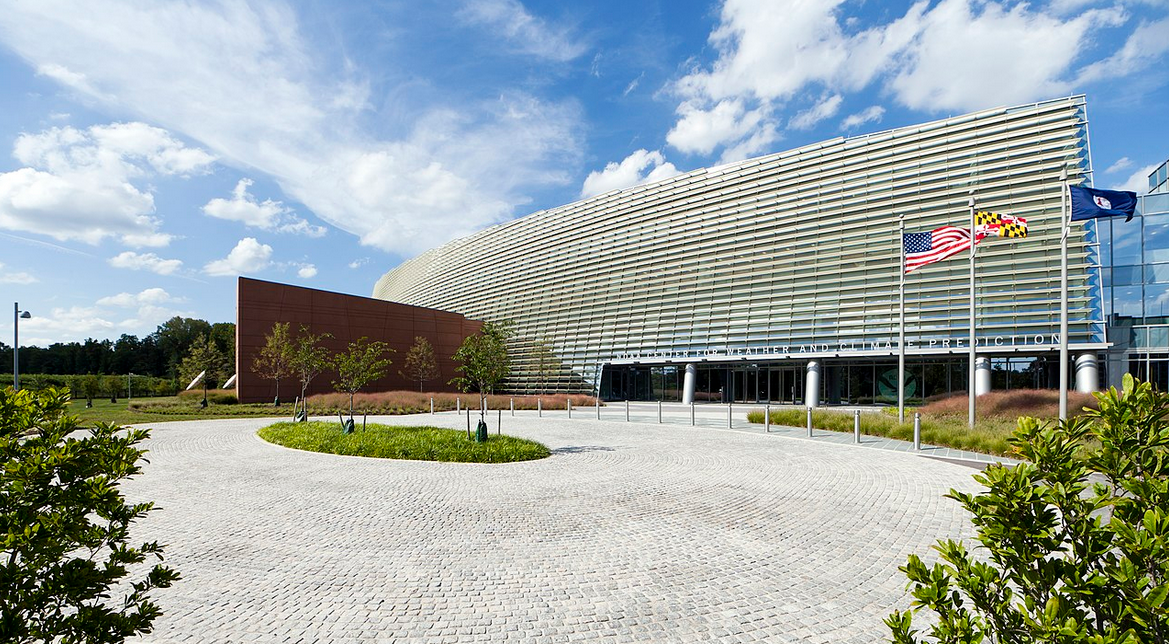 WFO New York, NY Partners
Federal, State, Local EMs and Public Safety
NYC - New York City Office of Emergency Management (8 ½ to 11 Million people)
State, County, Local - NYS DHSES, NJ OEM, CT DEMHS + NY and NJ County + local Tri-State EM’s 
Aviation - FAA, CWSU, TRACON, AWC, ATCSCC, Airlines
Port Authority of NY/NJ - Airports (LGA, JFK, EWR, TEB, SWF), NY/NJ Port, Rail, Bus, Bridges & Tunnels
Transportation - NY,CT and NJ DOTs, NYS Thruway
Marine – USCG NY and LI Sector
Utilities - National Grid, PSEG LI-NJ, LIPA, Con Ed, ORU, NYSEG, NYPA, Eversource, CT United Illuminating
Hospital Systems – NYPresbyterian, NYU, NYC Health and Hospitals, North Shore, Northwell, NJ Hospital Assoc,  
Other - USGS, USACE, DEPs, DECs
Academia 
NY SeaGrant, Hofstra, NYU, Stony Brook, CUNY, Stevens Institute, UCONN, etc. 
Media - #1 Media Market in US
Average 10 per day (fair weather) 
Exponential increases during high impact events
Ethnic Media – 360 outlets in NYC alone
National media requests
Connecting our forecasts/warnings with partner decision-making process
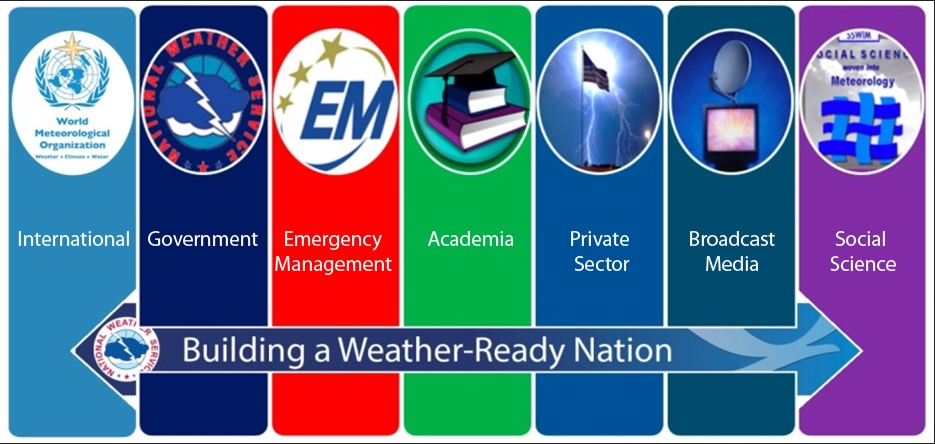 WFO New YorkKey Challenges
Decision Support Services
New York City (8 ½ -11 million people) + 3 States, 11 Counties, and dozens of Local Emergency Managers (19 million people)
Transportation, Utilities, Hospital Systems, Port Authority NY/NJ etc. (Public/Private)
Aviation Weather Services -  Aviation is a high priority
3 Major airports - 45% of CONUS air travel and ⅔ of delays through NYC
Marine/Coastal Services
Busiest Port in the Nation (NY/NJ Harbor)
4 million residents susceptible to storm surge
#1 Media Market + Ethnic Media
Diversity of Population (NYC alone) 
Over 3.0 million Foreign-Born (over 37%)
Over 2 million are non-english proficient
Diversity of Weather Hazards:
Severe Weather and Flash Flooding in a highly urbanized area
Hurricane and Nor’Easters (High winds, heavy precip, storm surge)
Heavy Snow Banding and Winter Precipitation type predictability issues
Upper Air Responsibilities
Outreach Staff Hours:  More than 1000 hours per year -  ER Annual Avg:  457 Hours
Logistics: Need to take Ferry and travel over bridges (2-3 hrs one way) to fix equipment and outreach
Cost of Living
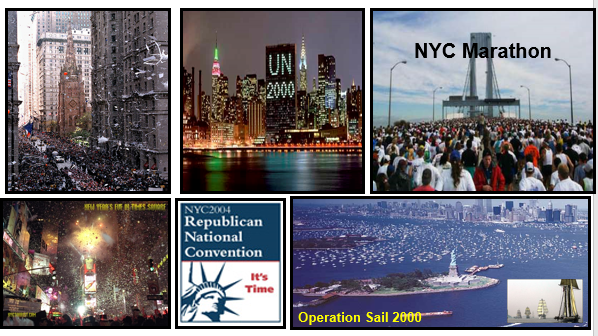 NWS New York Products and Services
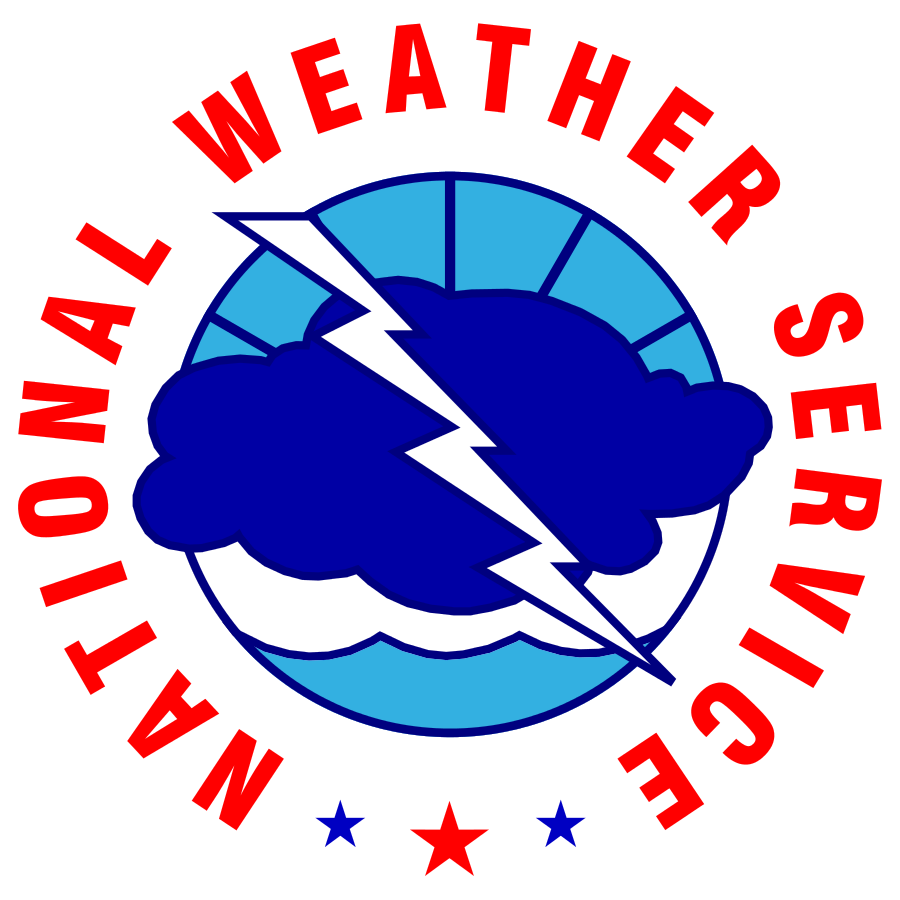 NWS New York Outlook, Watch, Warning, Advisory Definitions
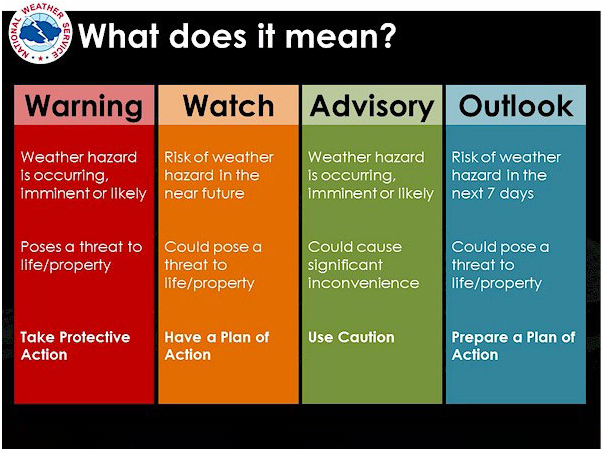 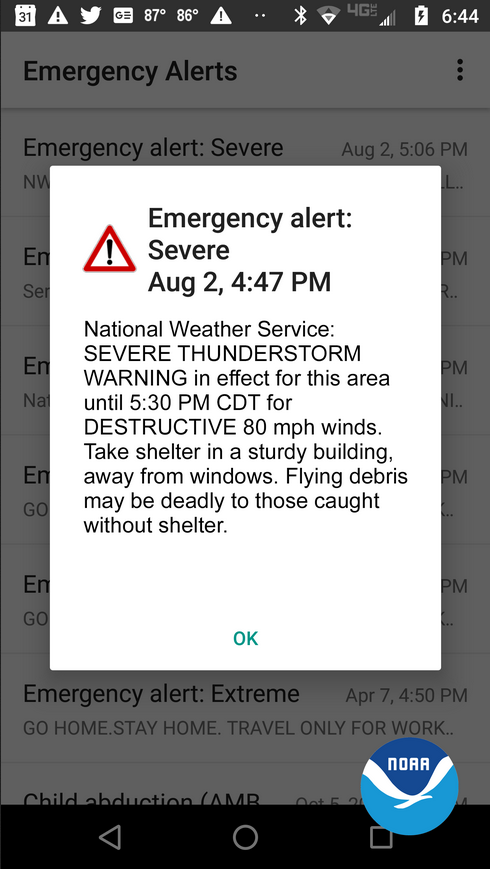 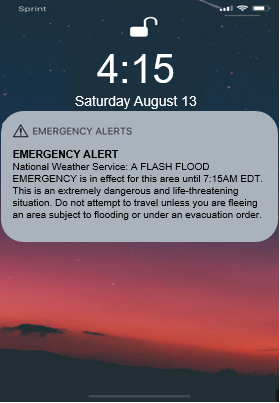 https://www.weather.gov/okx/wwa_definitions
National Weather Service
WFO New York, NY
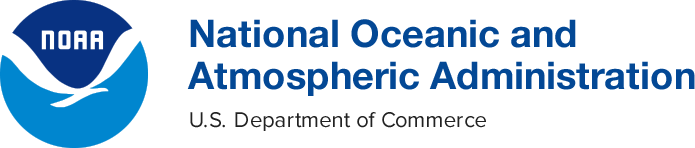 Getting NWS Forecasts & AlertsWireless Emergency Alerts (WEA)
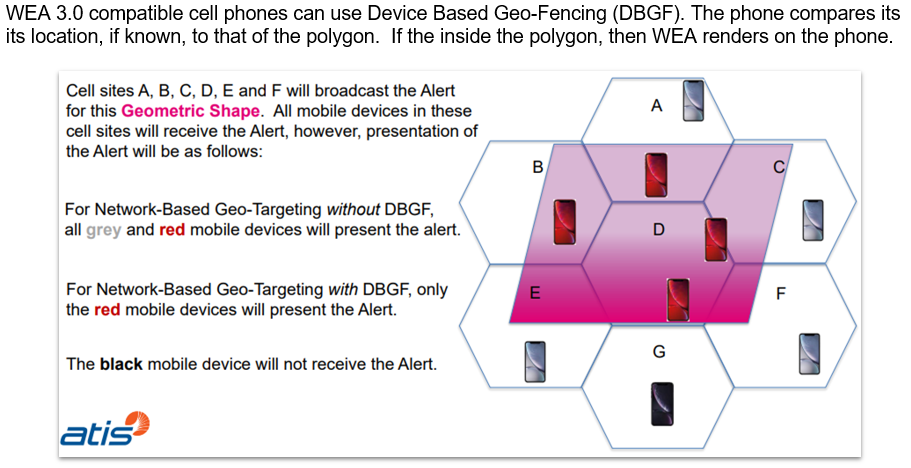 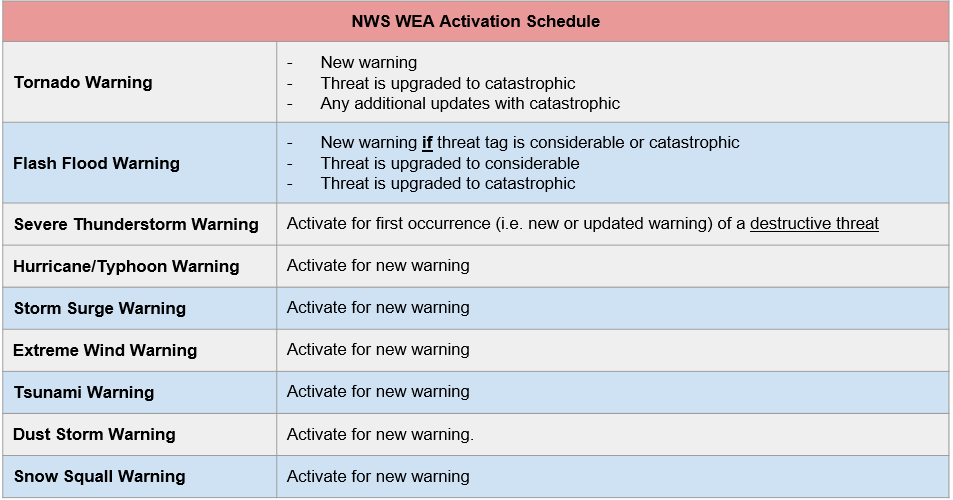 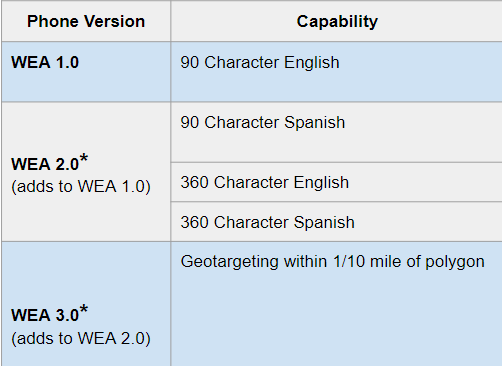 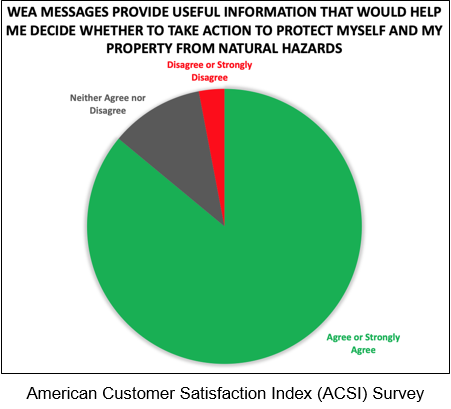